WEBINAIRE DE FORMATION
Dépister et prévenir la dénutrition
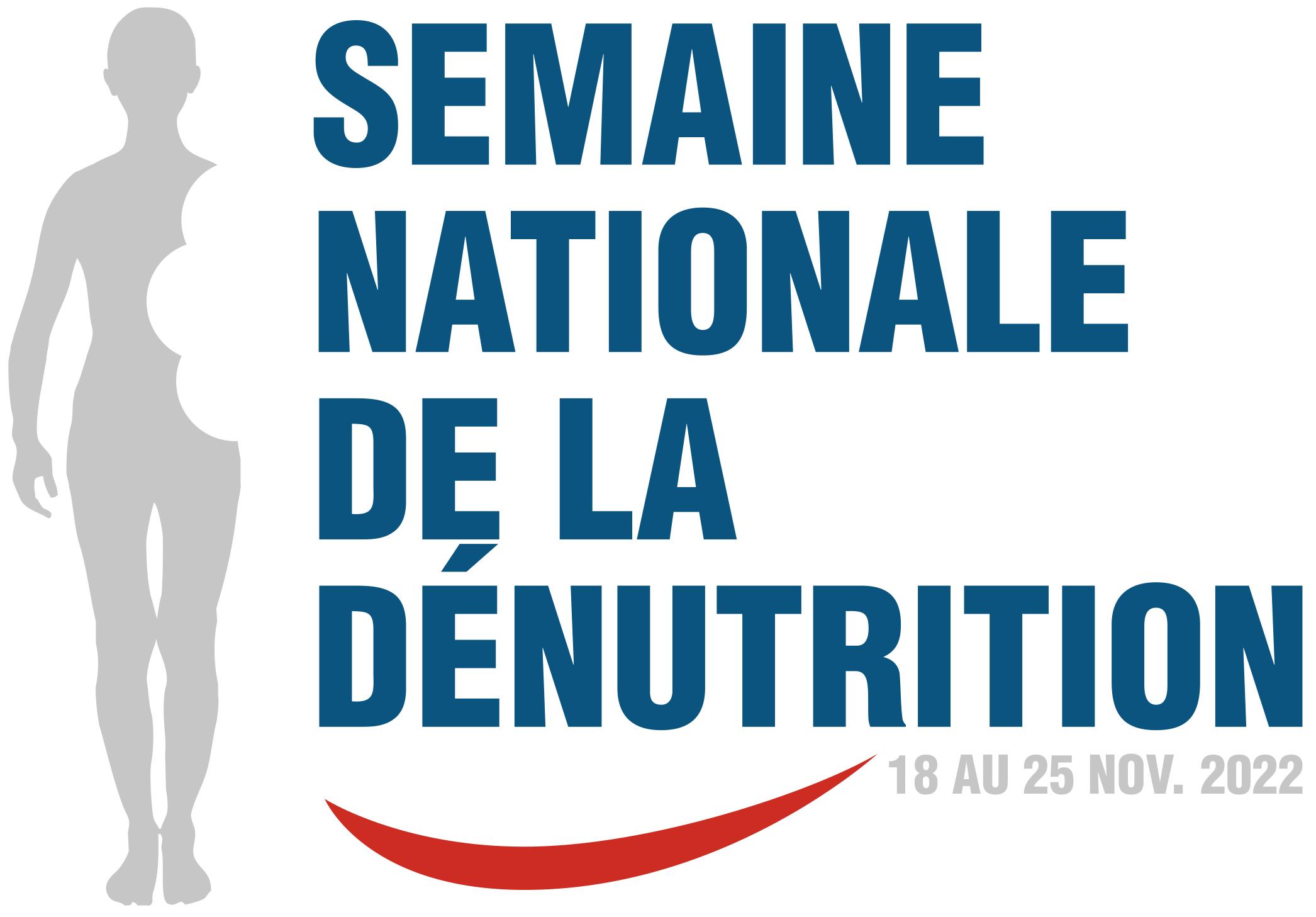 Pr Eric Fontaine
Clinique de Nutrition Artificielle - CHU de Grenoble
LBFA - INSERM - Université Grenoble Alpes
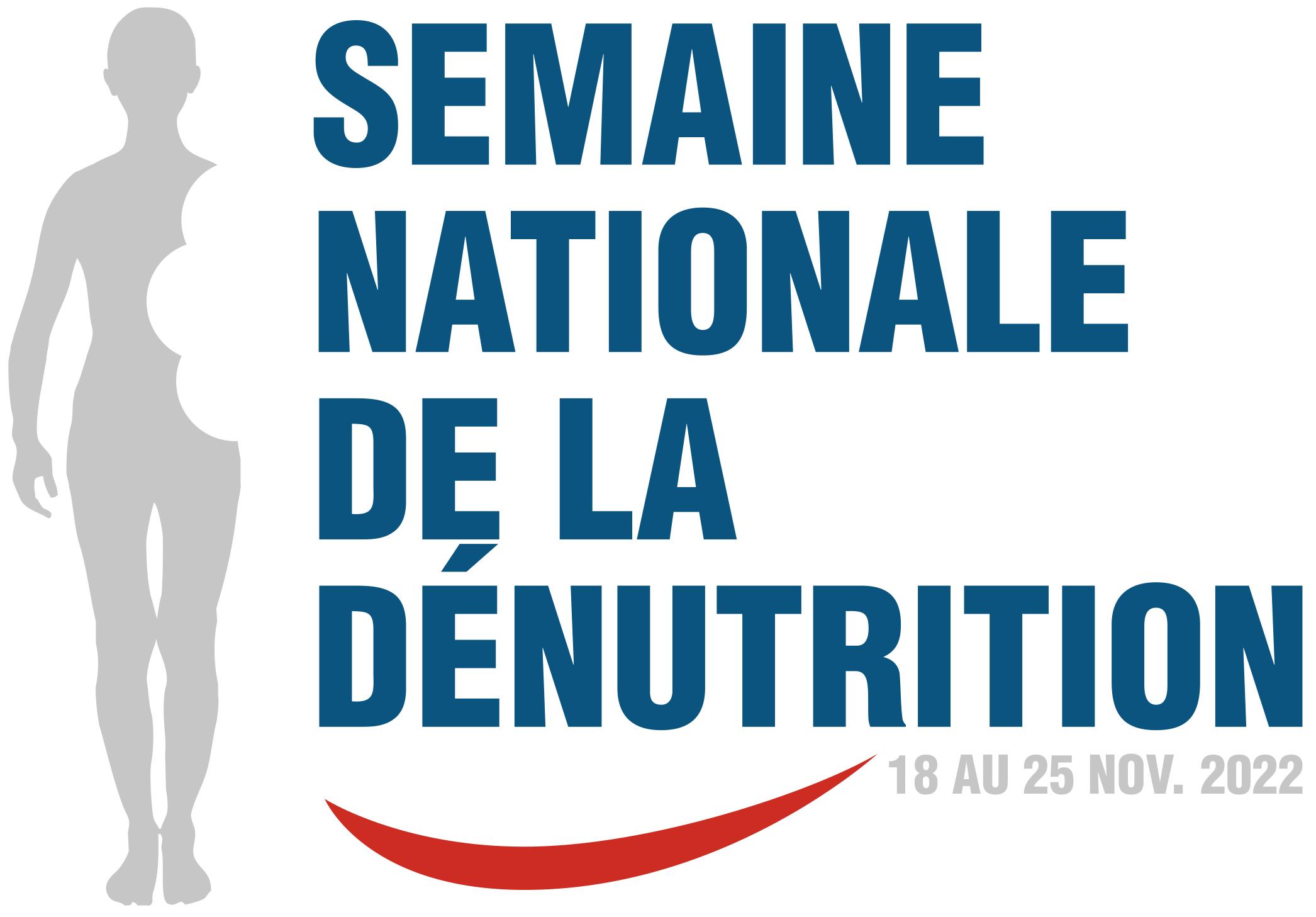 Nourrir tous les âges de la vie
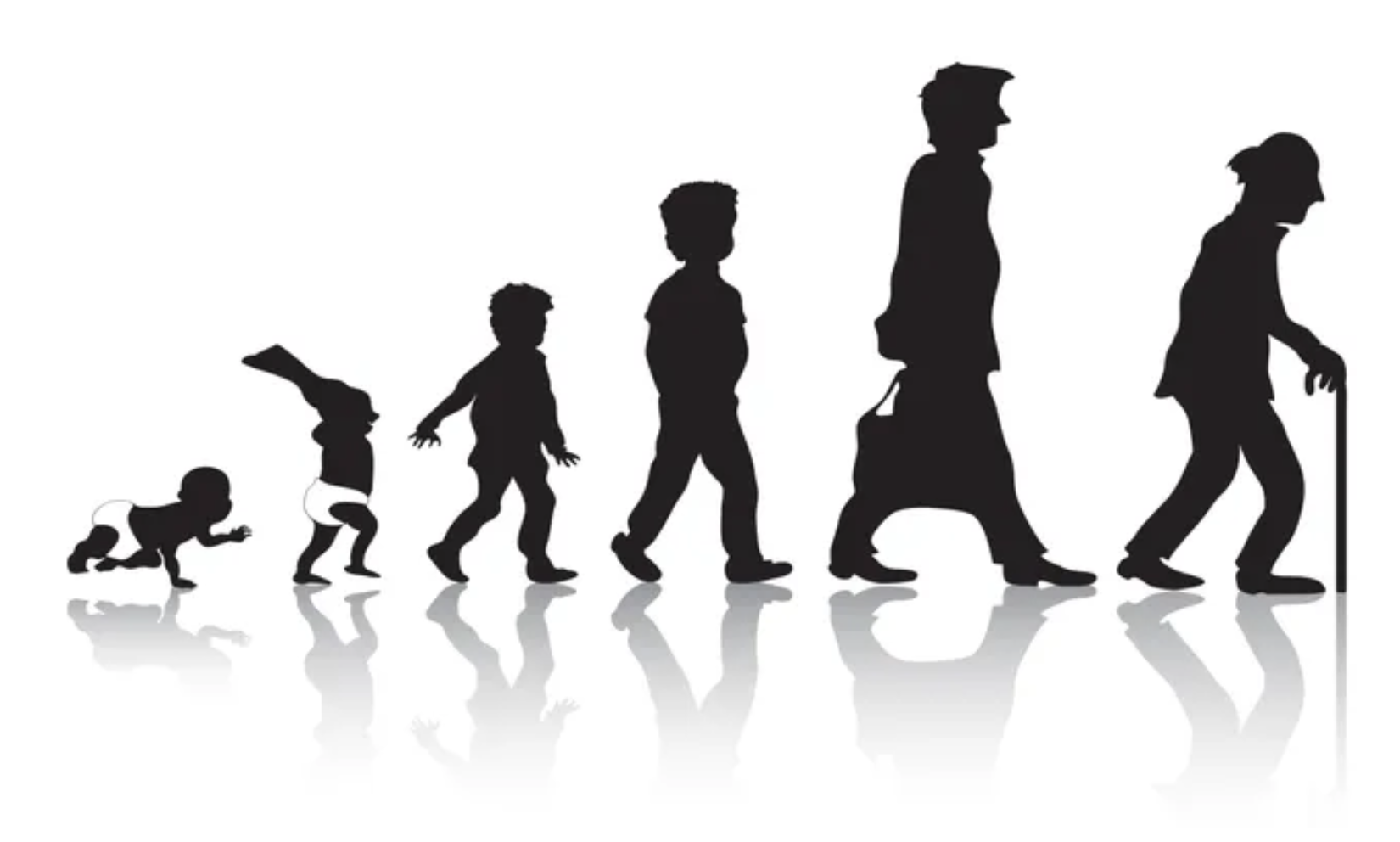 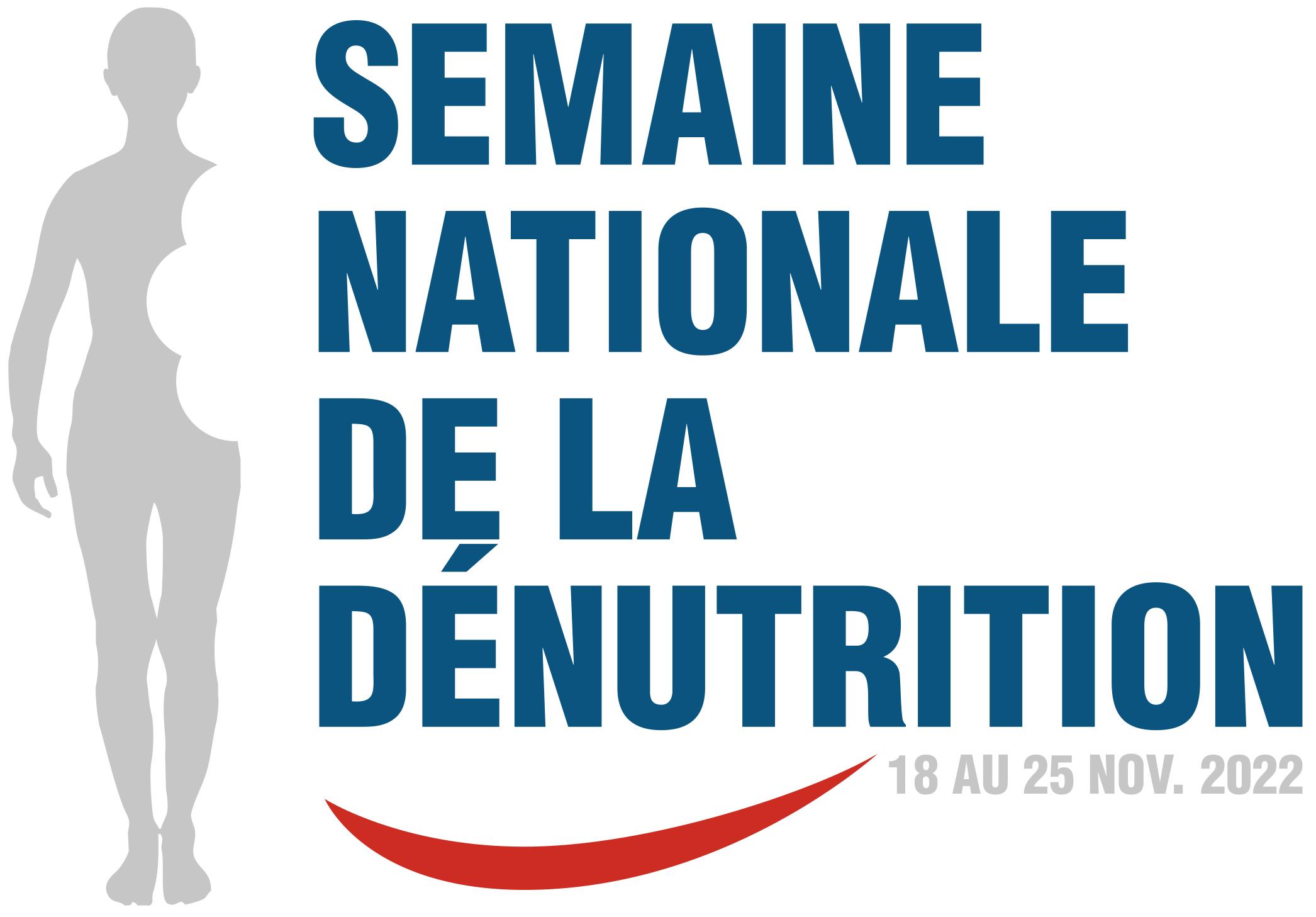 Les enjeux nutritionnels
Enfants
Grandir
Adolescents
Résister à la malbouffe
Adultes jeunes
Prévenir les maladies de surcharge et le cancer
Adultes vieux
Prévenir la dénutrition
Les personnes dépendantes
Traiter la dénutrition
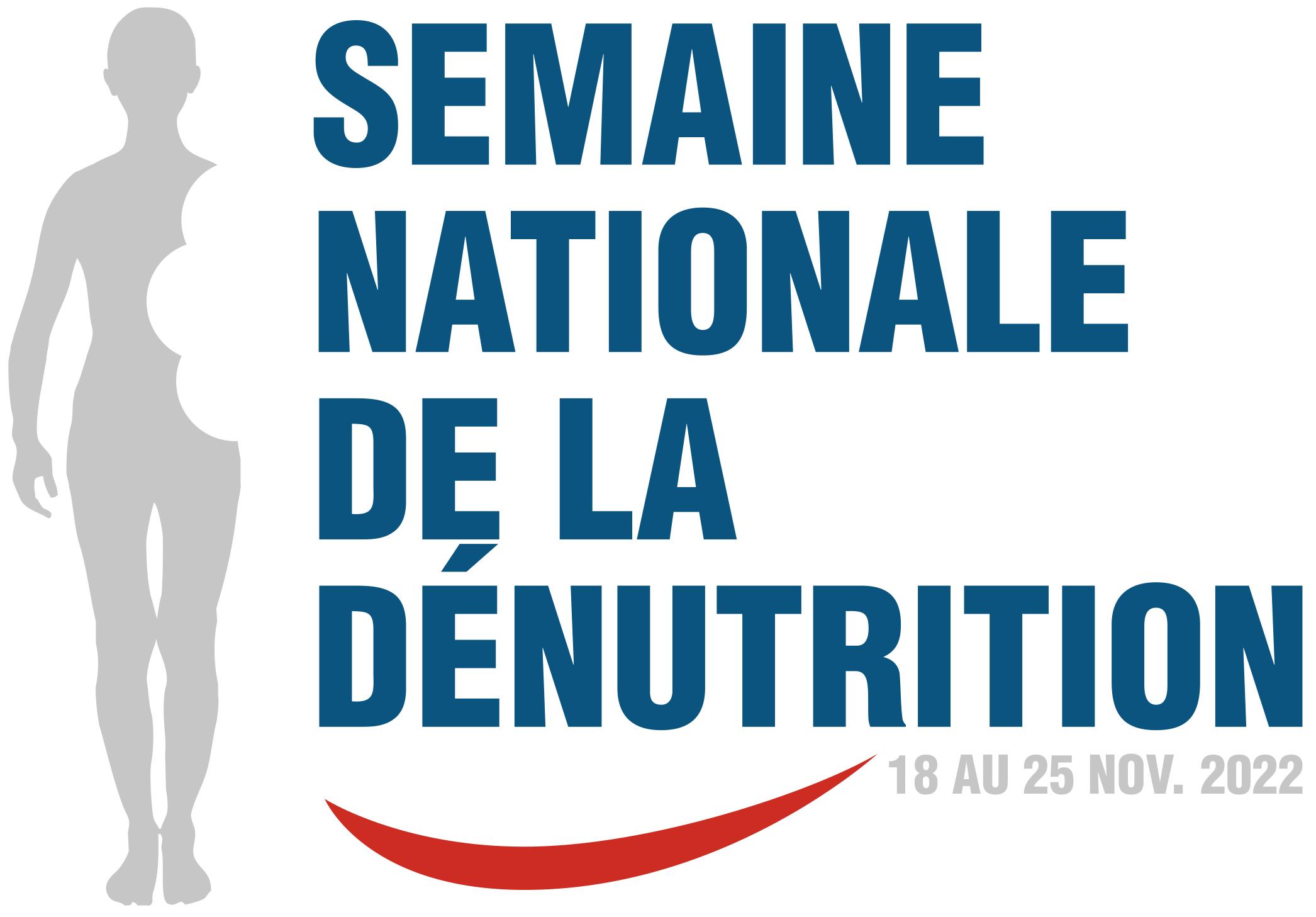 Un message schizophrène mais univoque
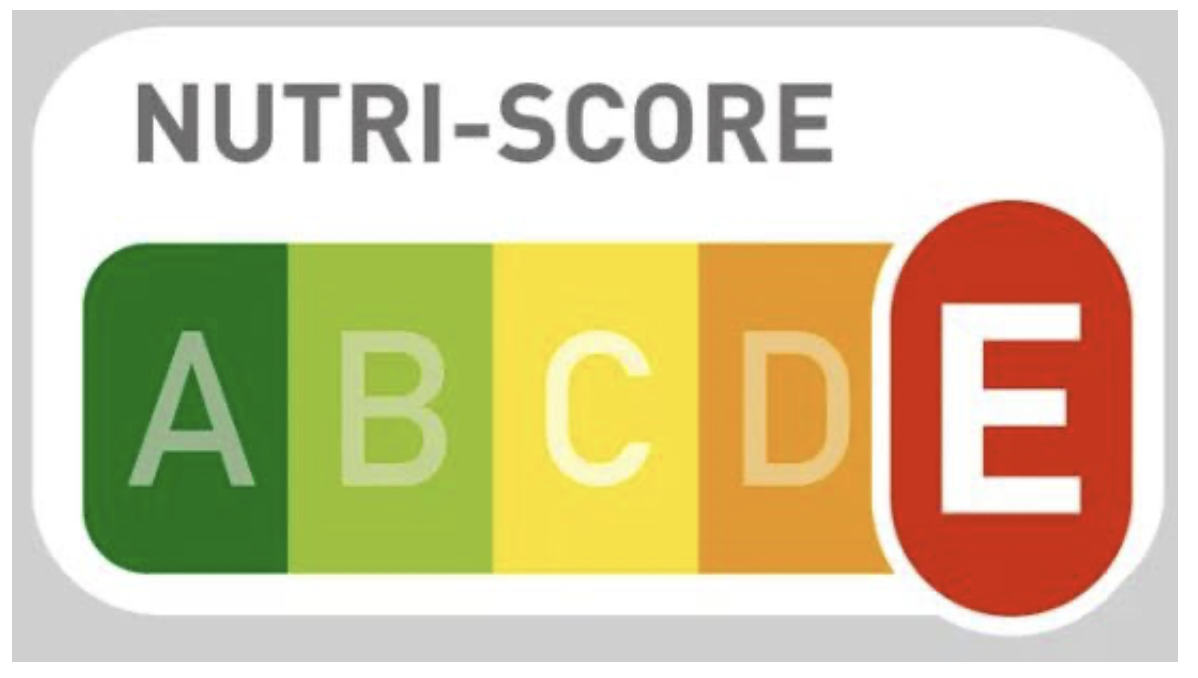 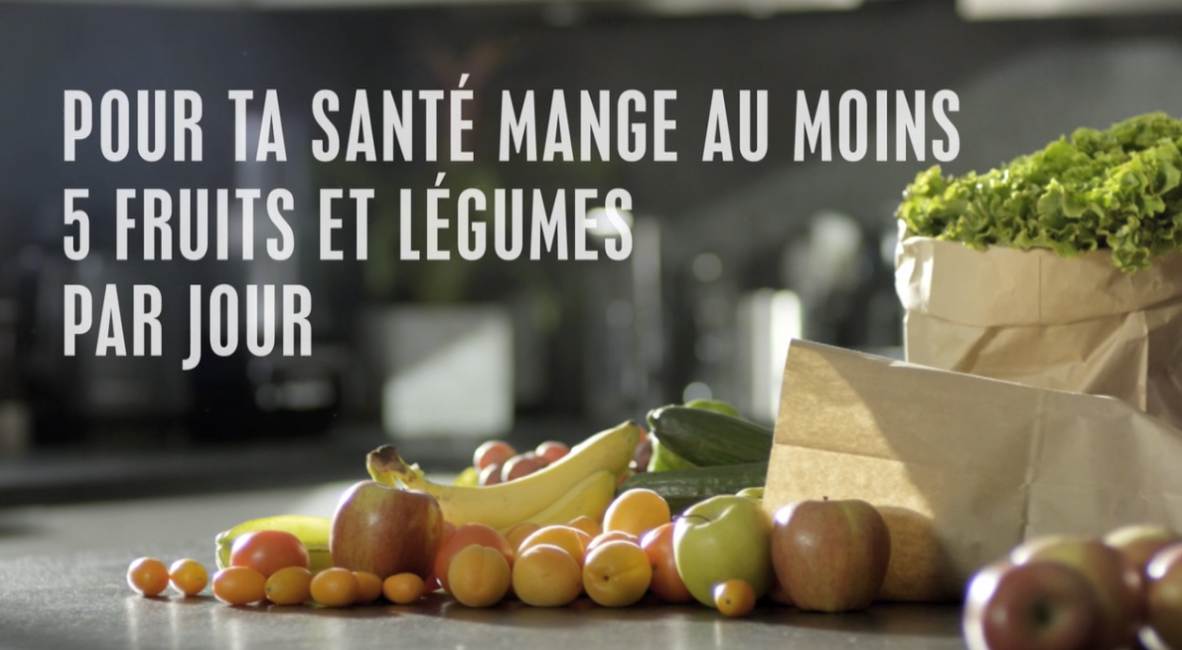 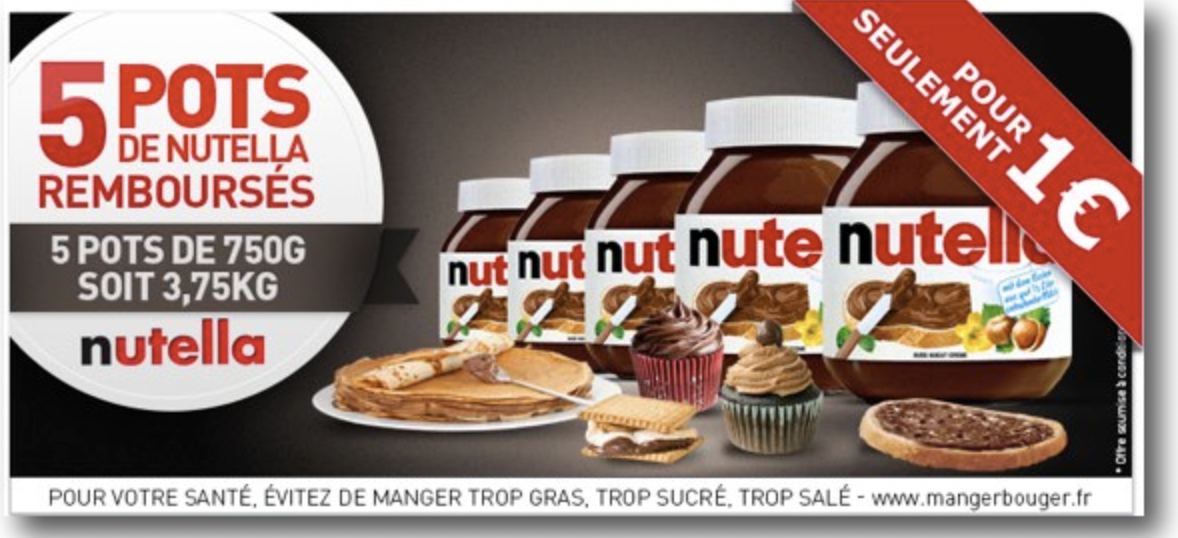 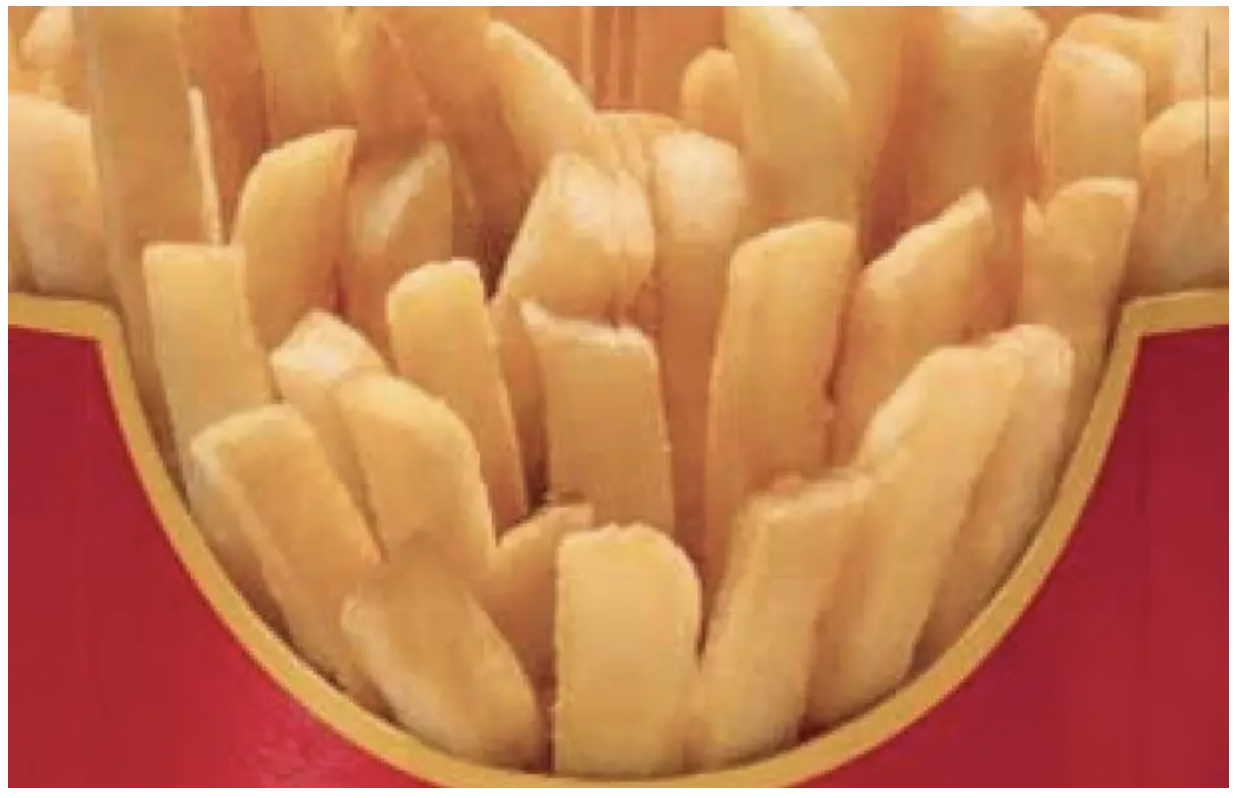 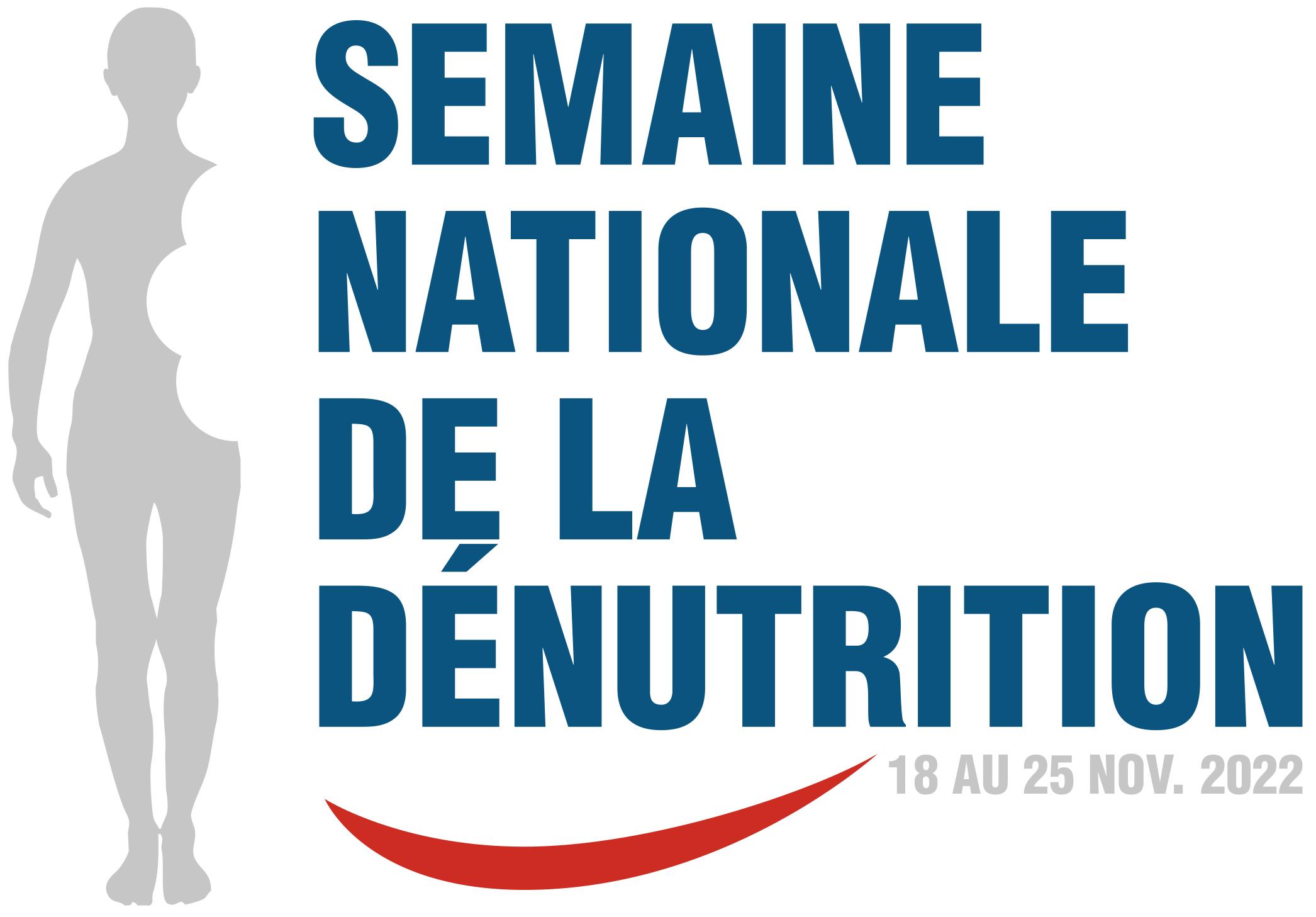 Une vie 60 000 repas
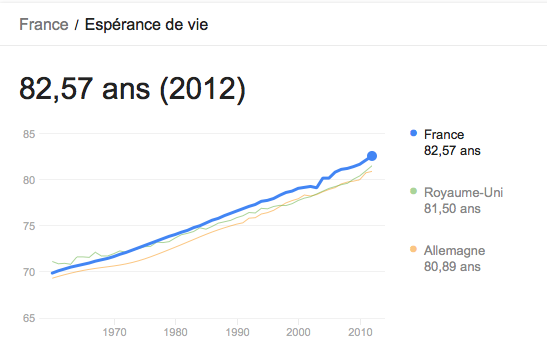 83 ans = 30 295 jours
	2 ans (moyenne de vie en EHPAD) = 1500 repas
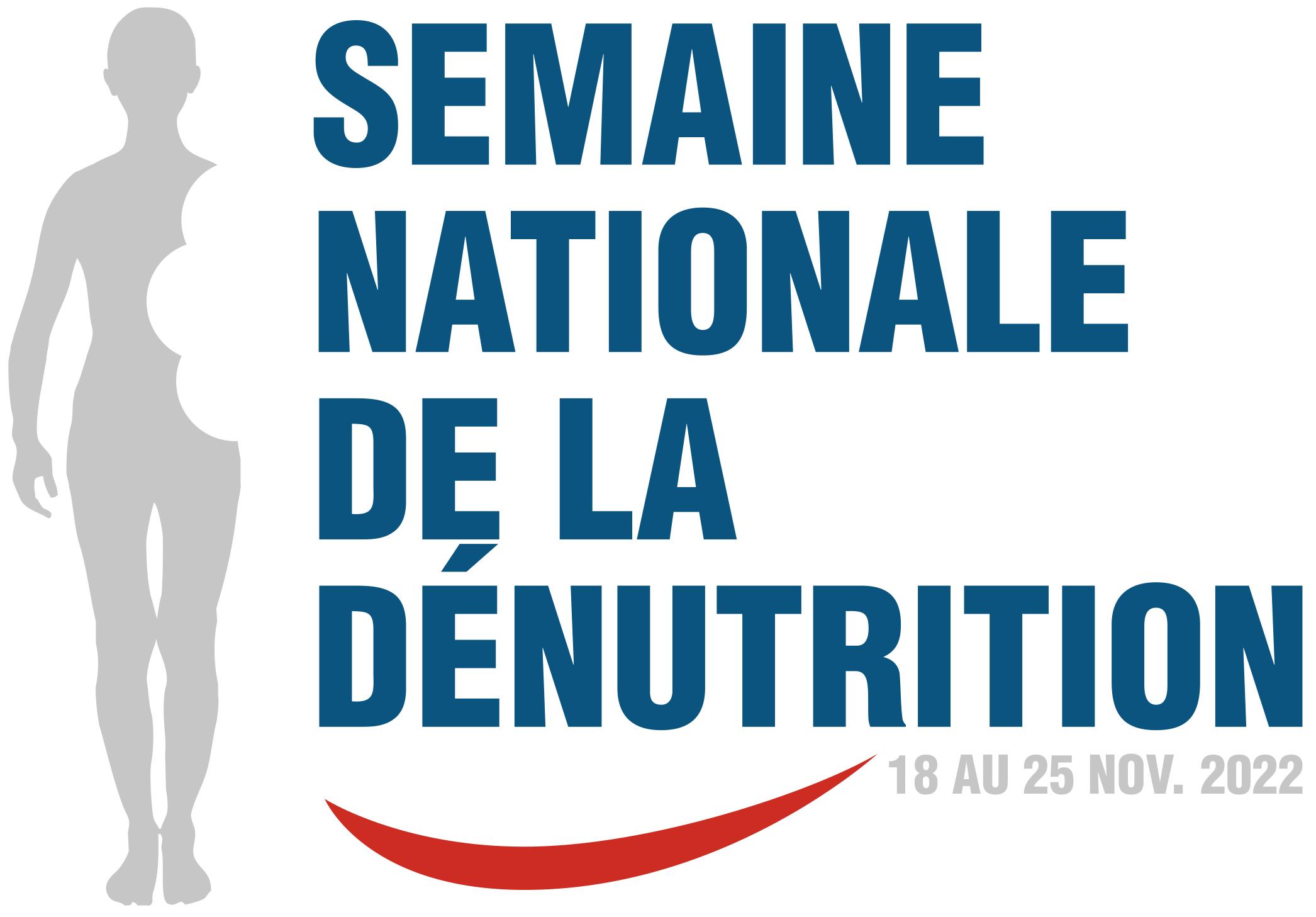 Pourquoi faut-il manger ?
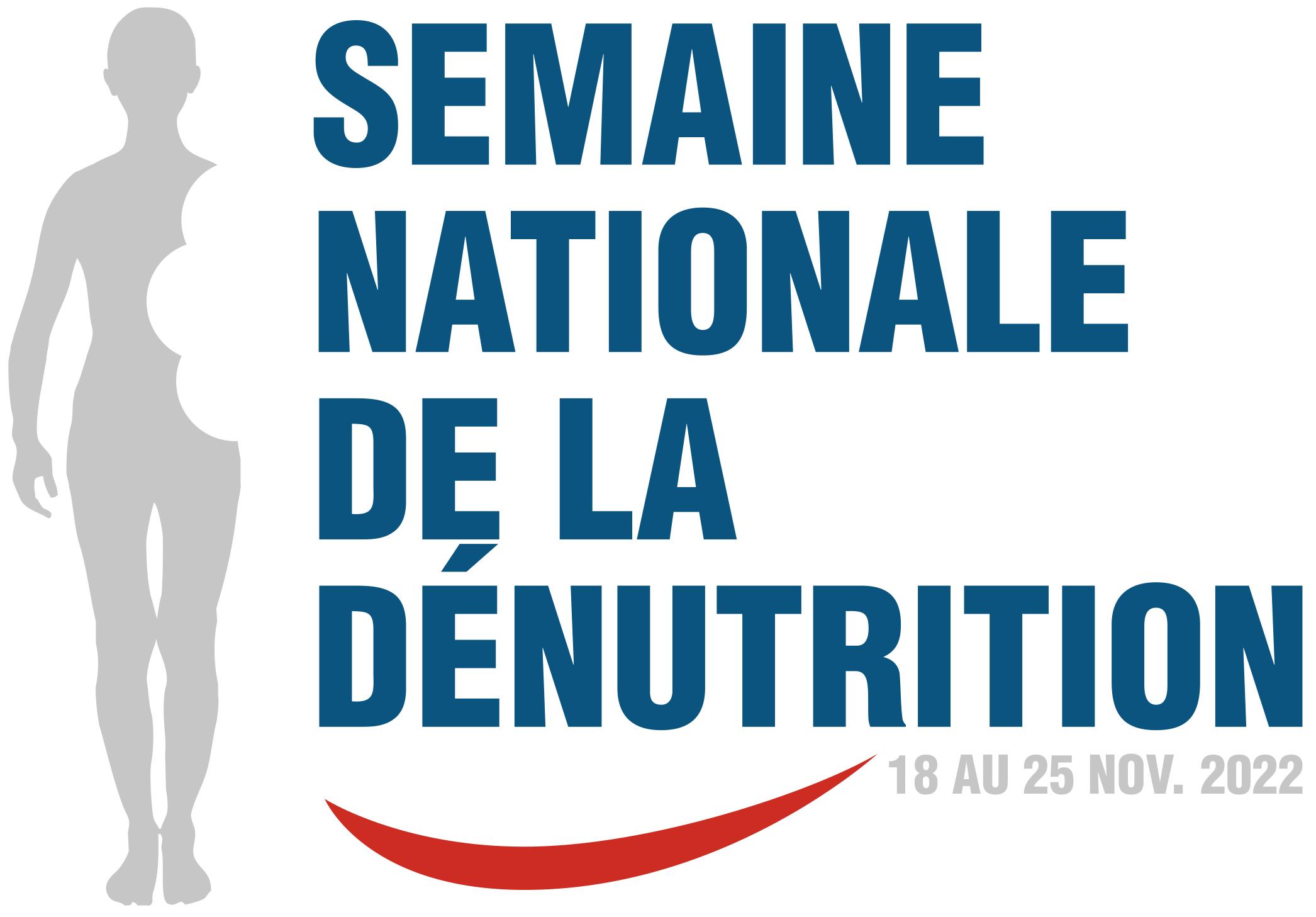 Les réserves ?
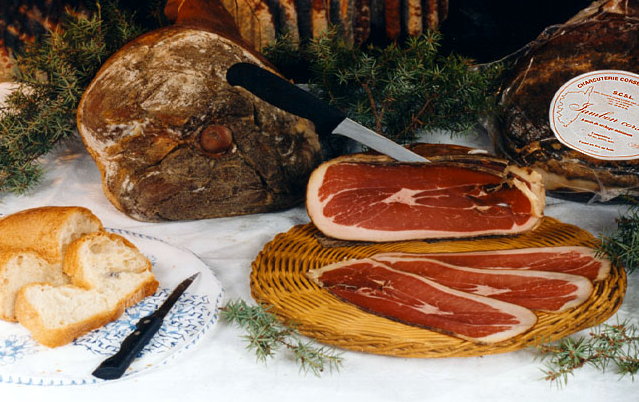 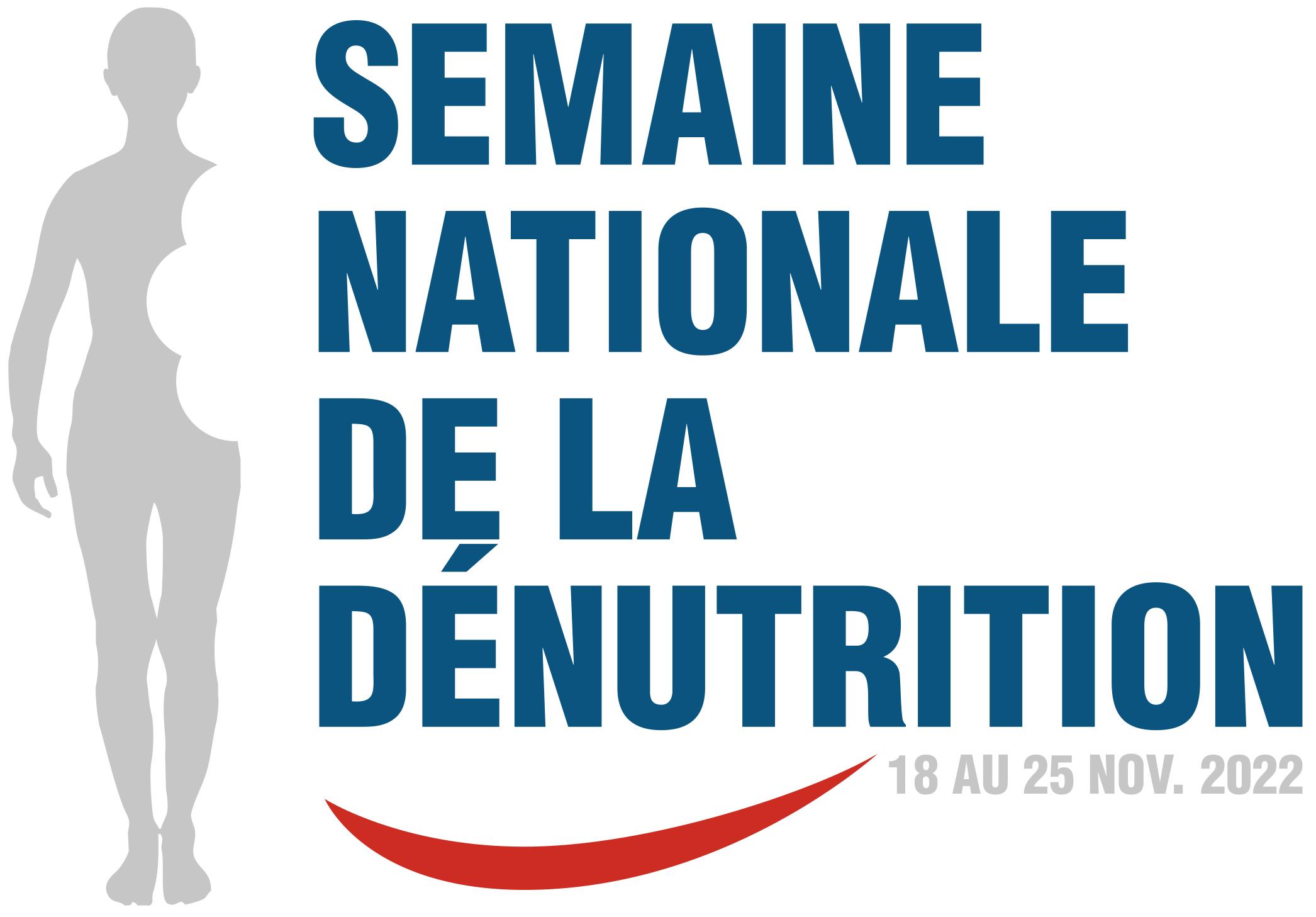 Utilisation des réserves ?
G
luc
i
des
L
i
pi
d
es
P
r
o
t
é
i
nes
C
or
ps
cé
t
on
i
q
u
es
Normalement
En cas de maladie
G
luc
i
des
L
i
pi
d
es
P
r
o
t
é
i
nes
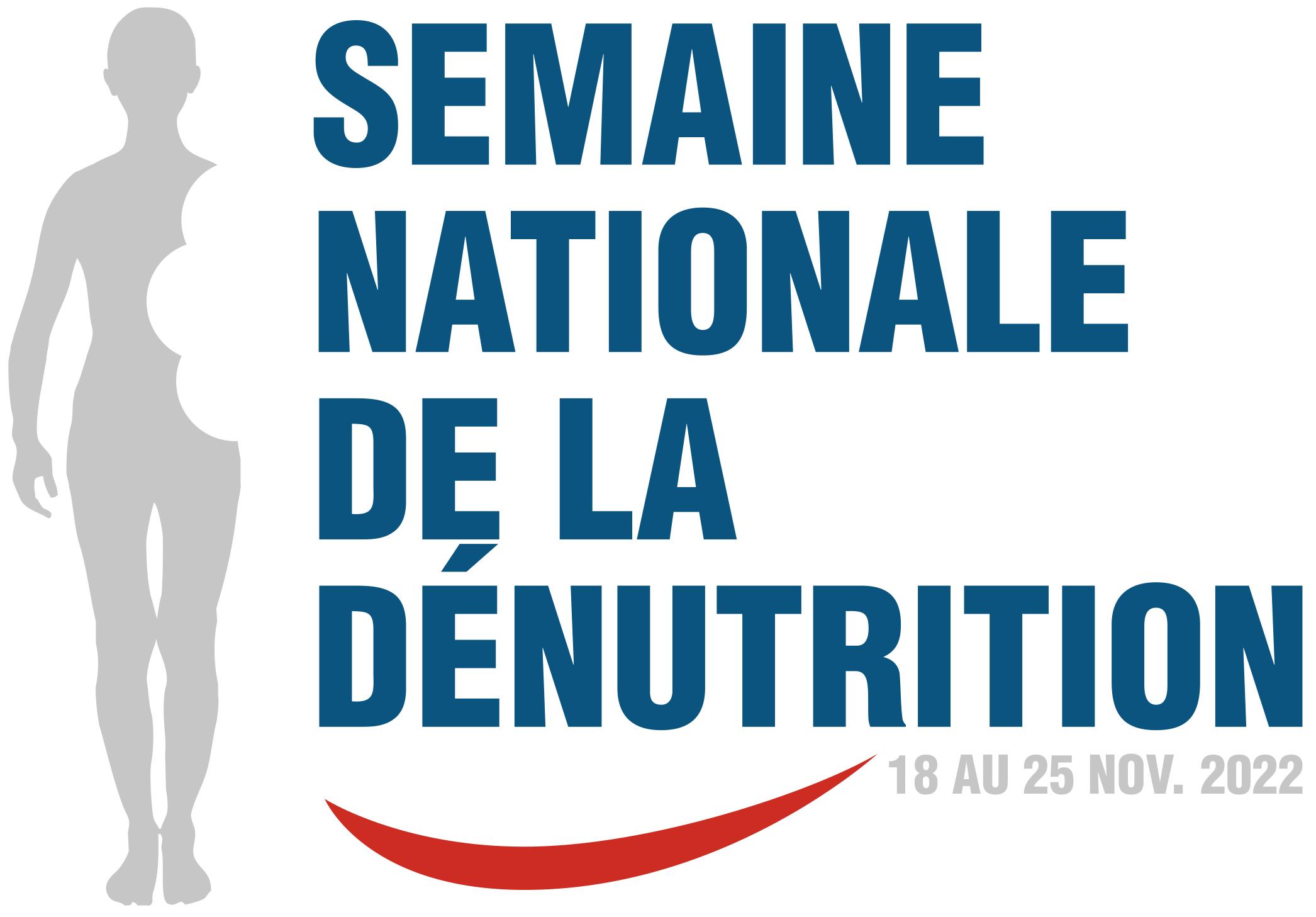 Tomber en panne d’essence avec le réservoir à moitié vide?
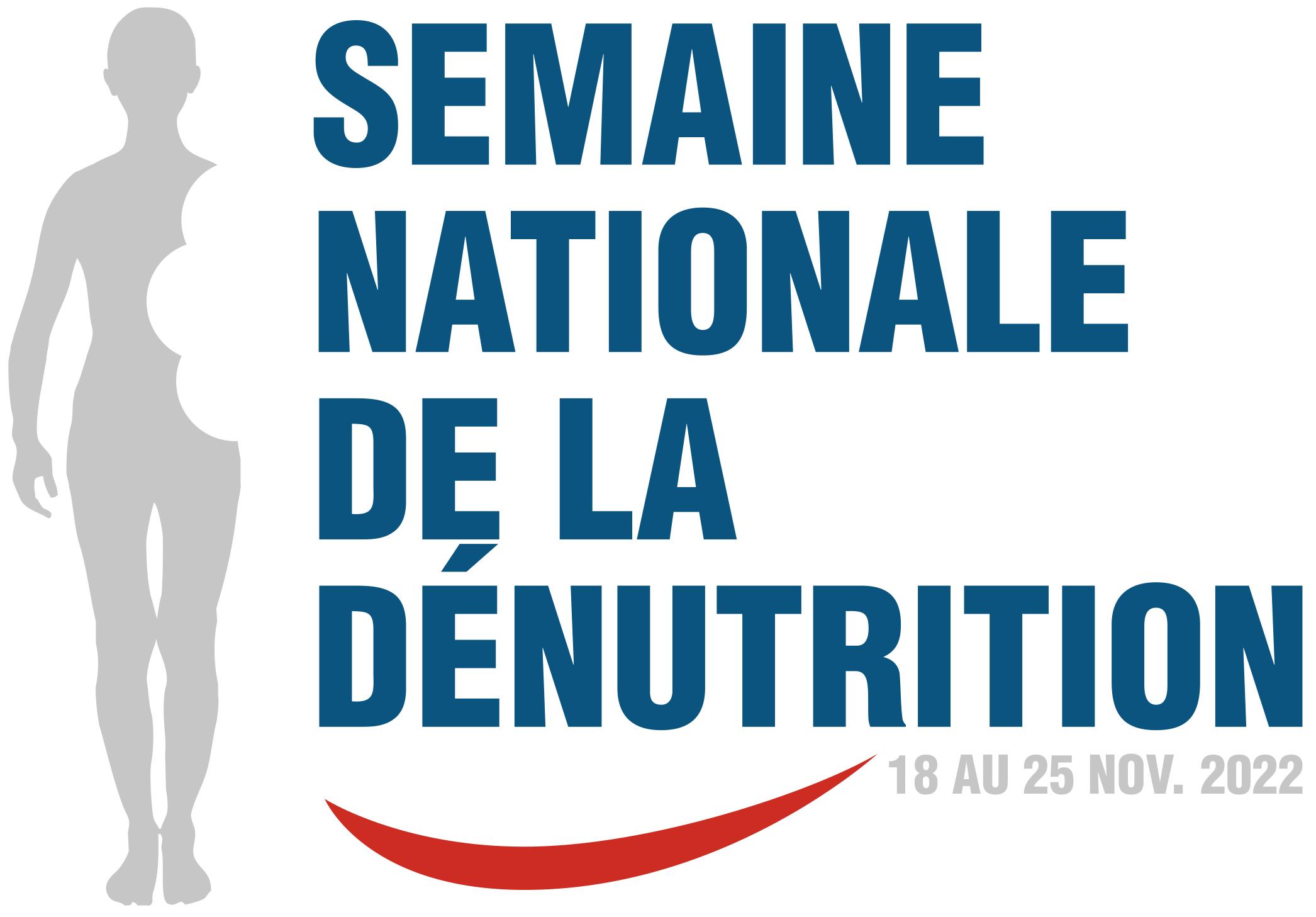 Ce qu’il faut comprendre
Energie
Pronostic
Défenses
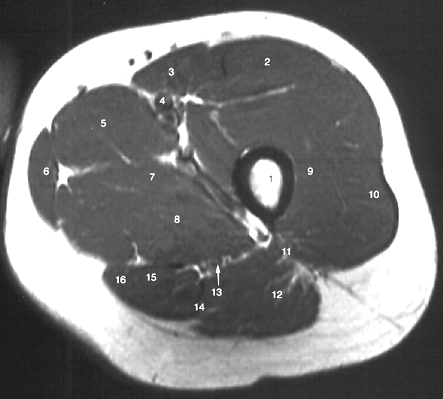 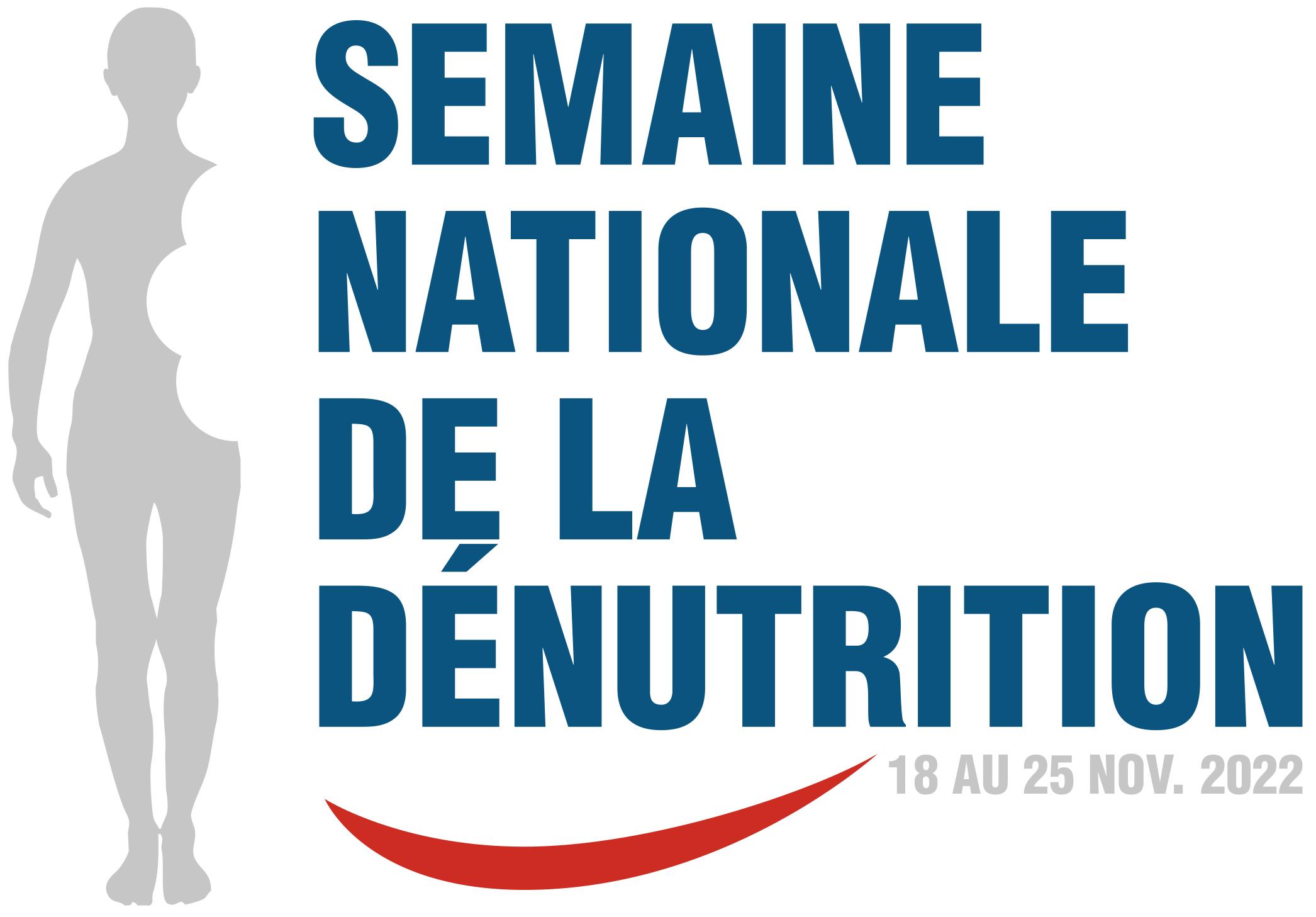 Avec l’âge...
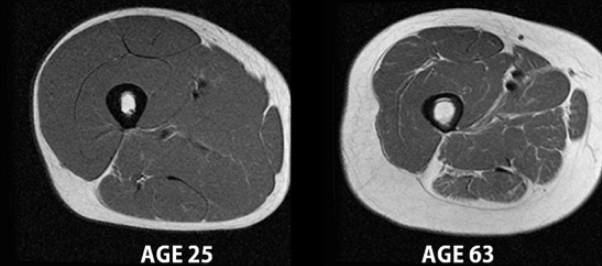 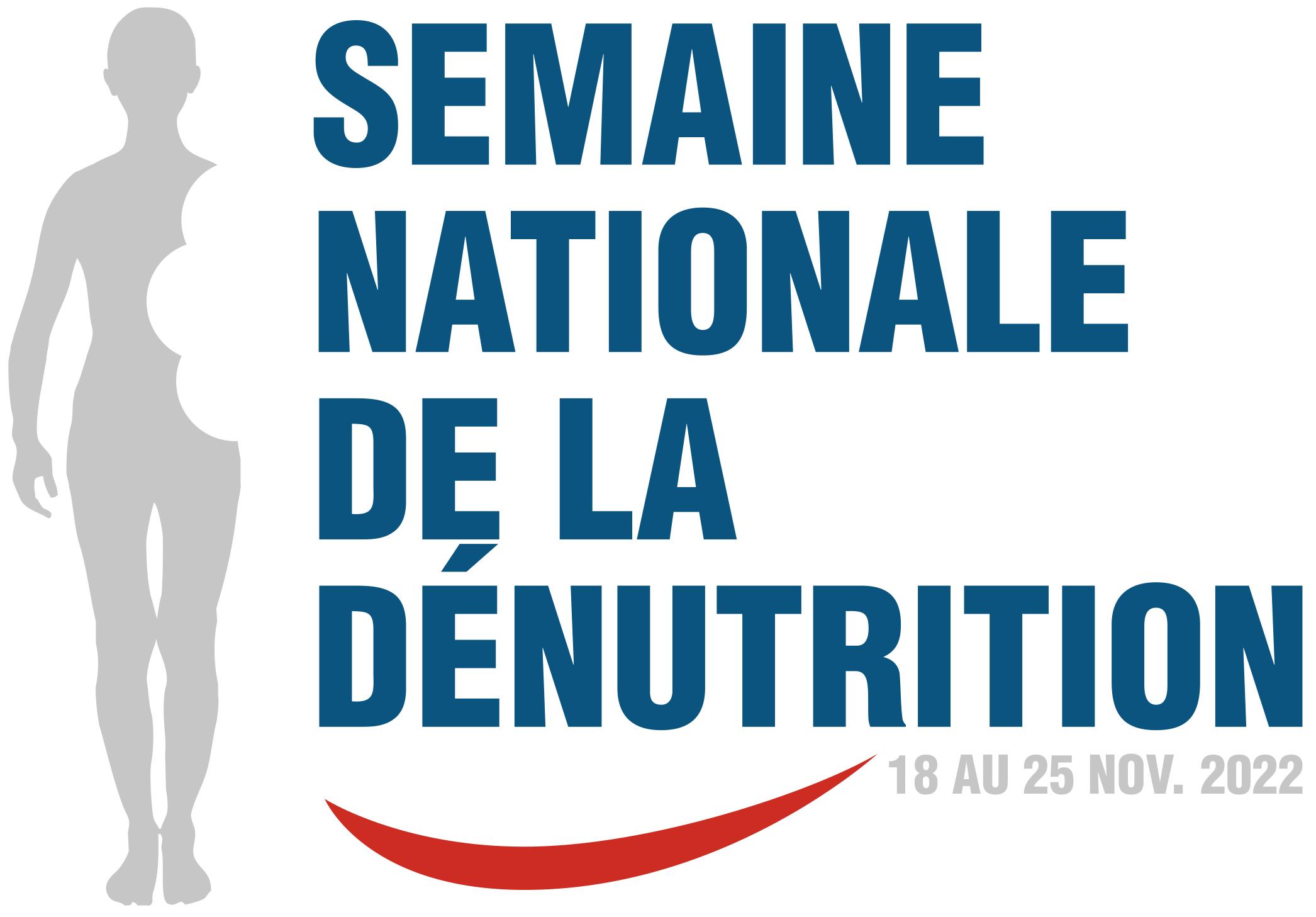 Même chez un obèse !
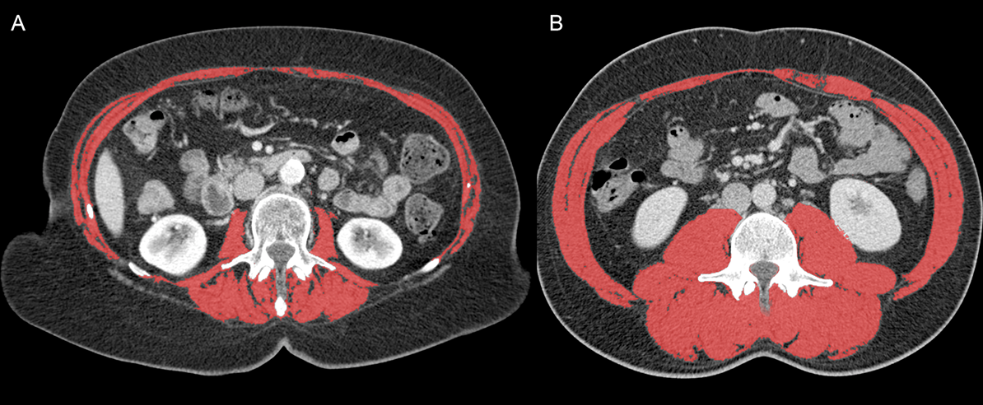 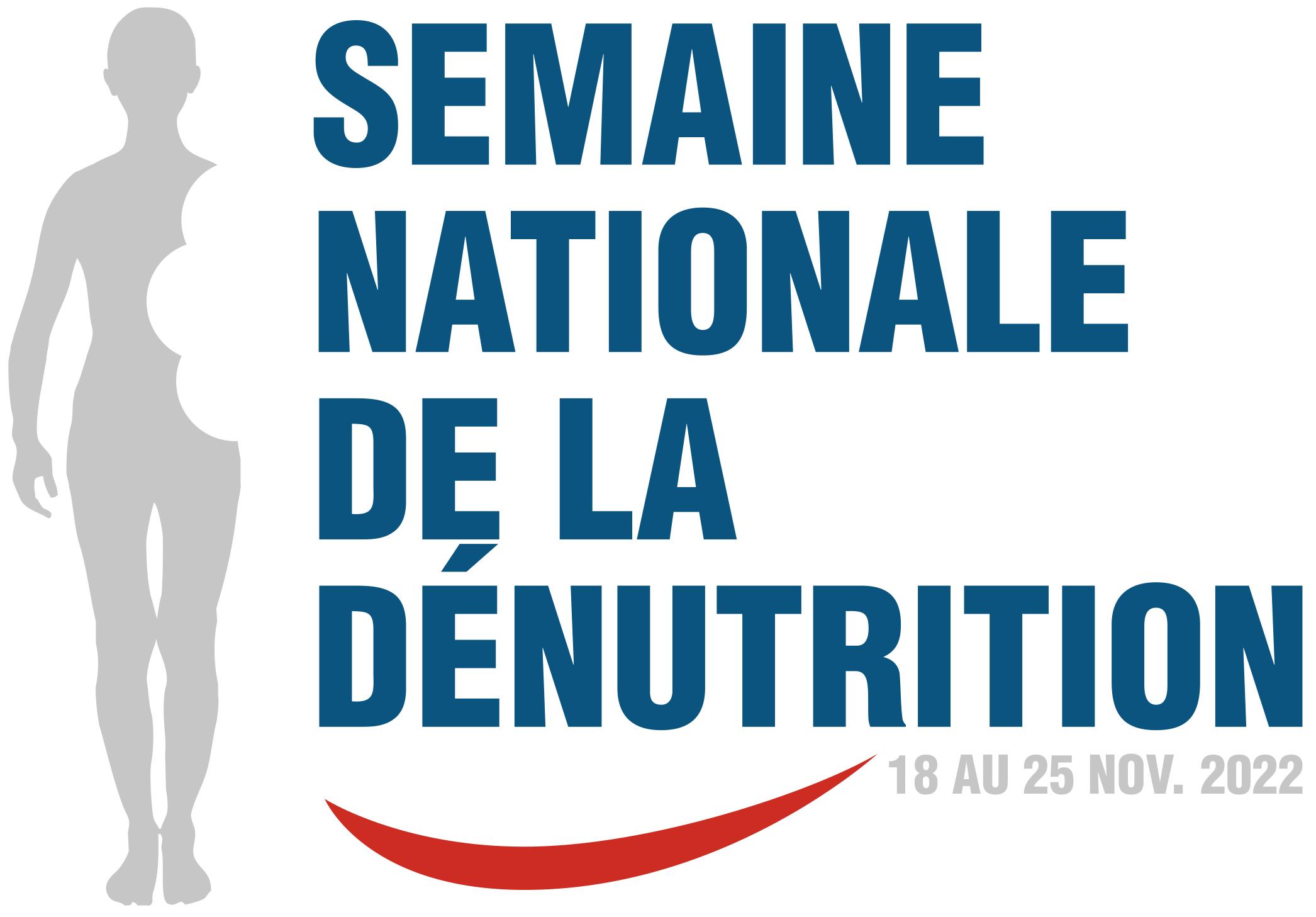 Le réservoir « musculaire »
200000
200000
150000
150000
kcal
kcal
100000
100000
50000
50000
Seuil théorique 
de décès
0
0
0
20
40
60
80
100
0
20
40
60
80
100
Jours
Jours
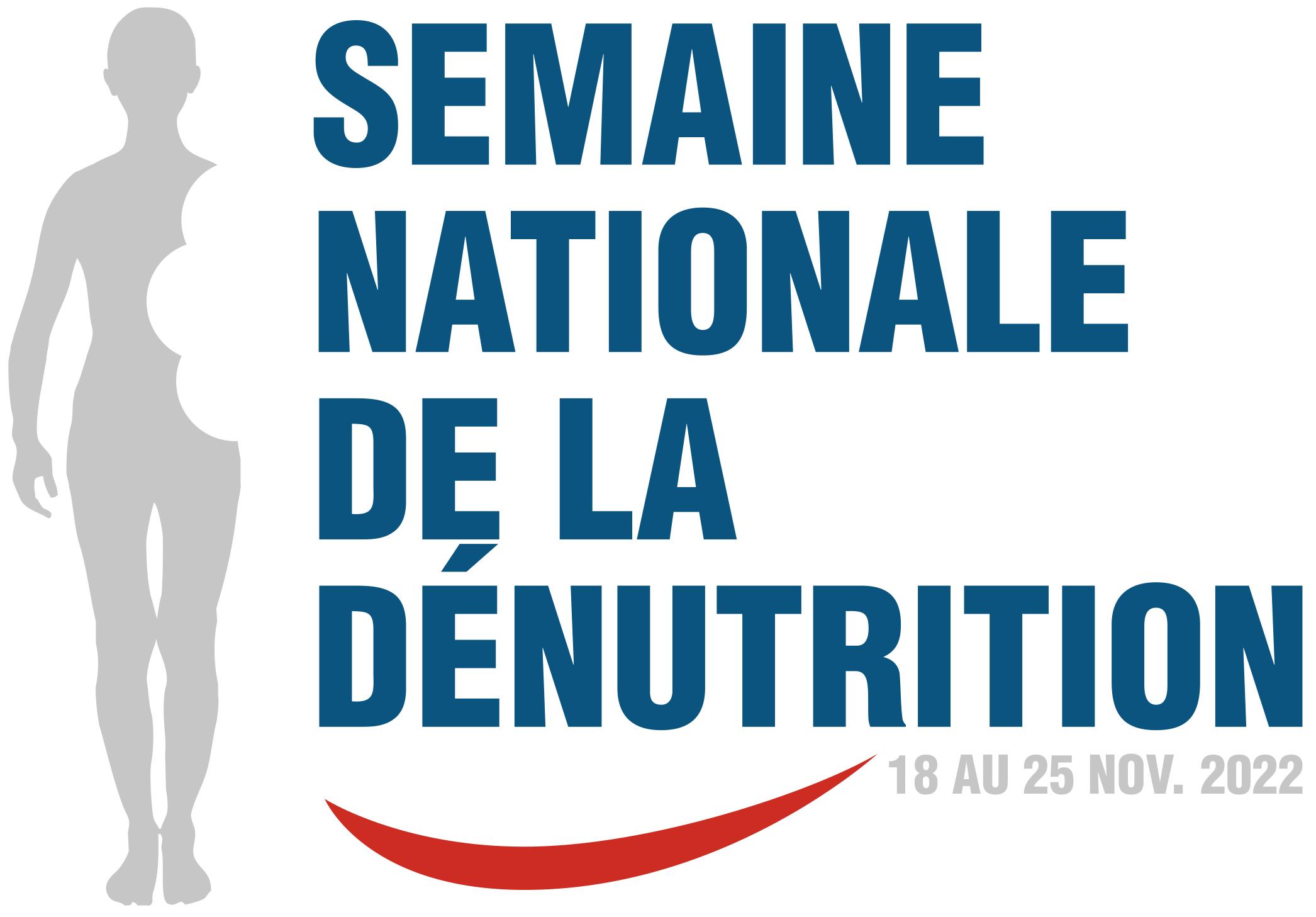 Vitesse d’amaigrissement
rapide
lente
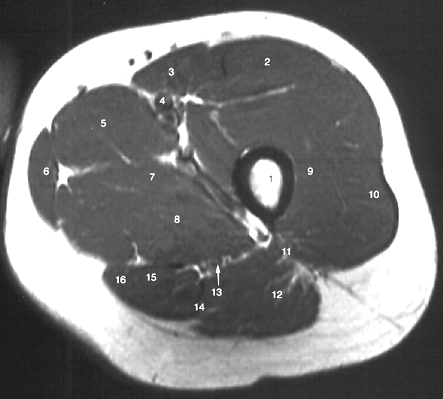 9 kcal/g(ps)
4,7 kcal/g(ps)
~1 kcal/g
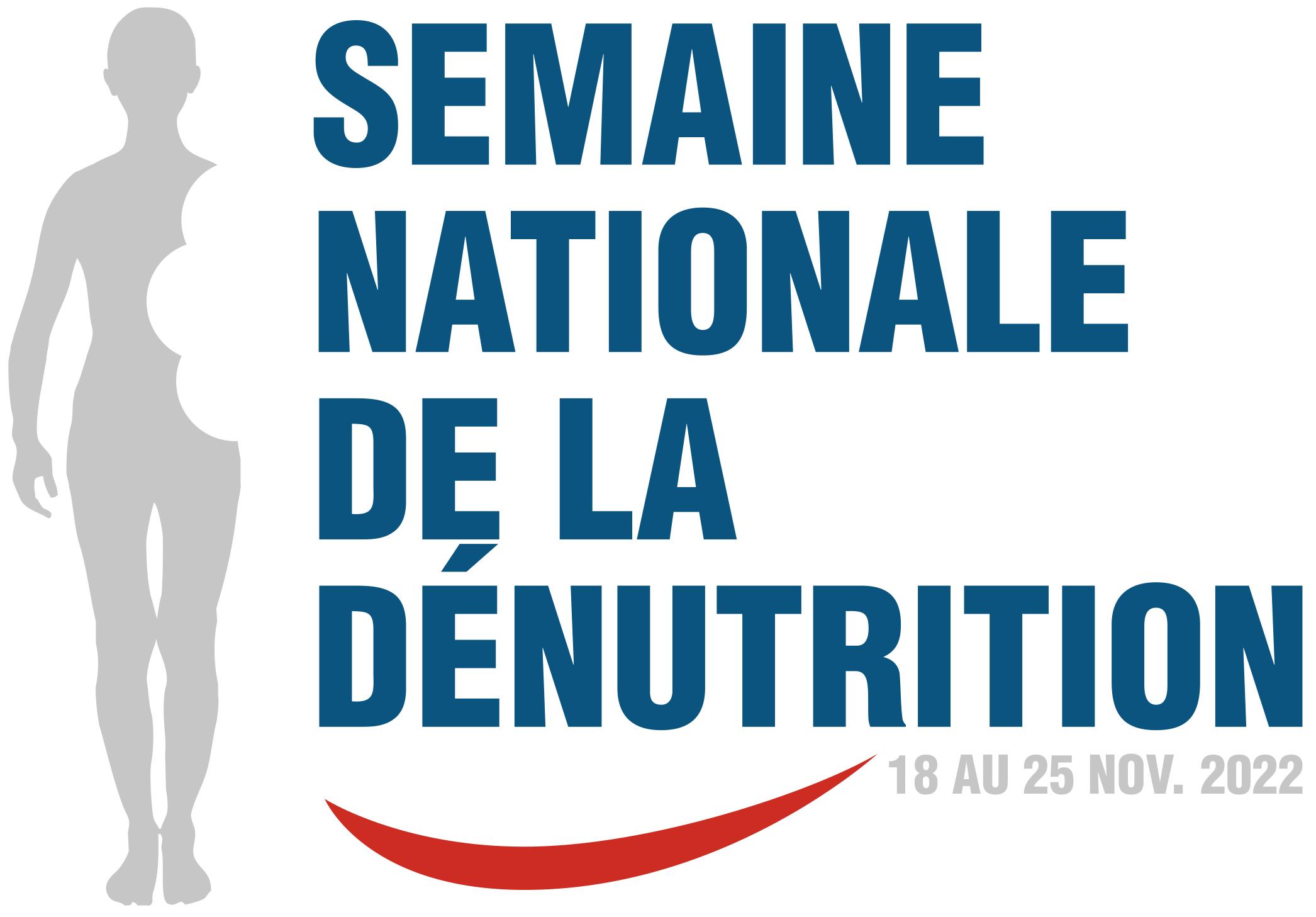 Le poids
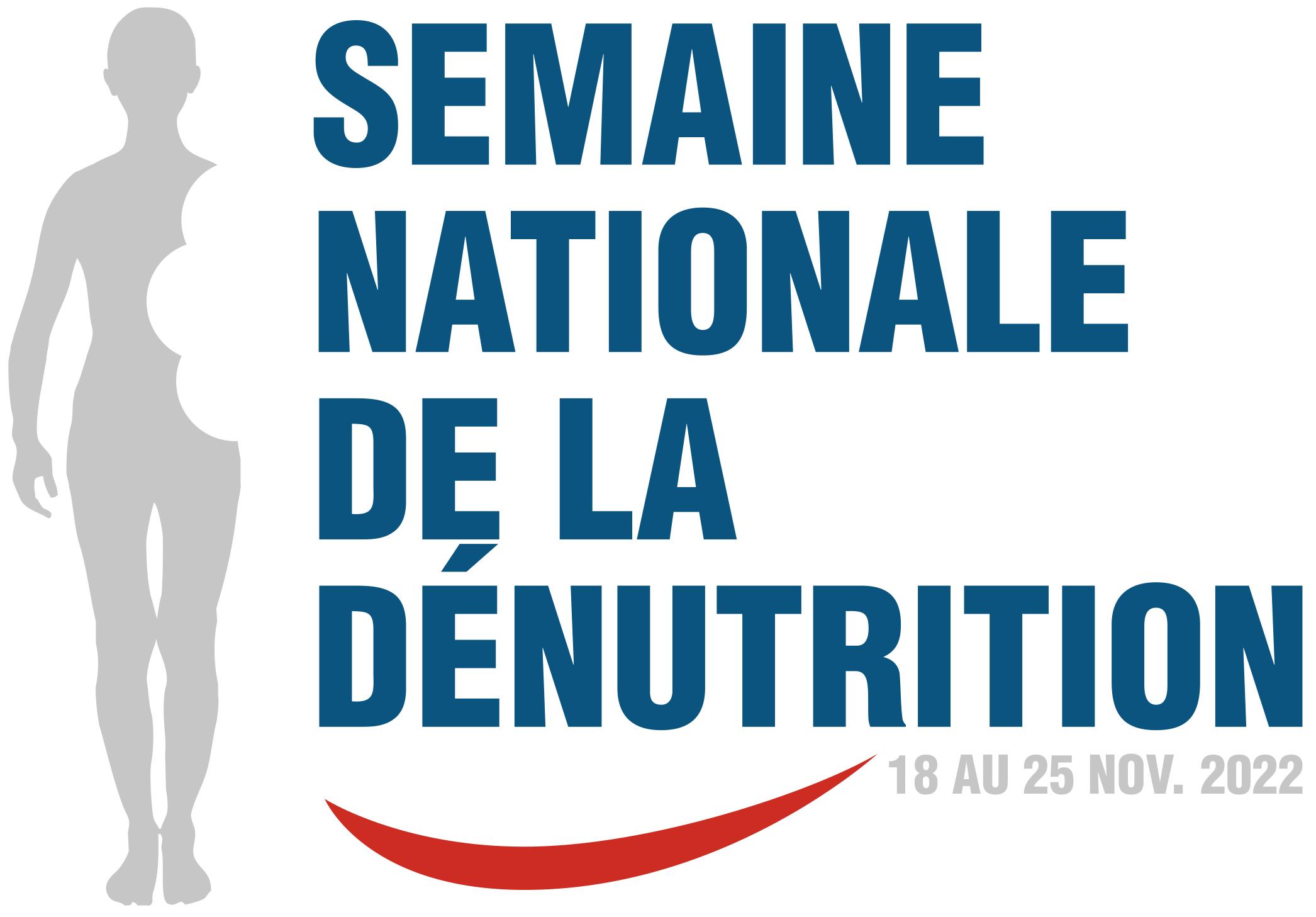 Amaigrissement : étiologies
Amaigrissement
Diminution des entrées
Augmentation des sorties
Diminution des ingesta
Malabsorption
Pertes caloriques
Augmentation des dépenses
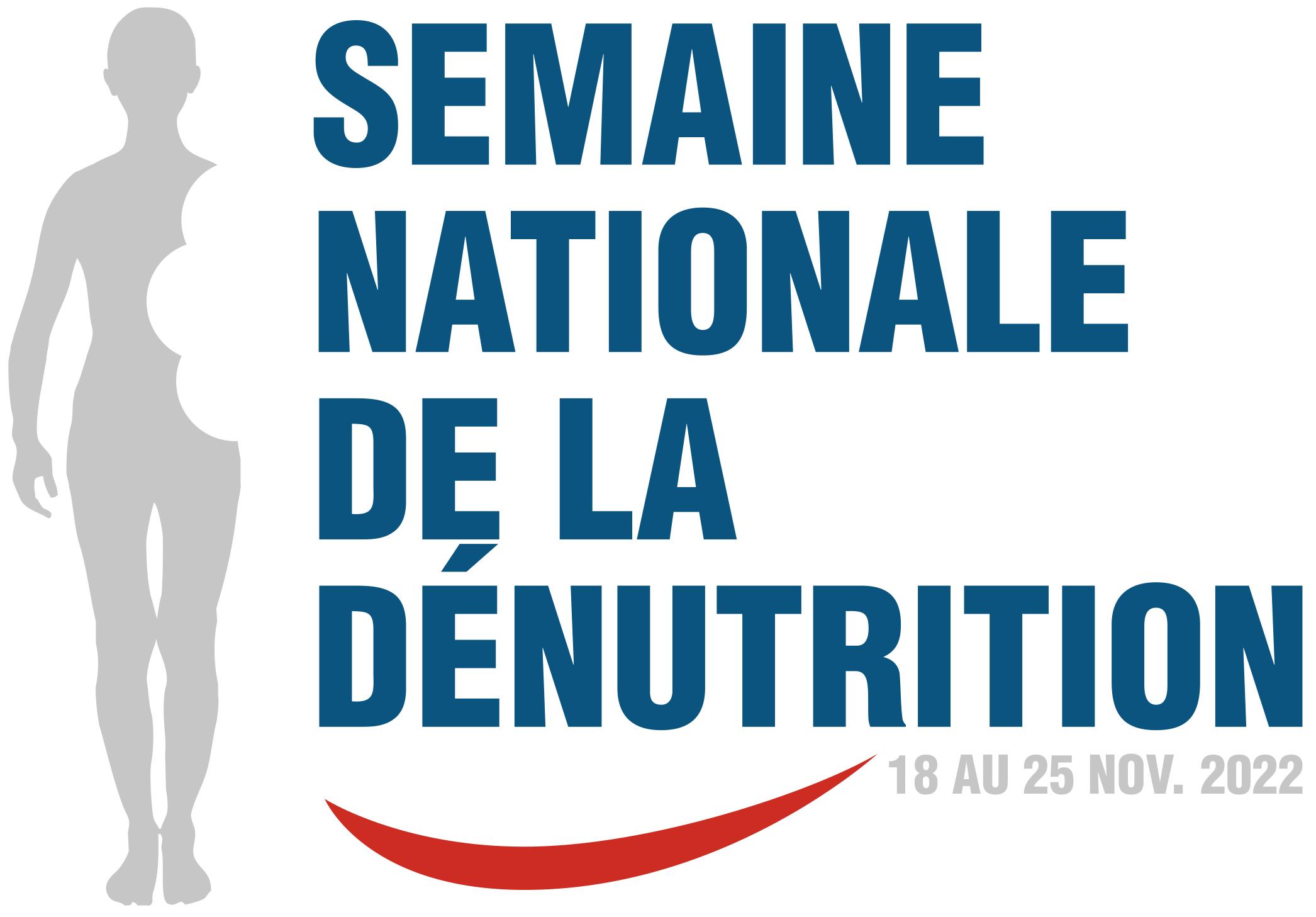 Quand le poids est faussé
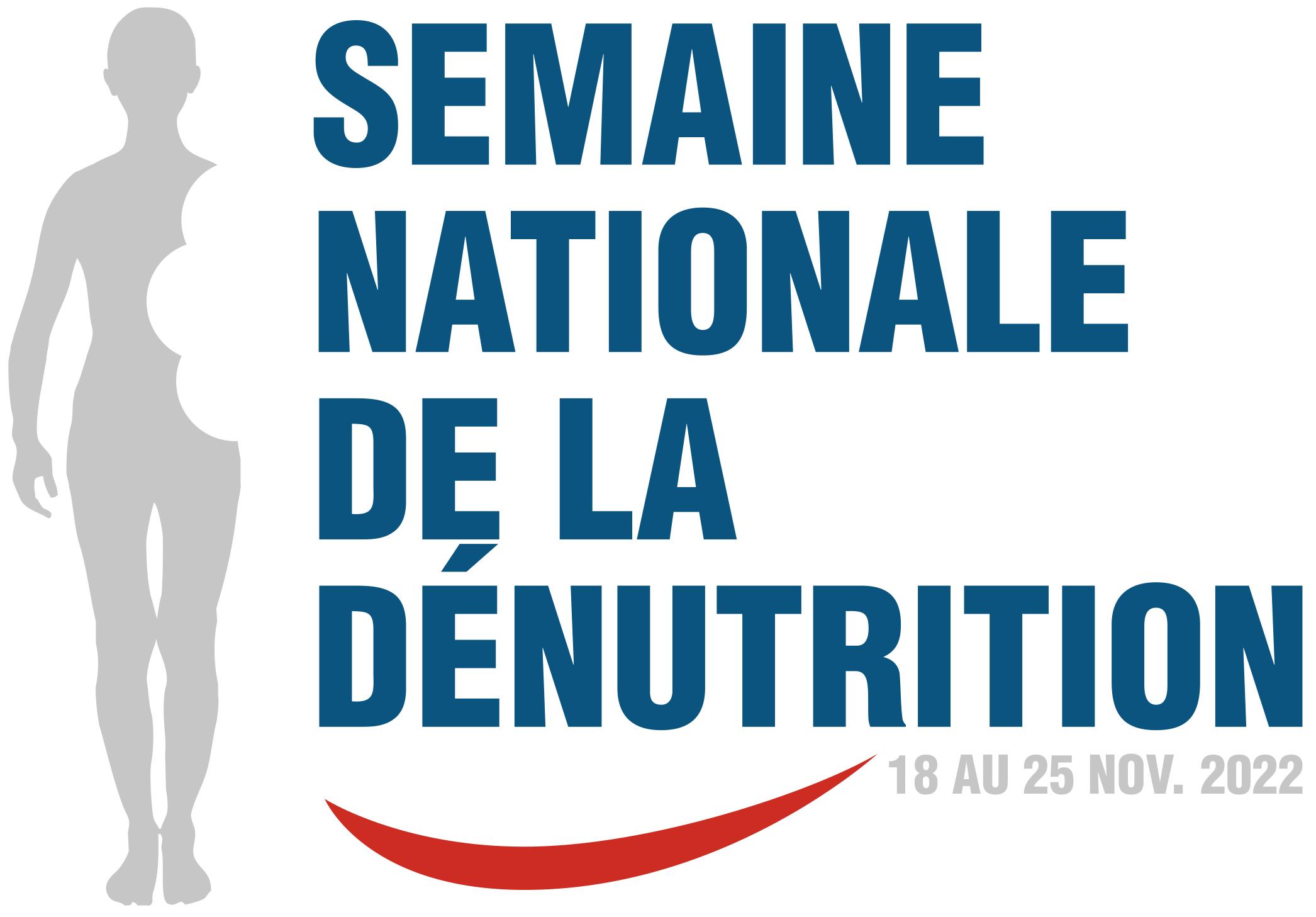 Masse et/ou fonction musculaire
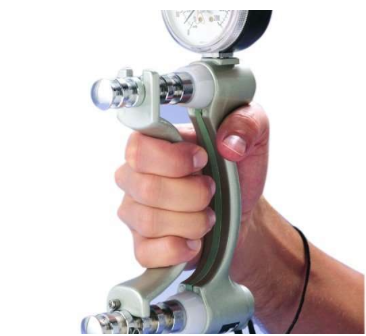 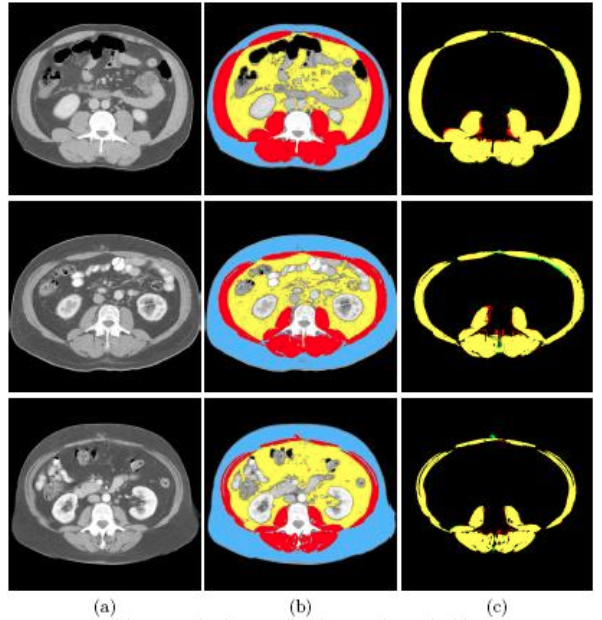 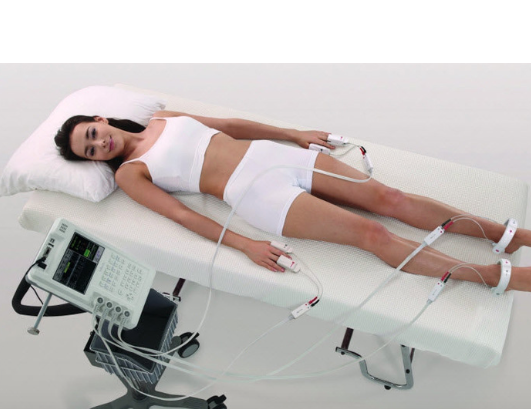 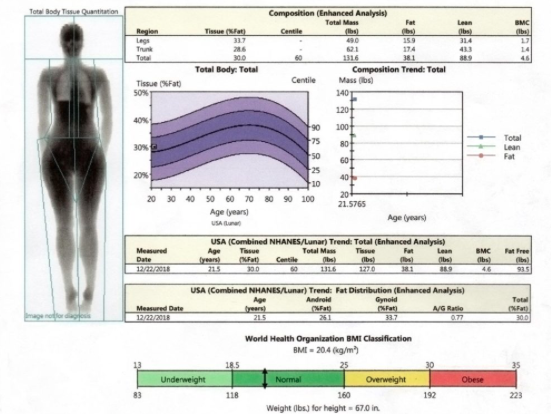 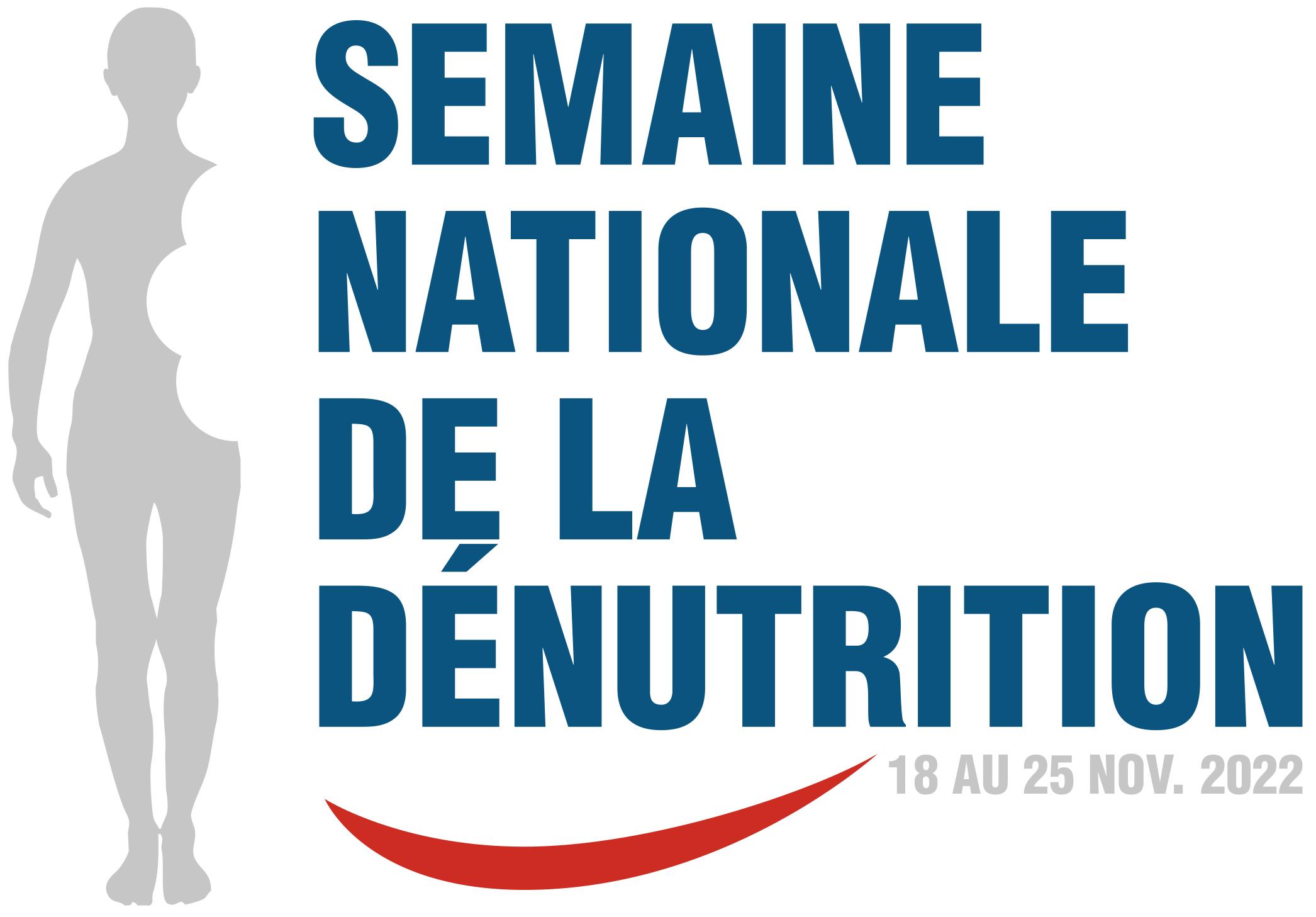 Albumine et pronostic
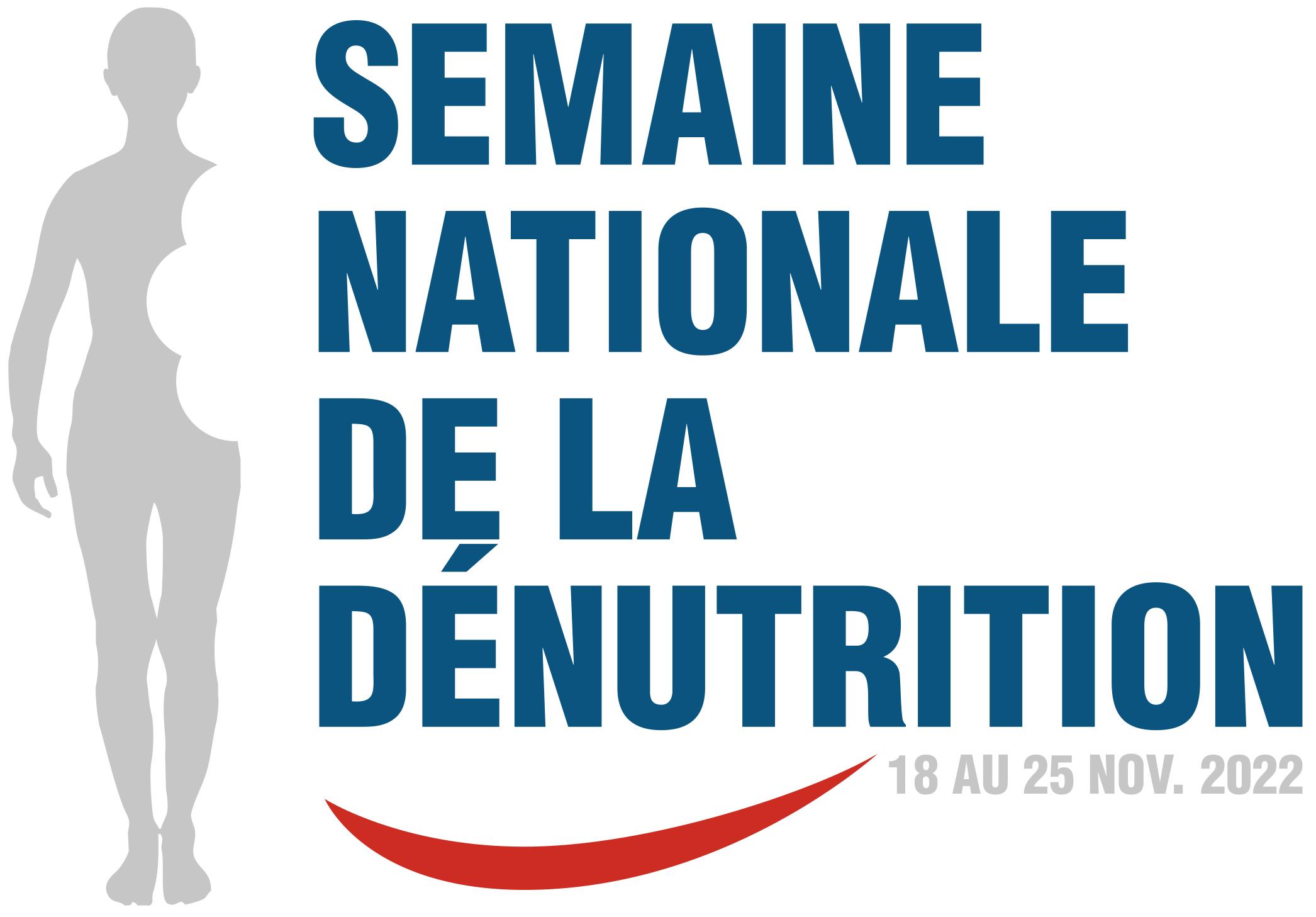 J. Gibbs et al.,Arch Surg,1999
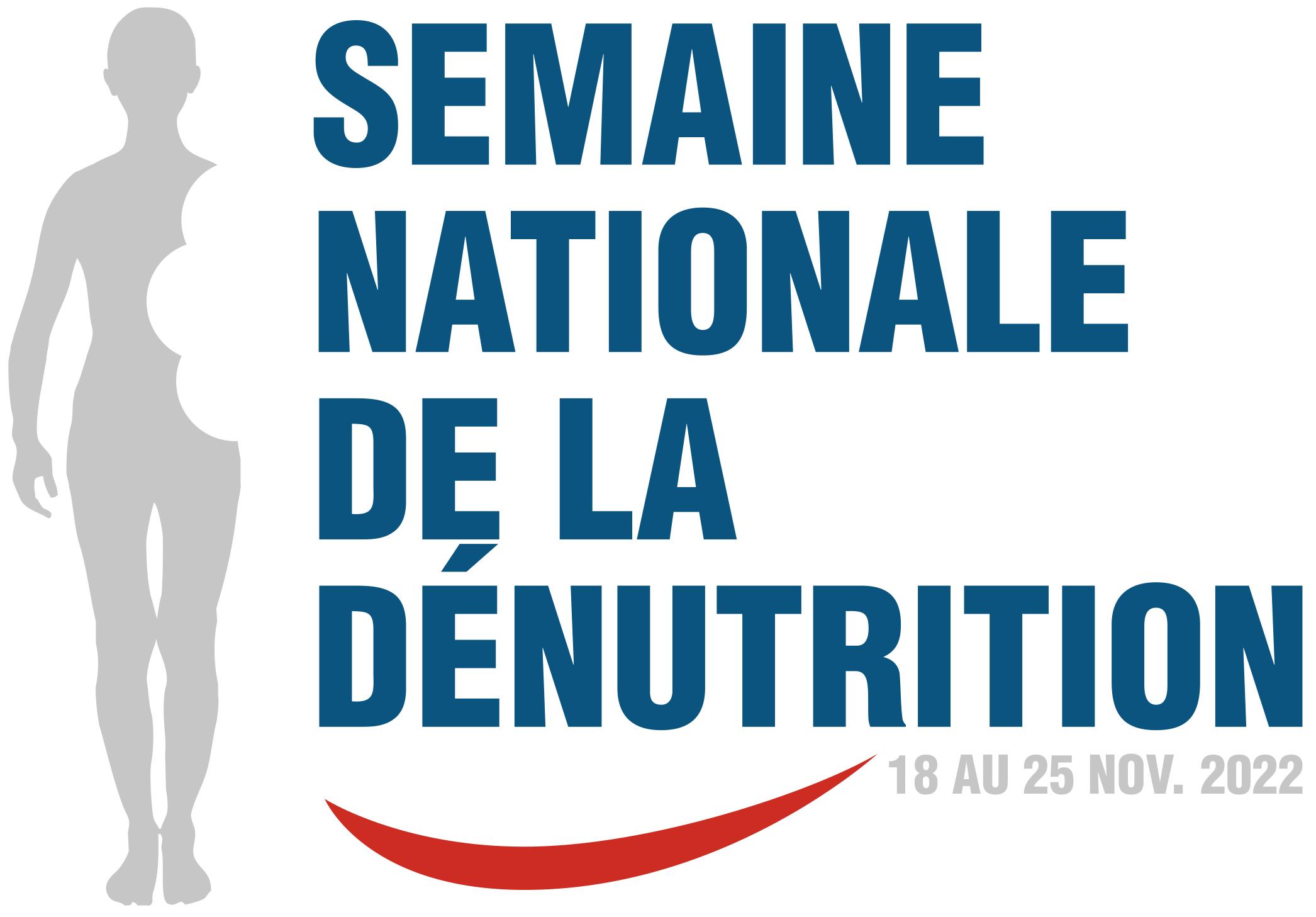 Au moins un critère phénotypique
Perte de poids
≥ 5 % en 1 mois 
ou ≥ 10 % en  6 mois 
ou ≥ 10 % par rapport au poids habituel avant le début de la maladie
IMC < 18,5
Réduction quantifiée de la masse et/ou de la fonction musculaires
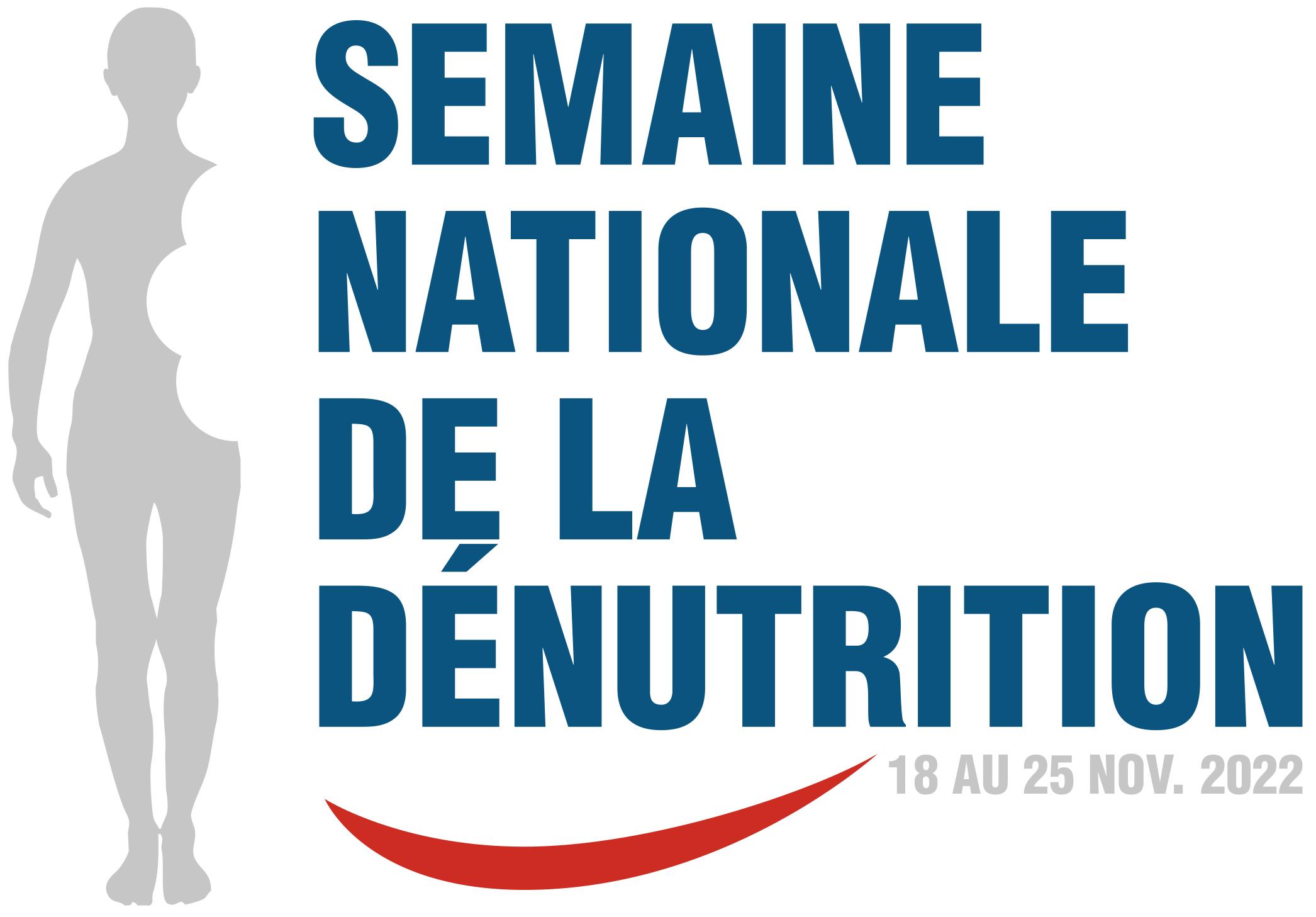 Evaluation musculaire
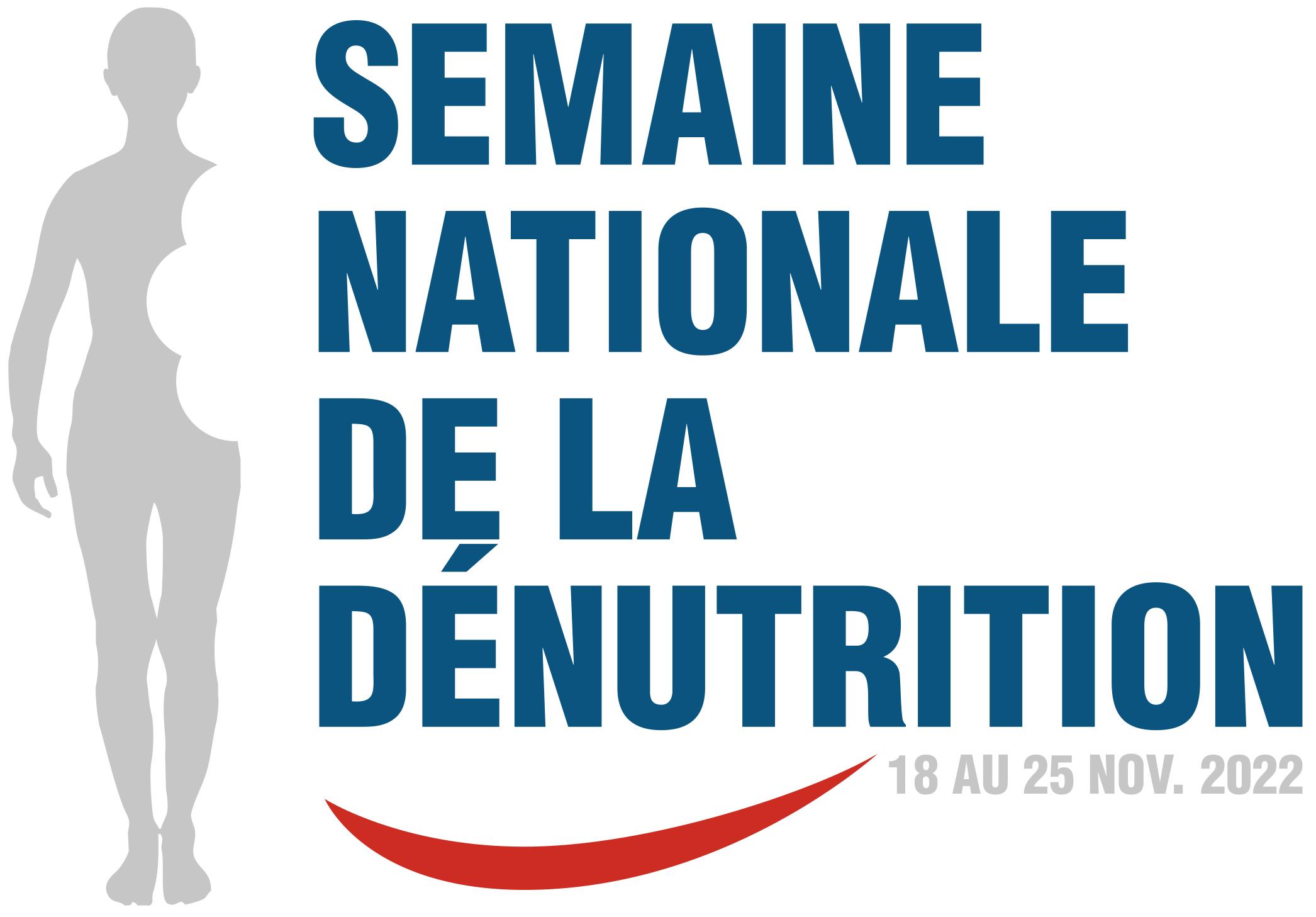 Au moins un critère étiologique
↓ Prise alimentaire
≥ 50 % pendant plus d’1 semaine
ou toute réduction pendant plus de 2 semaines
par rapport à la consommation alimentaire habituelle quantifiée 
ou par rapport aux besoins
Absorption réduite (malabsorption / maldigestion)
Agression avec ou sans syndrome inflammatoire
Pathologie aigue
Pathologie chronique évolutive
Pathologie maligne évolutive
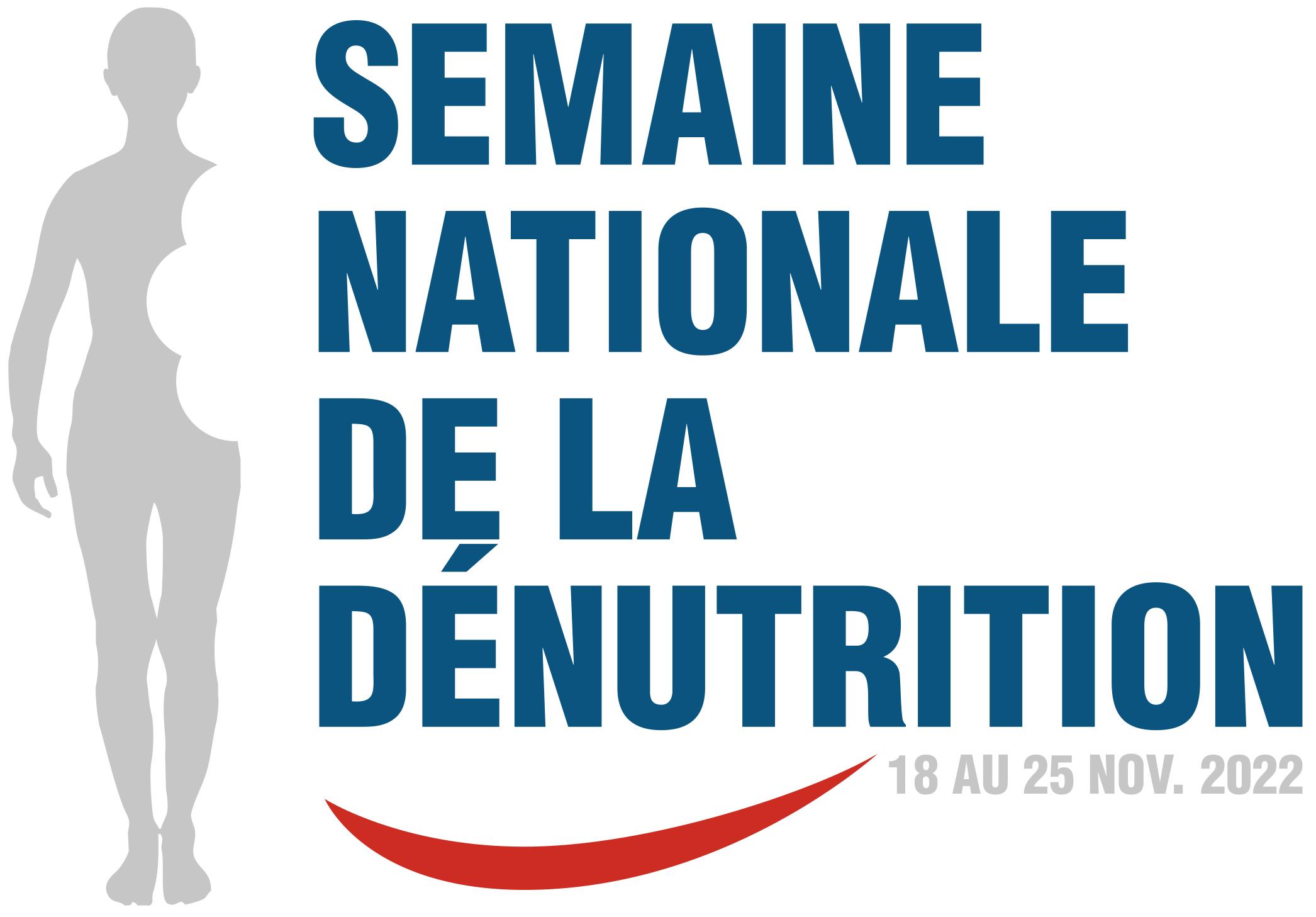 Attention !
Le critère étiologique est la cause du phénotype observé.
Il est indispensable au diagnostic

MAIS…
Sa disparition ne signifie pas que le diagnostic de dénutrition disparait
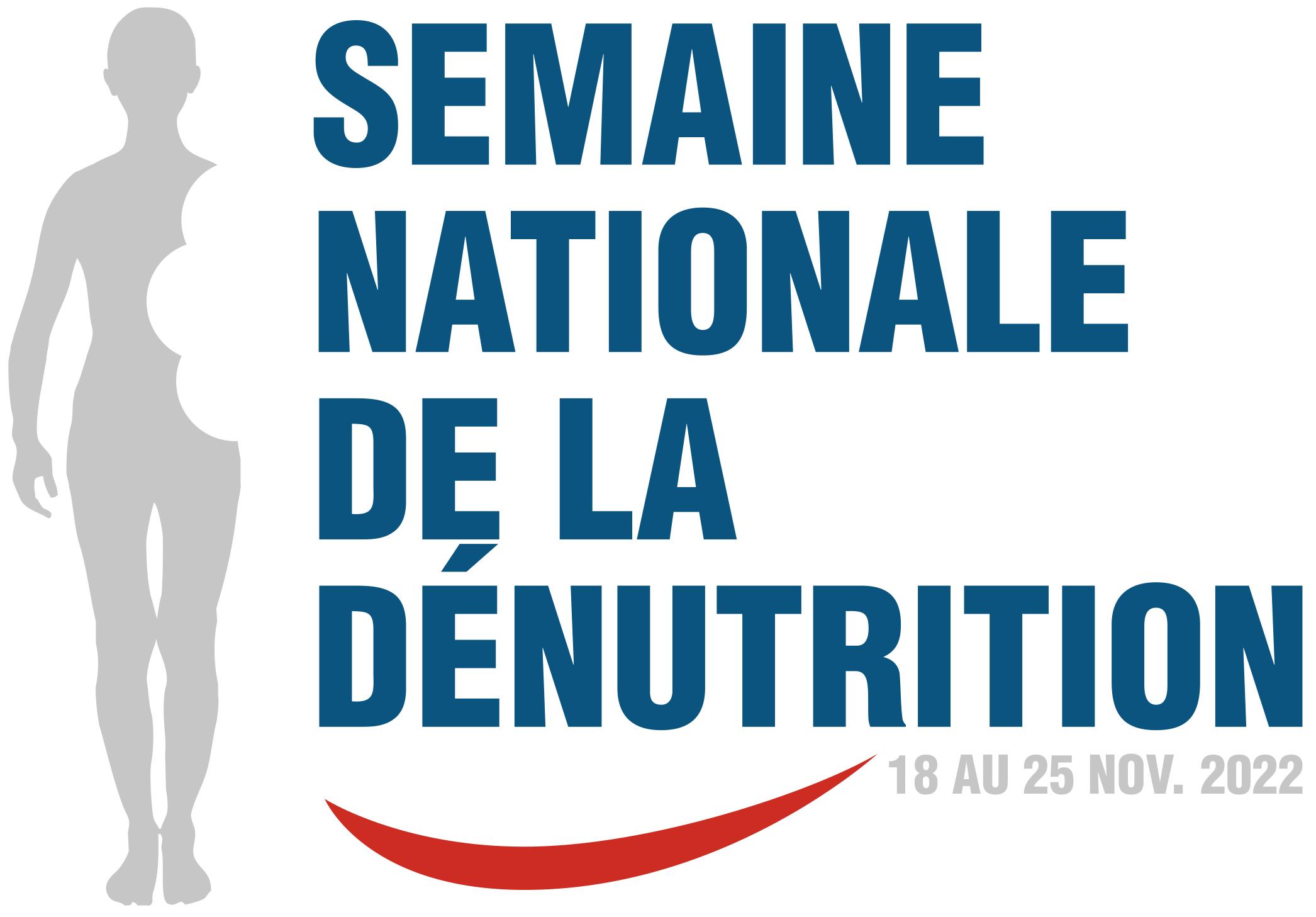 Gradation (si dénutrition)
Modérée

17 < IMC < 18,5

↓ Poids 
	≥ 5 % en 1 mois 
	ou ≥ 10 % en 6 mois 
	ou ≥ 10 % par rapport au 	poids avant le début de la 	maladie
Sévère

IMC ≤ 17

↓ Poids 
	≥ 10 % en 1 mois 
	ou ≥ 15 % en 6 mois 
	ou ≥ 15 % par rapport au 	poids avant le début de la 	maladie 

Albuminémie  ≤  30 g/L
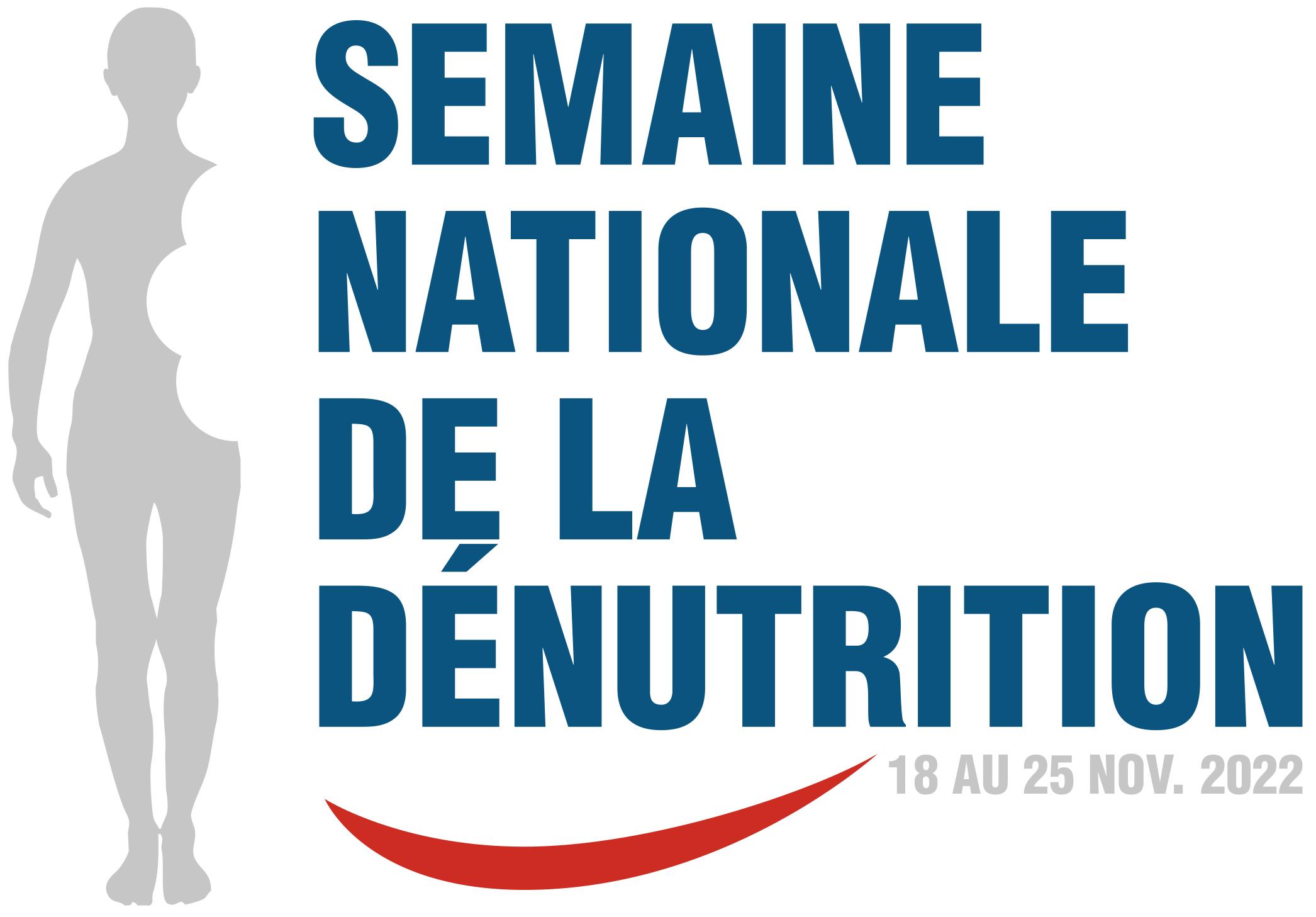 Mesure de l’albuminémie par immunonéphélémétrie ou immunoturbidimétrie
Un seul critère de dénutrition sévère caractérise la dénutrition comme sévère
Comparaison
ANAES 2003
Evoquer
IMC < 17 
Perte de 5% en 1 mois
Perte de 10% en 6 mois

Pas de déclaratif
Involontaire

Biologie
si pas d’inflammation
Pas de critère étiologique
HAS 2019
Diagnostiquer
IMC < 18,5
Perte de 5% en 1 mois
Perte de 10% en 6 mois
Perte de 10% 
Déclaratif

Masse et fonction musculaire
Albumine (sévérité)
Critère étiologique
dont l’inflammation
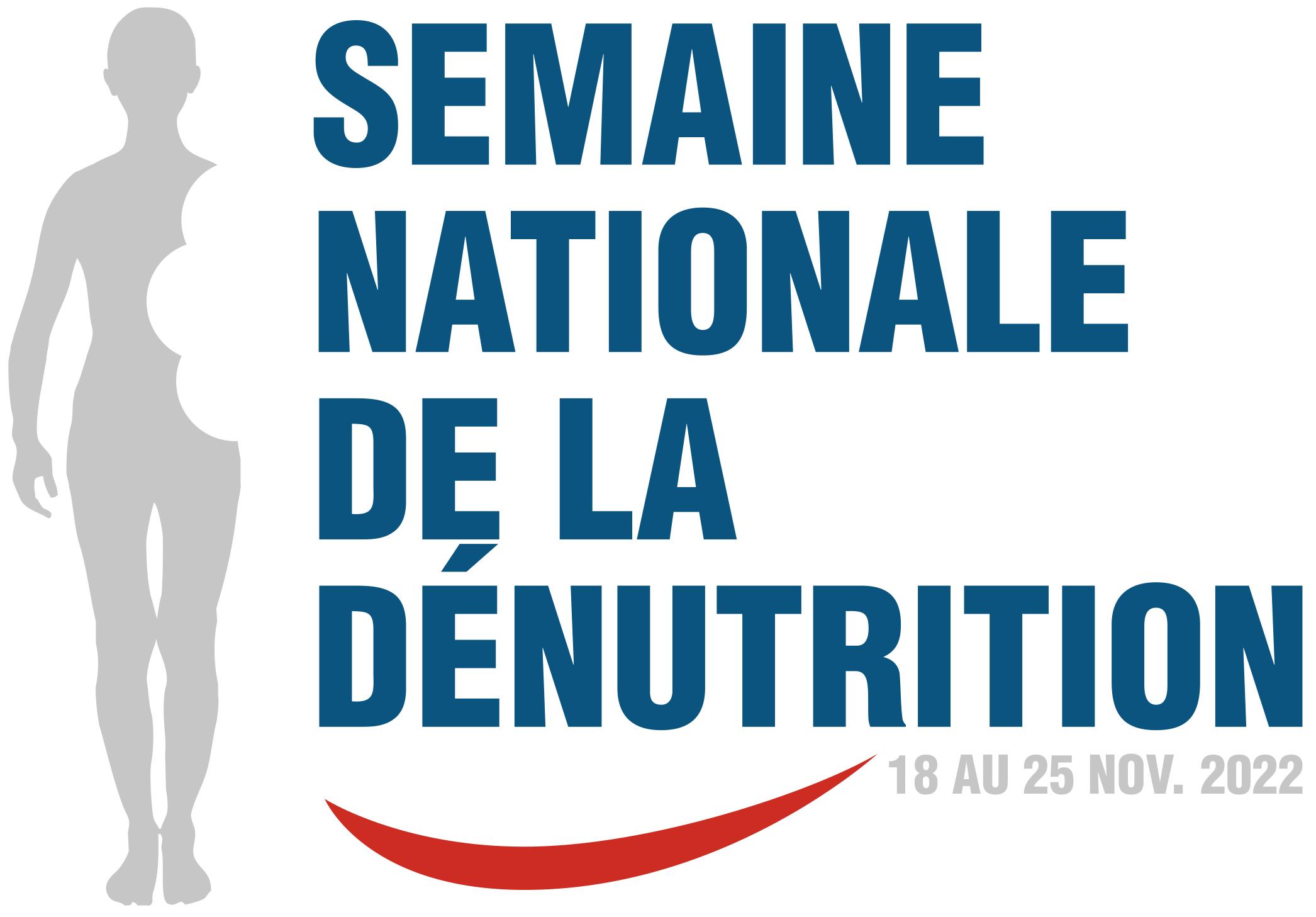 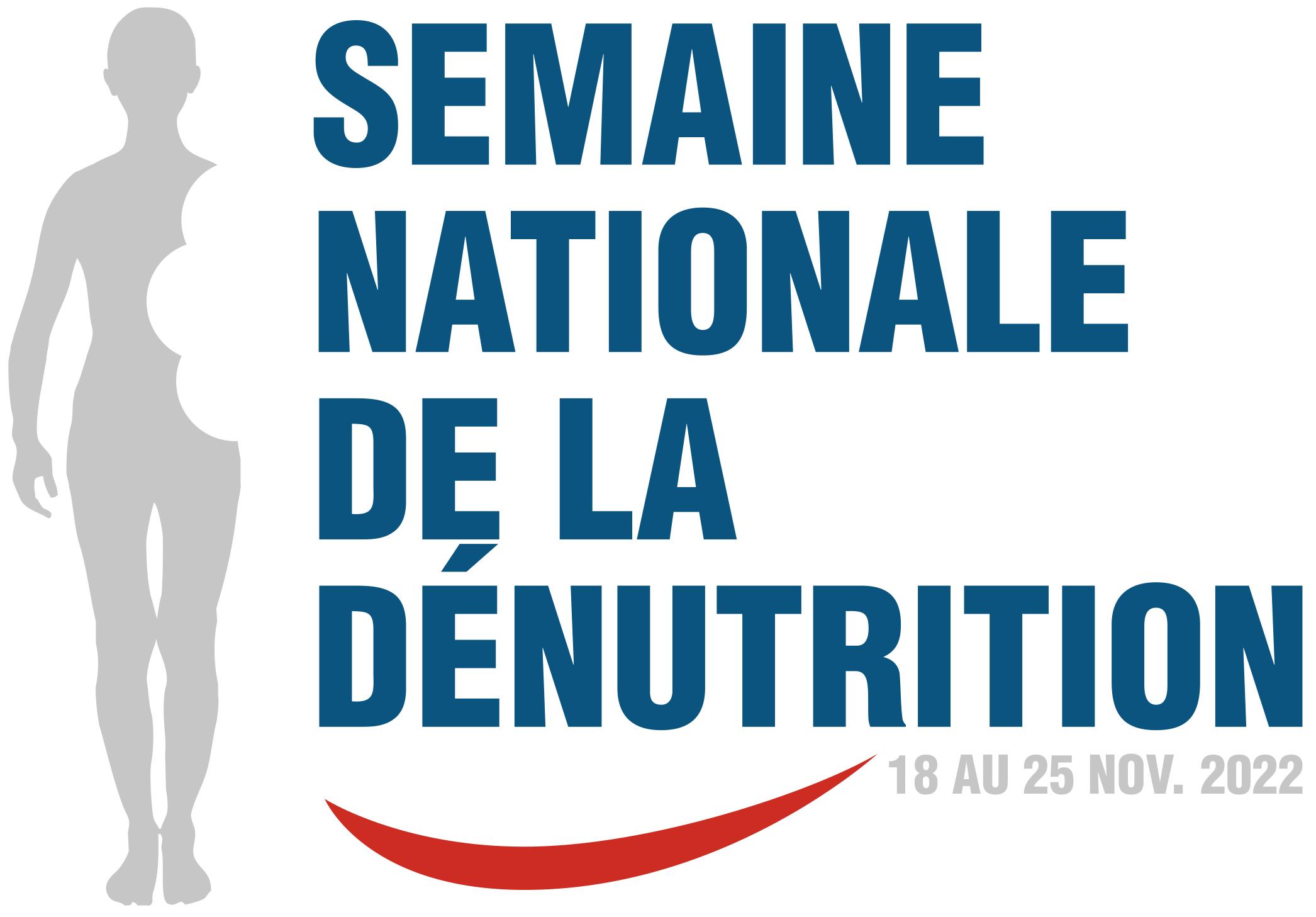 Comparaison avant après 70 ans
Perte de poids
≥ 5 % en 1 mois 
ou ≥ 10 % en  6 mois 
ou ≥ 10 % par rapport au poids habituel avant le début de la maladie
IMC < 18,5 (<22)
Réduction quantifiée de la masse et/ou (et) de la fonction musculaires (sarcopénie confirmée)
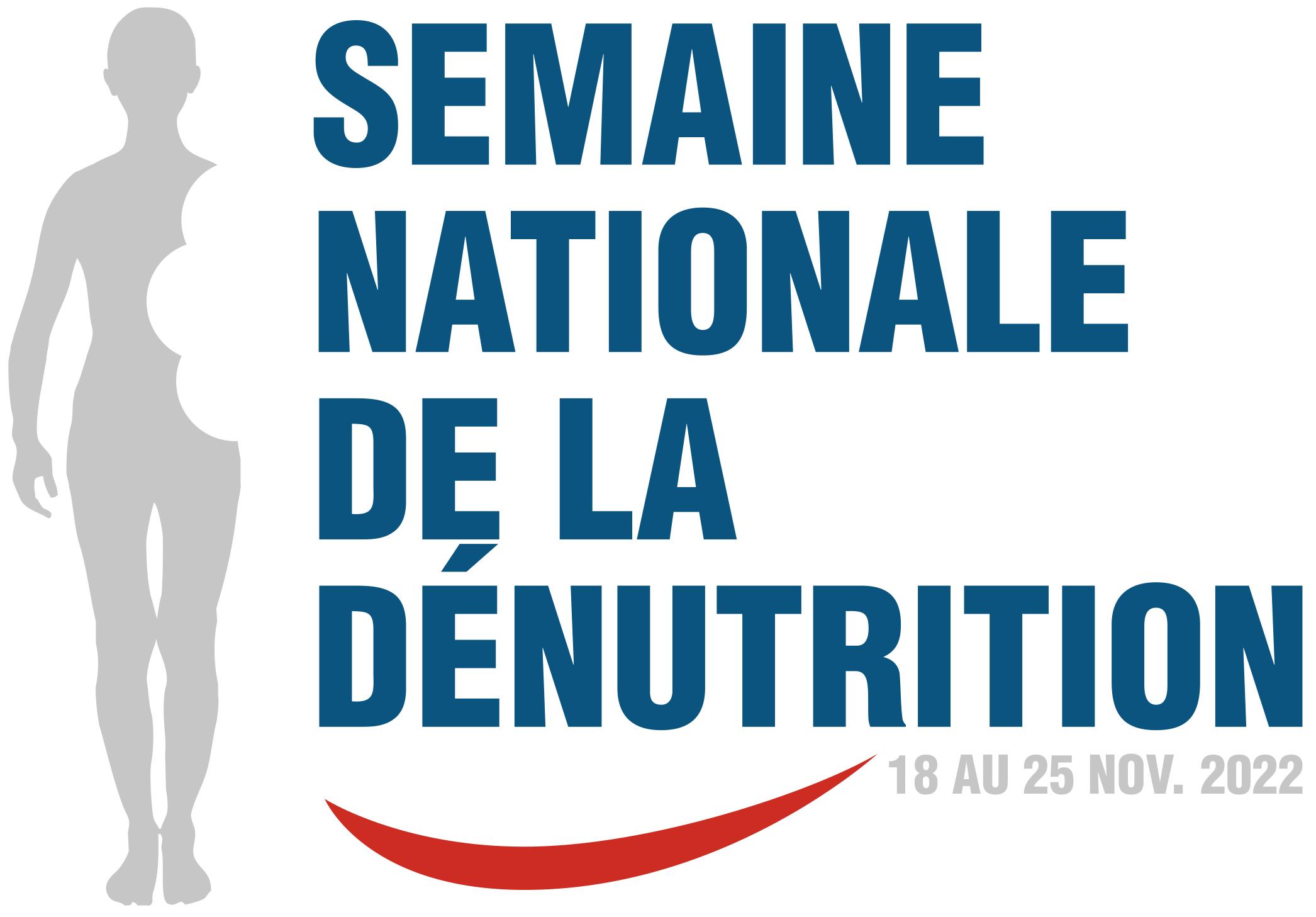 Gradation (si dénutrition) après 70 ans
Modérée

20 ≤ IMC < 22

↓ Poids 
	≥ 5 % en 1 mois 
	ou ≥ 10 % en 6 mois 
	ou ≥ 10 % par rapport au 	poids avant le début de la 	maladie
Sévère

IMC < 20

↓ Poids 
	≥ 10 % en 1 mois 
	ou ≥ 15 % en 6 mois 
	ou ≥ 15 % par rapport au 	poids avant le début de la 	maladie 

Albuminémie  ≤  30 g/L
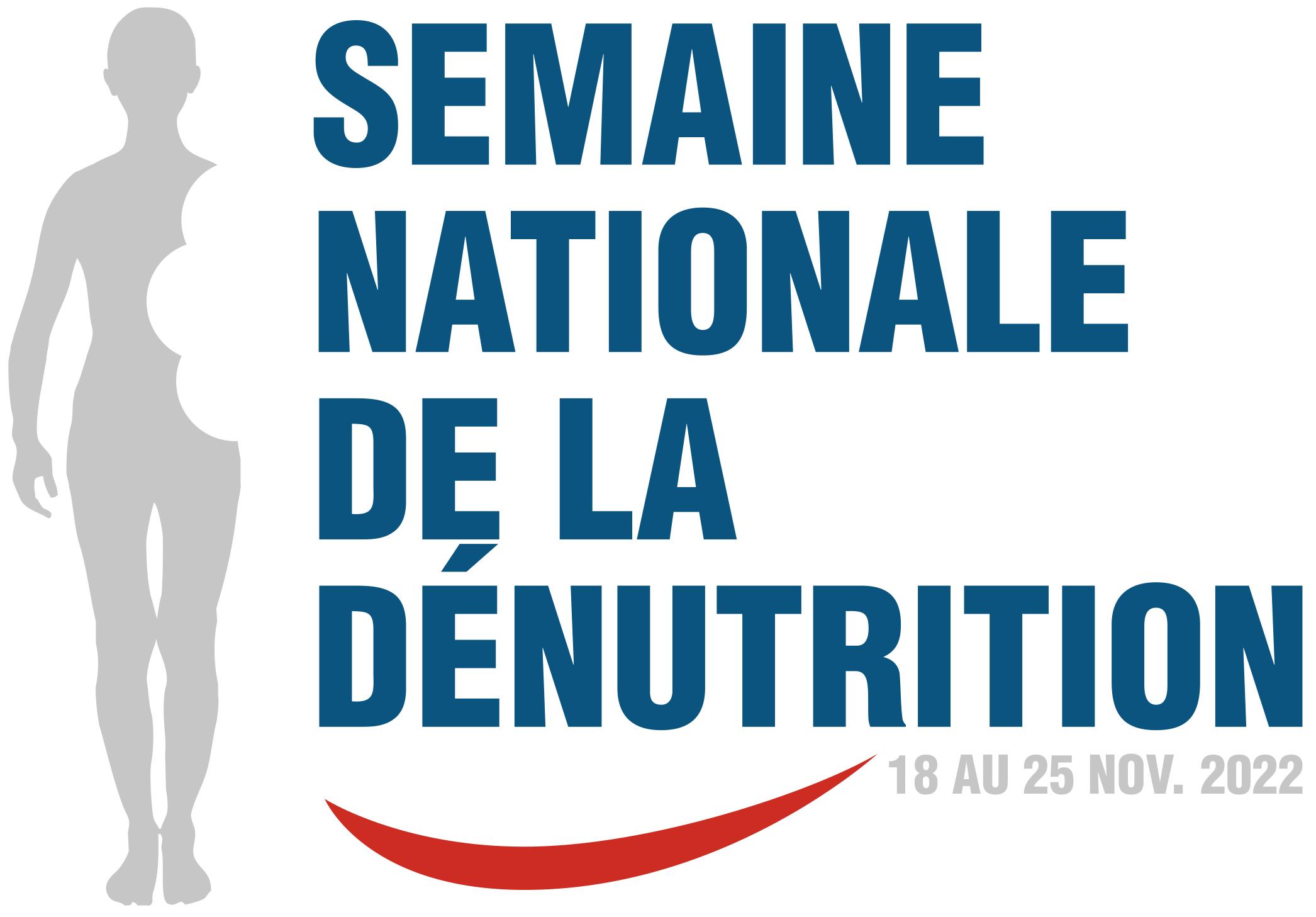 Mesure de l’albuminémie par immunonéphélémétrie ou immunoturbidimétrie
Un seul critère de dénutrition sévère caractérise la dénutrition comme sévère
Evaluation musculaire après 70 ans
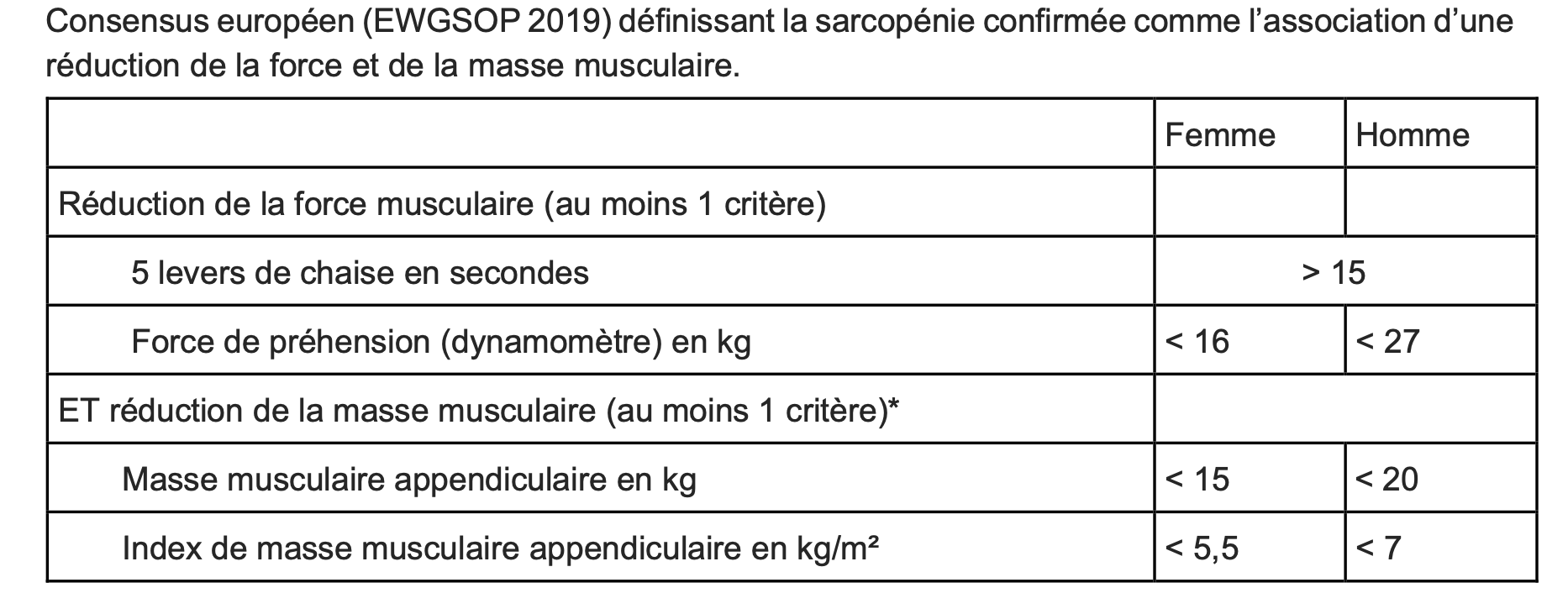 HumainMortalité et IMC
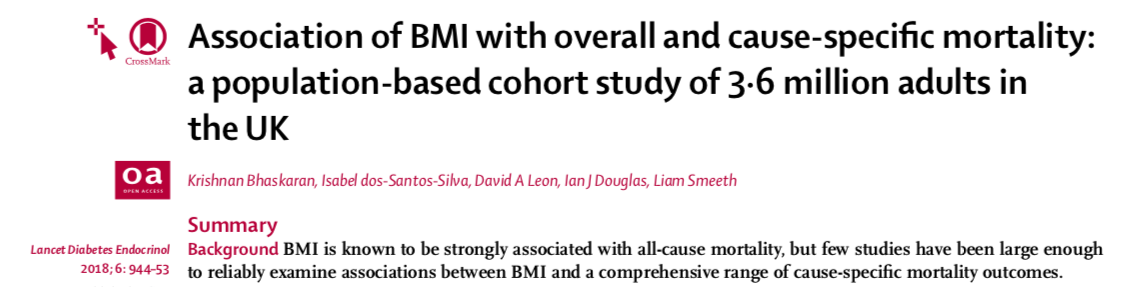 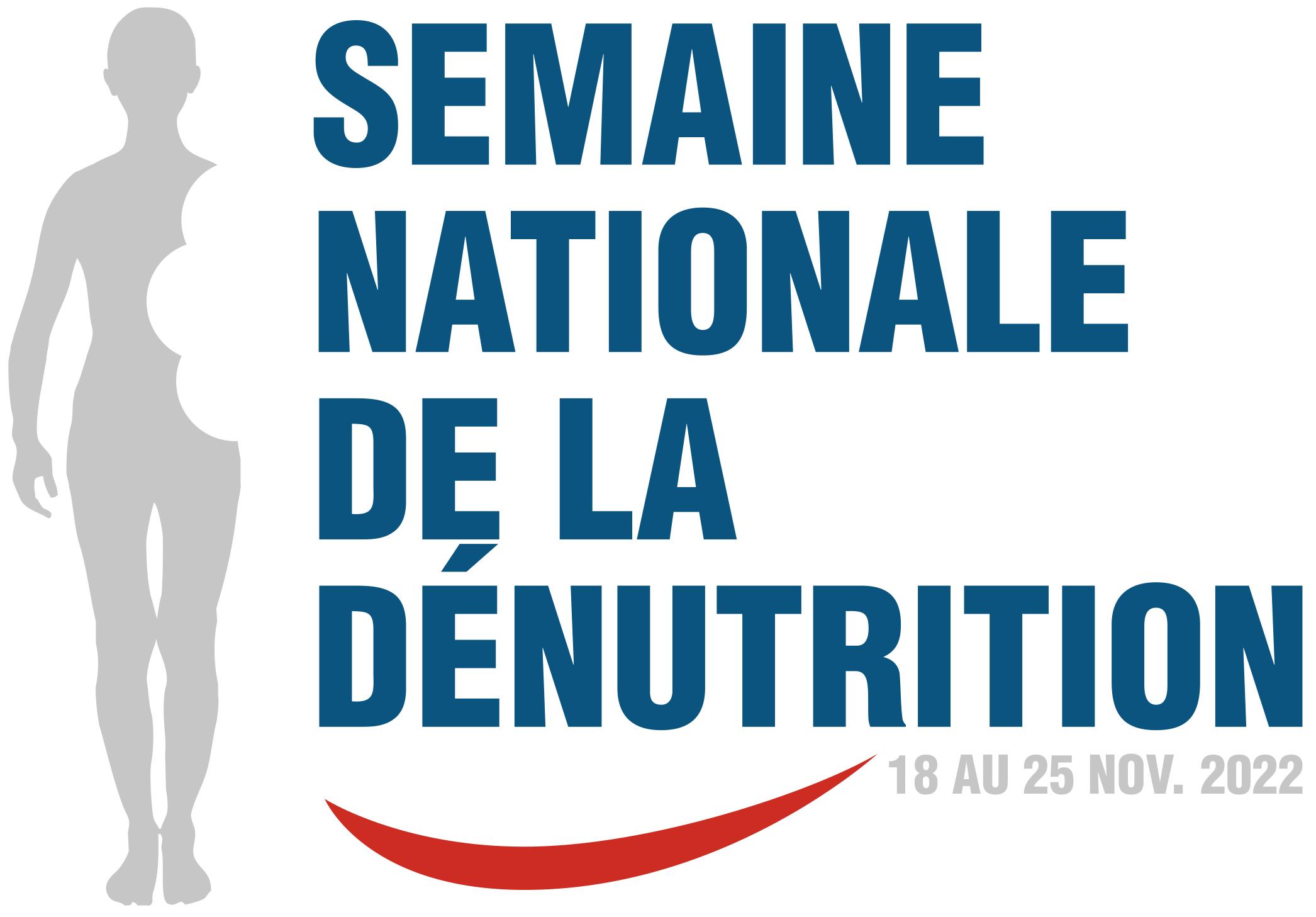 HumainMortalité et IMC
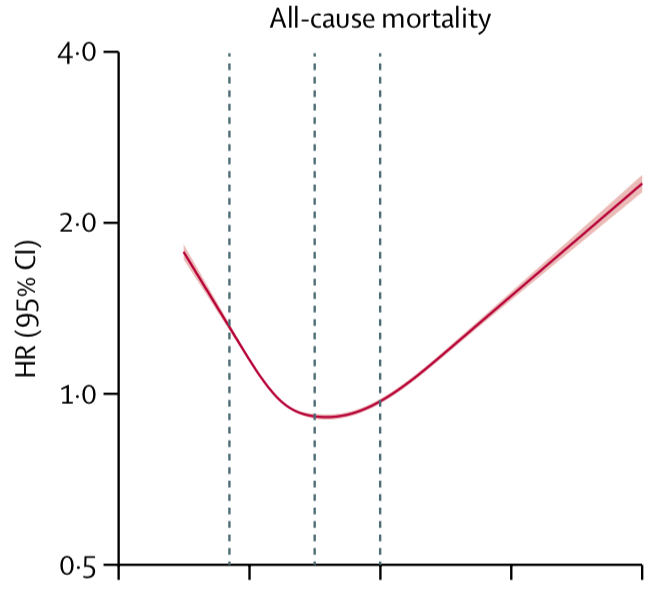 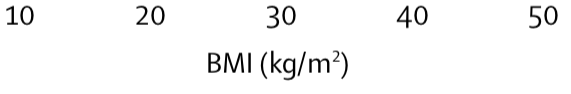 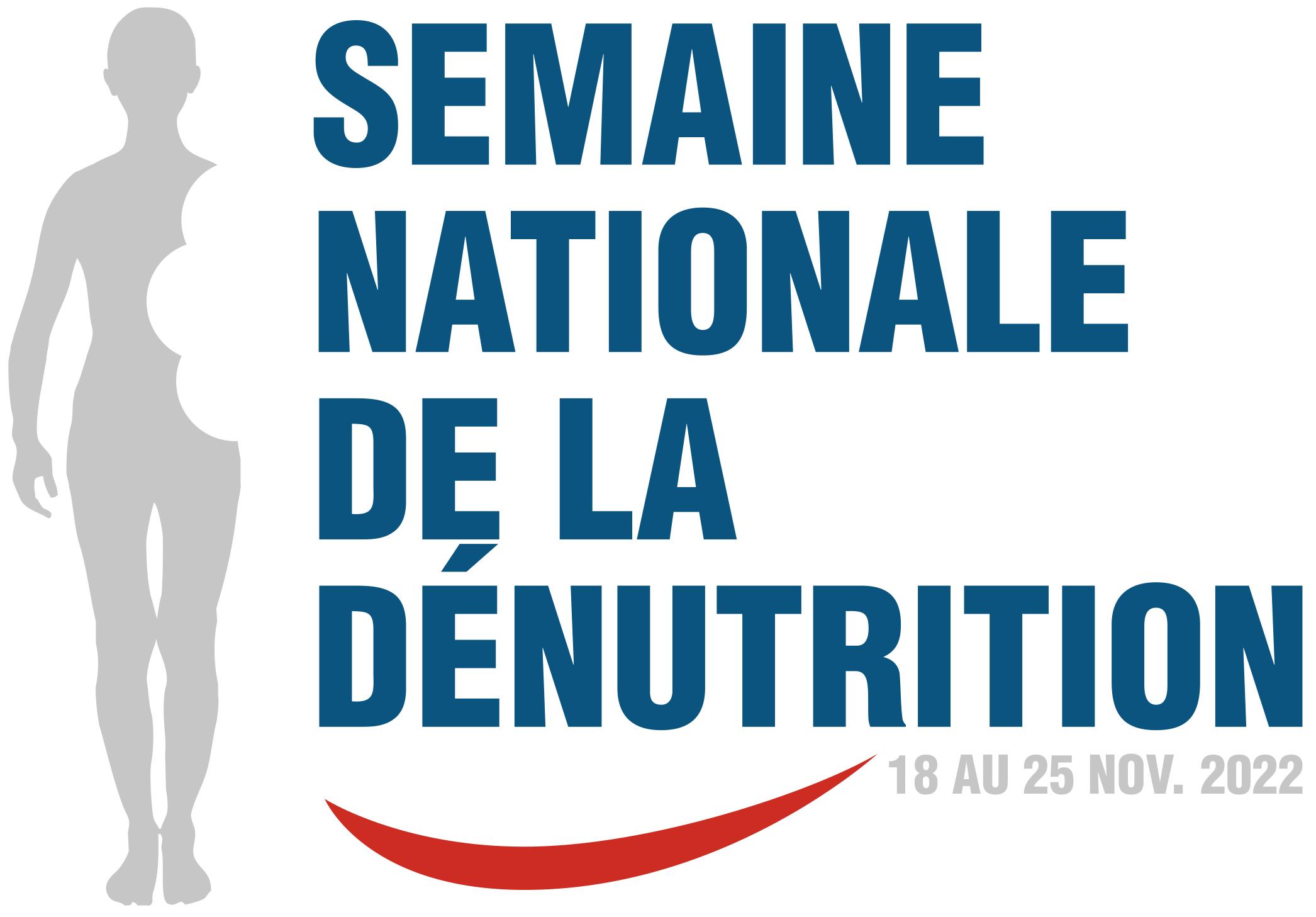 Combien de dénutris en France ?
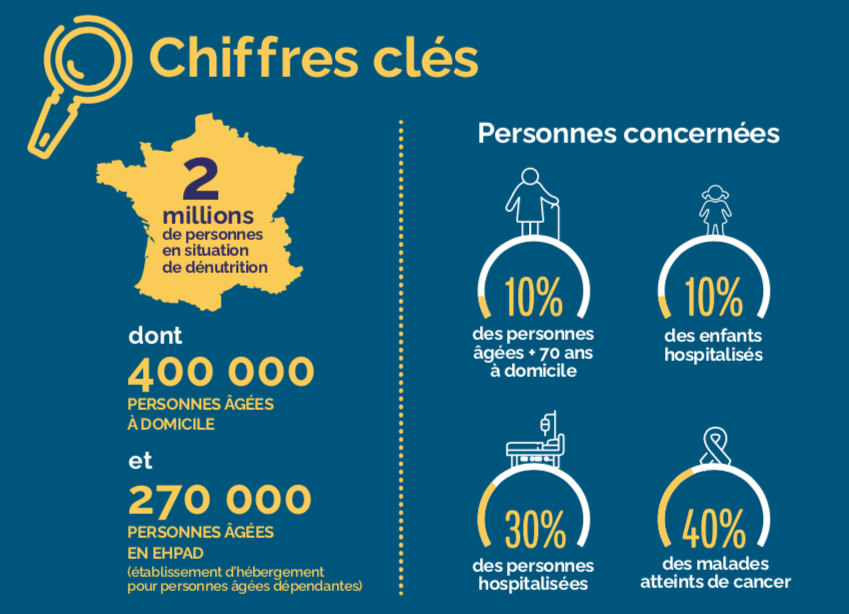 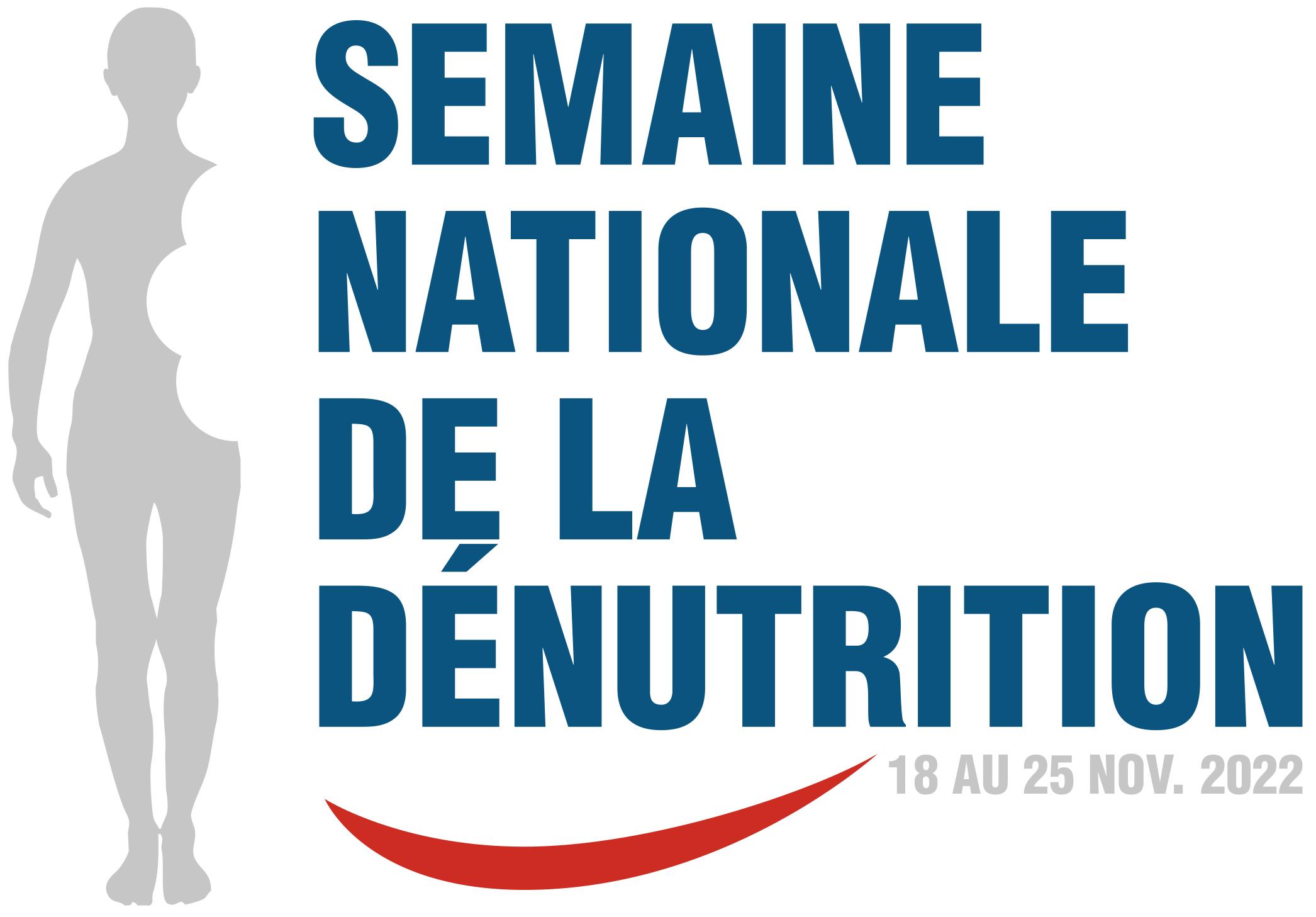 Quelles actions pour prévenir, repérer, prendre en charge la dénutrition en EHPAD et au domicile (des personnes en perte d’autonomie ou de celles qui pourraient le devenir) ?
Dr Bruno Favier
Conseiller médical Groupe MGEN
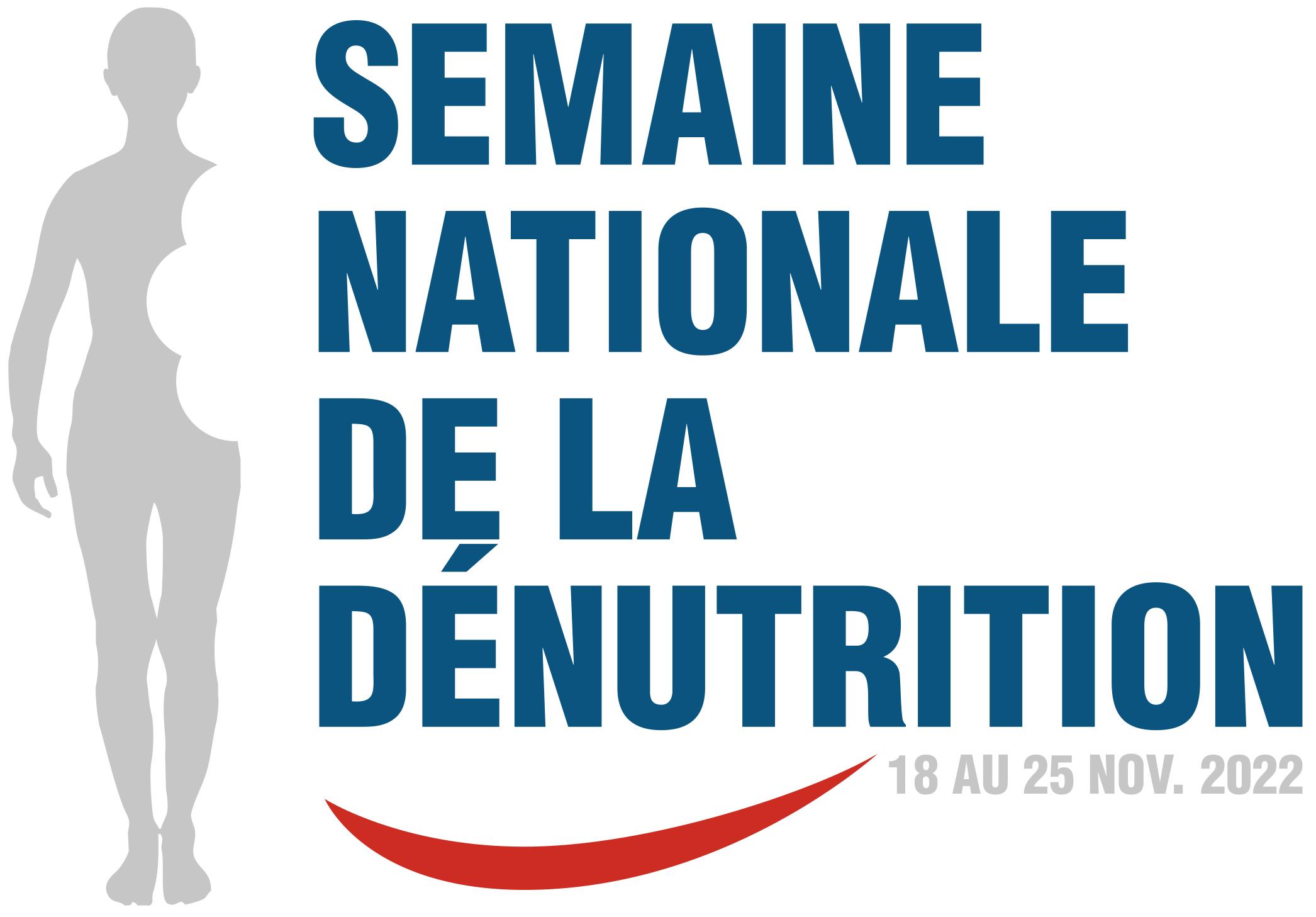 Sensibiliser et former - 1
Fin 2019, plus de 620 000 personnes vivaient dans 7500 EHPAD françaises … Et en 2030, 100 000 résidents en plus

           Plus de 40% de ceux qui y vivent sont dénutris !

                                
                               Est-ce une fatalité?
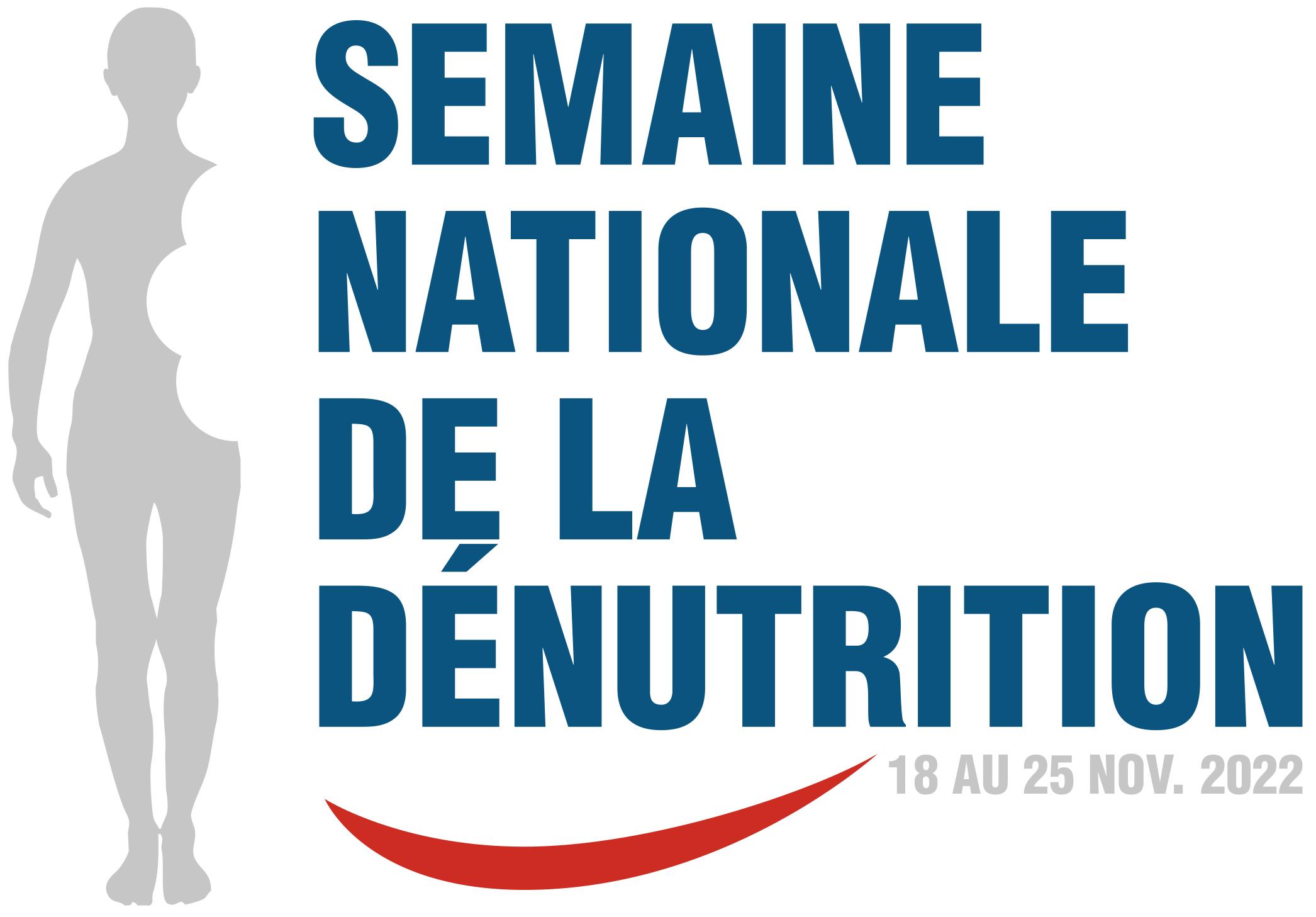 Sensibiliser et former – 2
Idées reçues et idées fausses

Contraintes logistiques, et contraintes économiques invoquées

Médicalisation inégale (suivi médical – coordination)

Absence fréquente d’expertise de diététicien(ne)s

Formation des professionnels de santé insuffisante

Référentiels inexistants pour certains métiers au sein de l’EHPAD
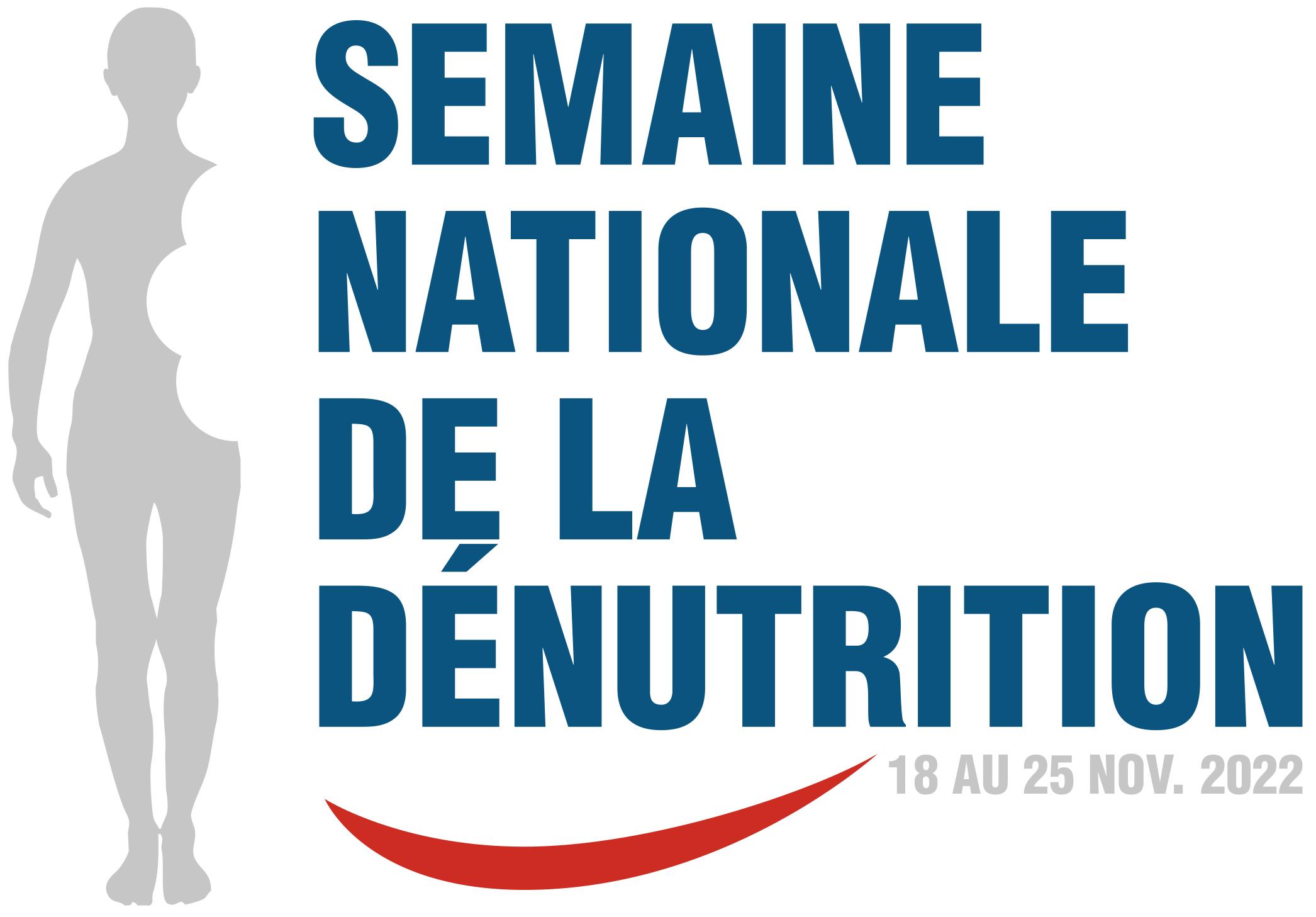 Sensibiliser et former – 3
Au domicile:

Isolement social

Absence d’activité physique

Dénutrition acquise en EHPAD et dénutrition préexistante (domicile, court séjour, SMR)
Alimentation peu « goûtue », parfois texture inadaptée, au domicile et en EHPAD
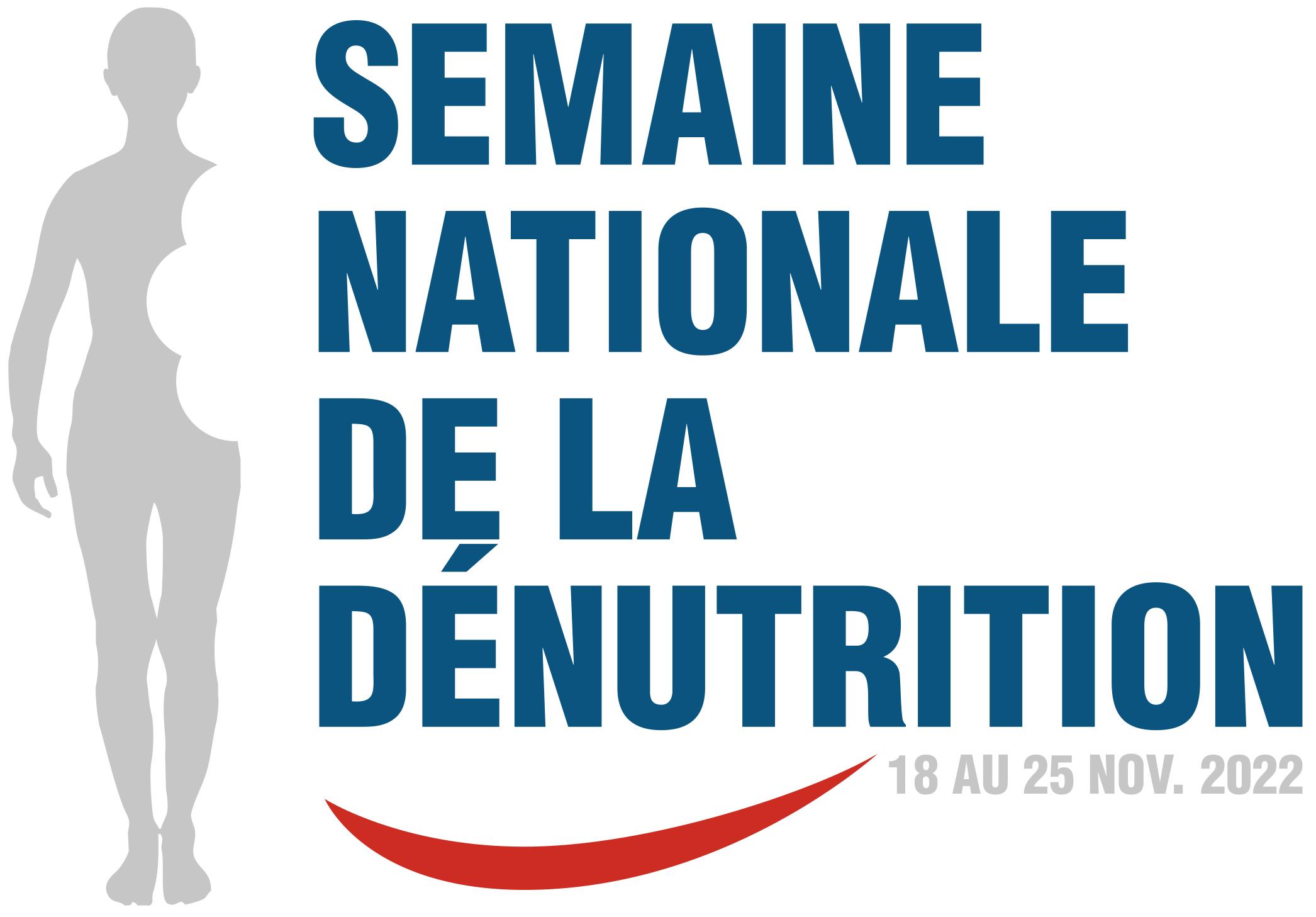 Sensibiliser et former – 4
Qui former ?

 Les médecins coordonnateurs et les autres (régimes…)

 Les aides soignant(e)s

Les IPA (mention inexistante)

 Les cuisiniers

Les intervenants du domicile

Empowerment!
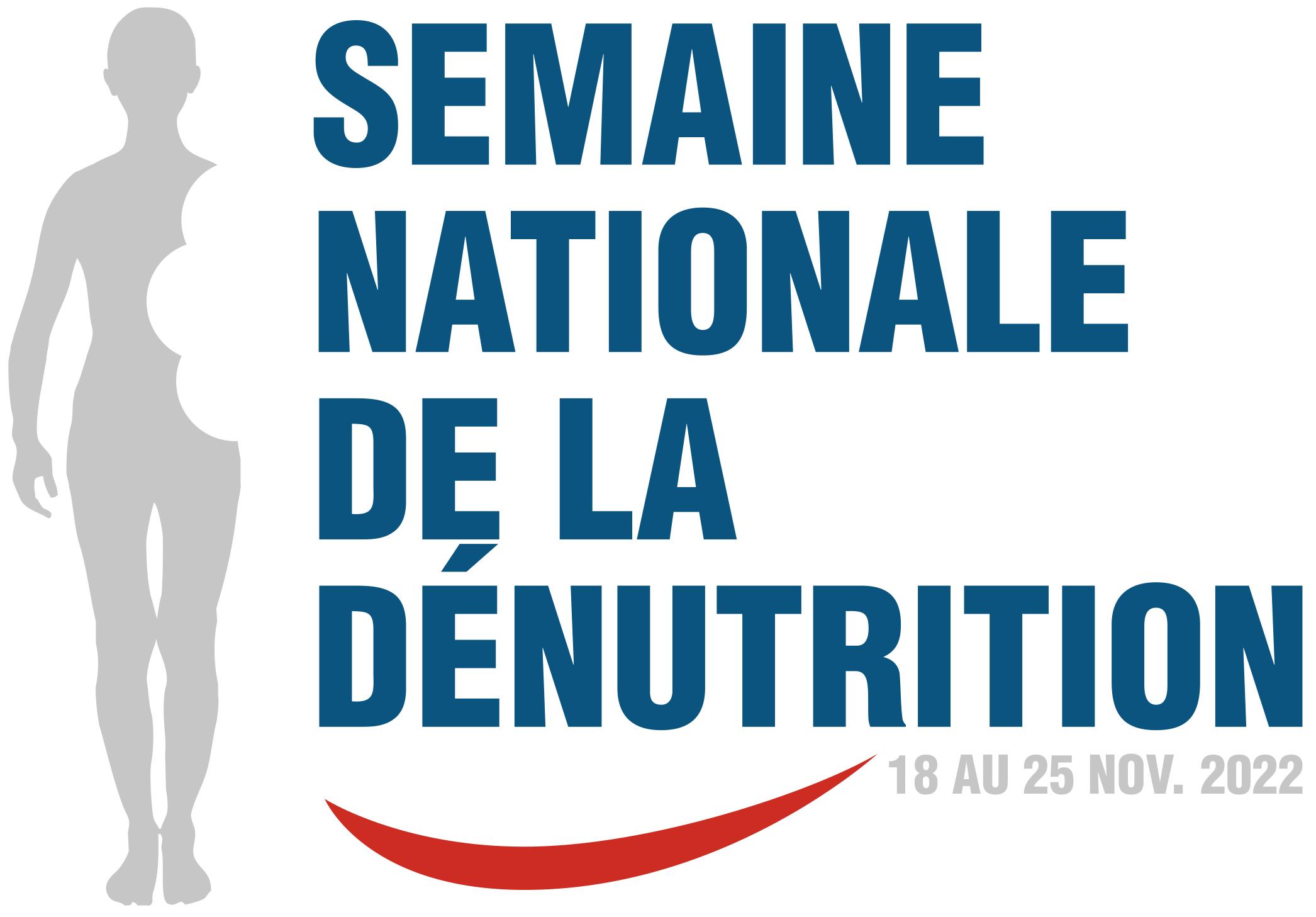 Sensibiliser et former – 5
Qui sensibiliser ?

 Les séniors en bonne santé

Les directions des établissements

Les familles
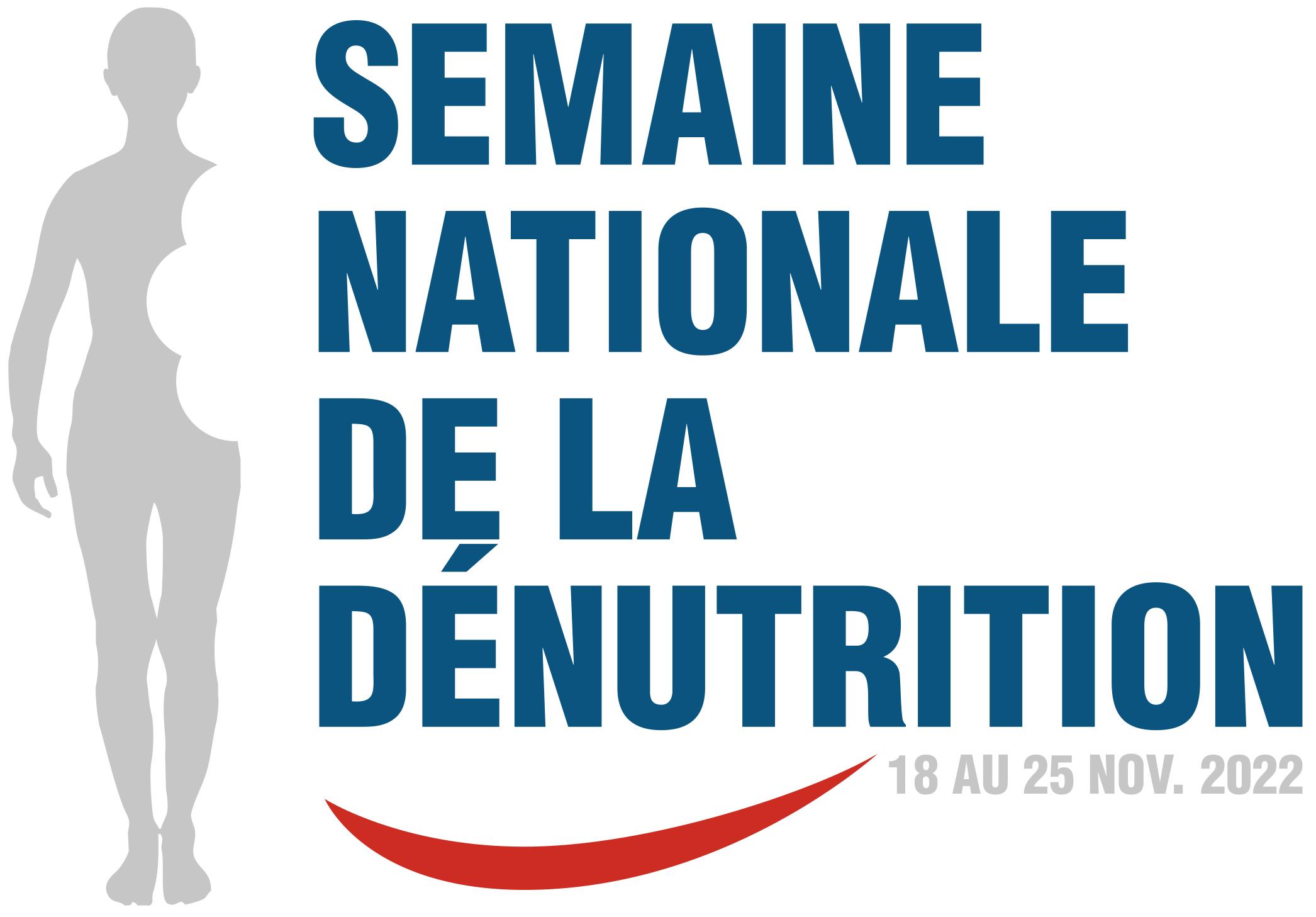 Le matériel – 1
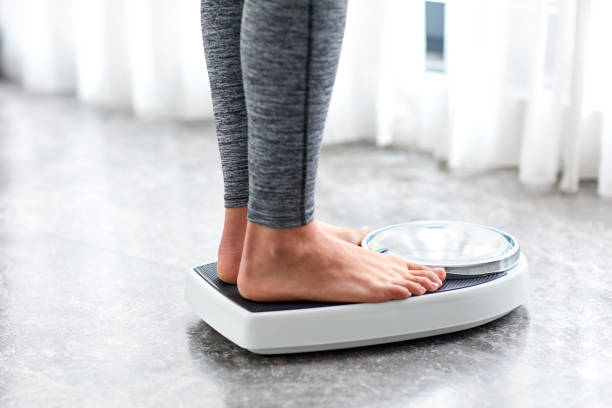 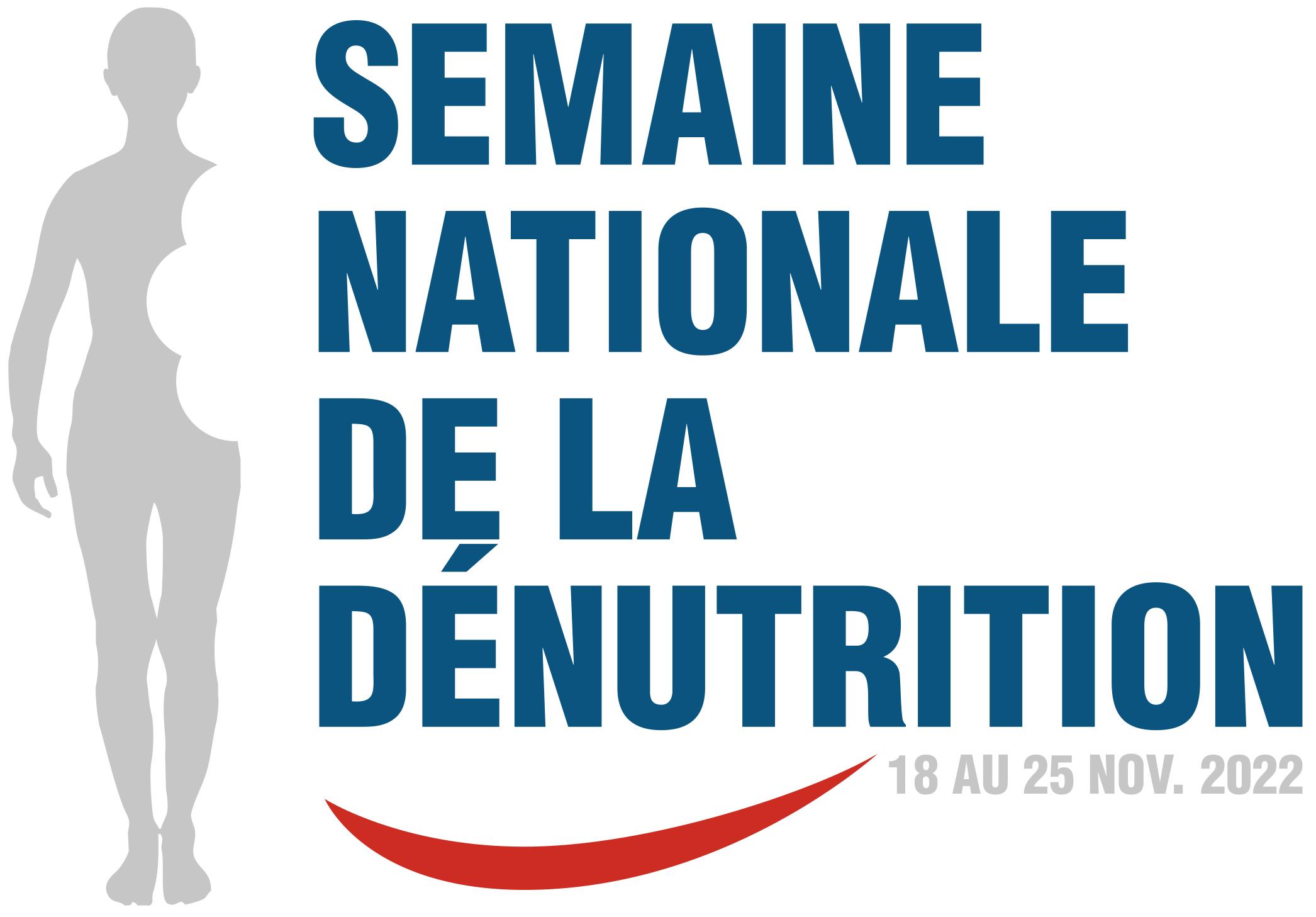 Le matériel – 2
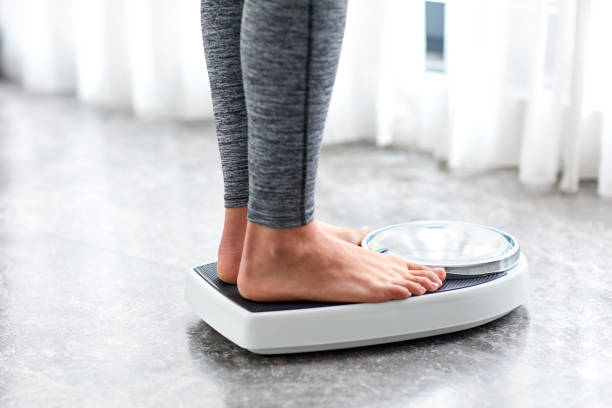 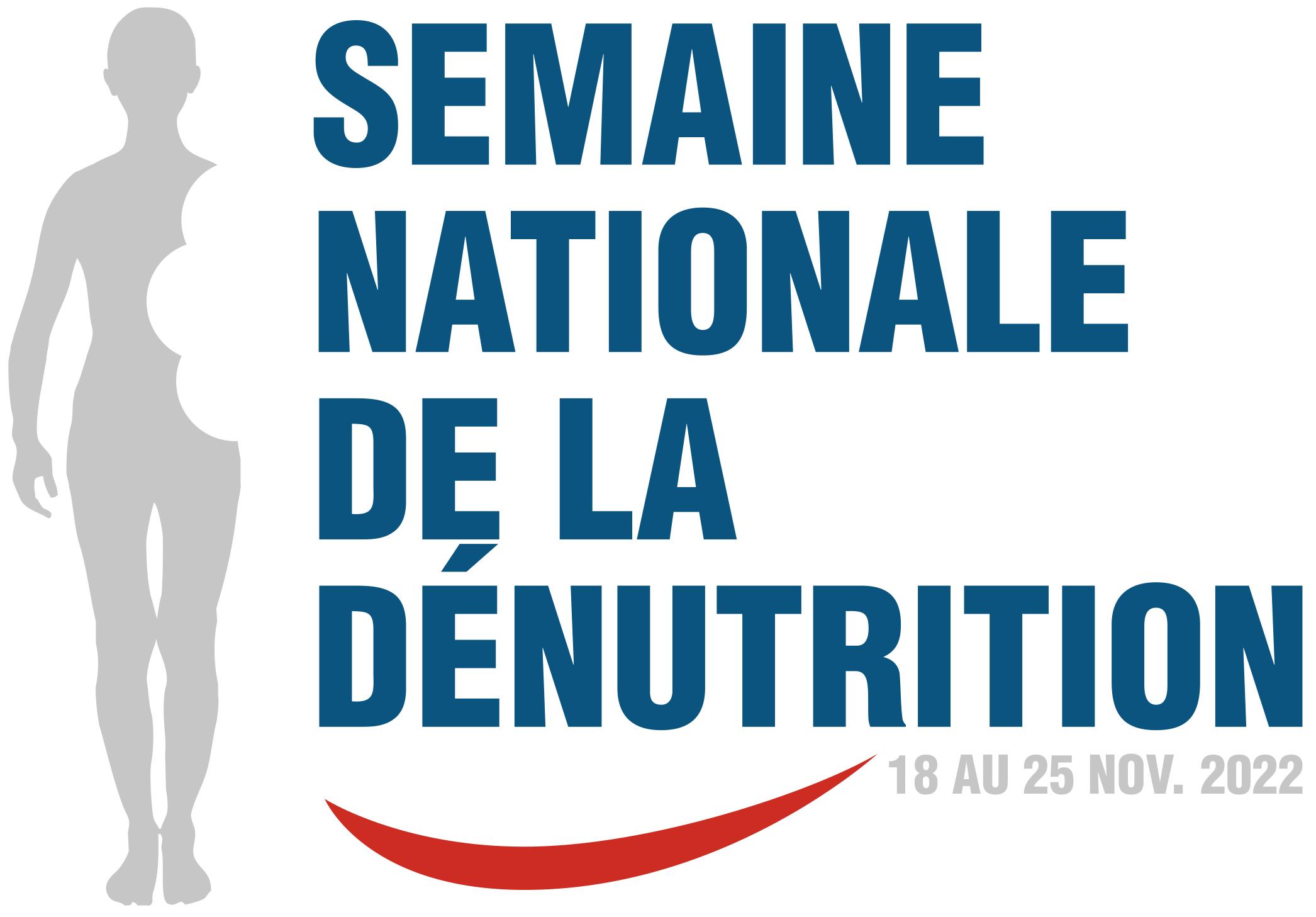 Les référentiels
D’un format  adapté aux métiers de l’EHPAD (digital , entrées par métier)

Explicités, commentés, travaillés en équipe (acquisition d’une base lexicale commune)

Nécessitant un réel engagement de la direction pour l’appropriation de ce(s) référentiel(s)
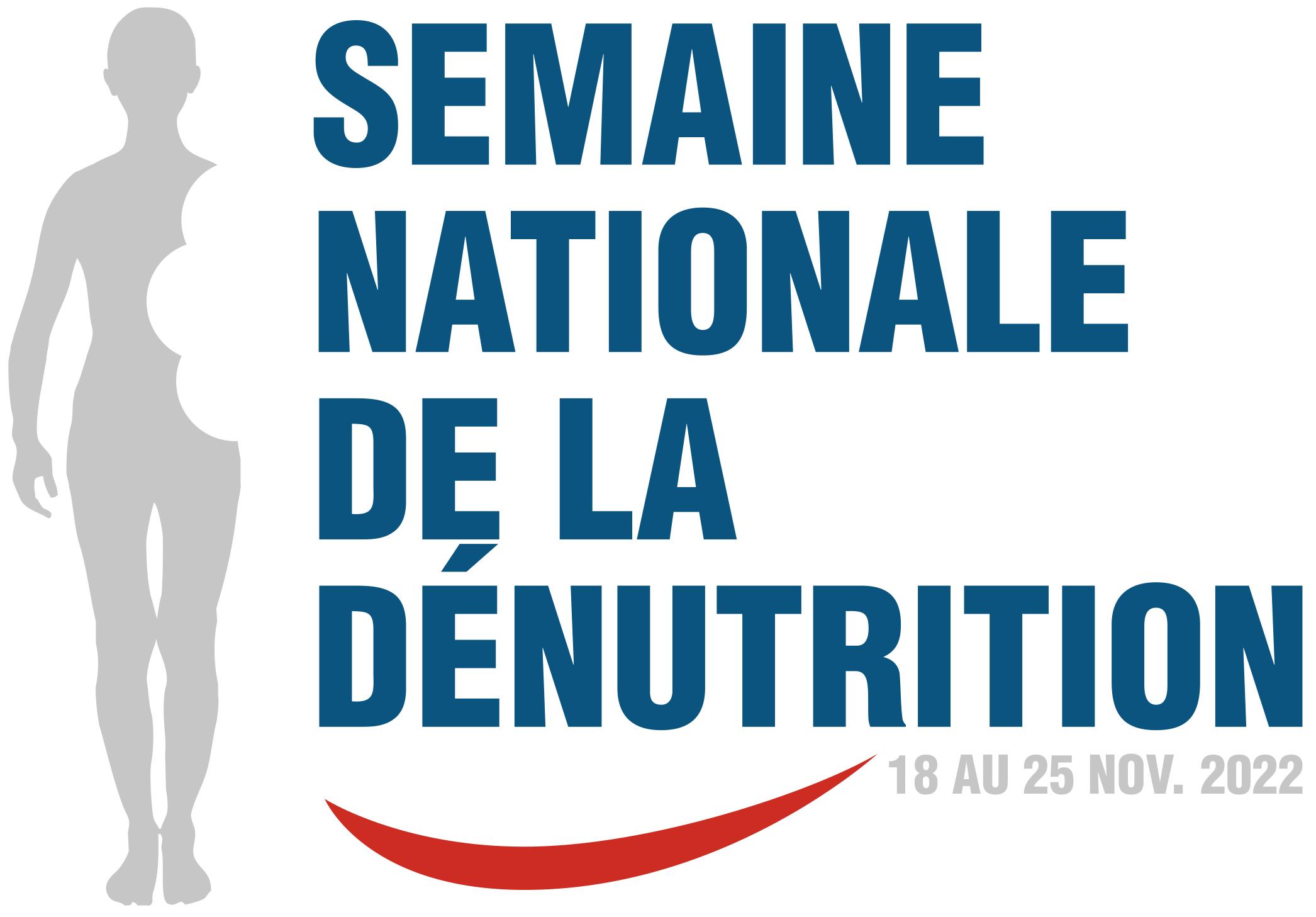 Et …l’activité physique, le plaisir, le goût
Promouvoir une activité physique  adaptée


Adapter les temps des repas pour les rendre agréables


Les actions de promotion (semaine de la dénutrition)
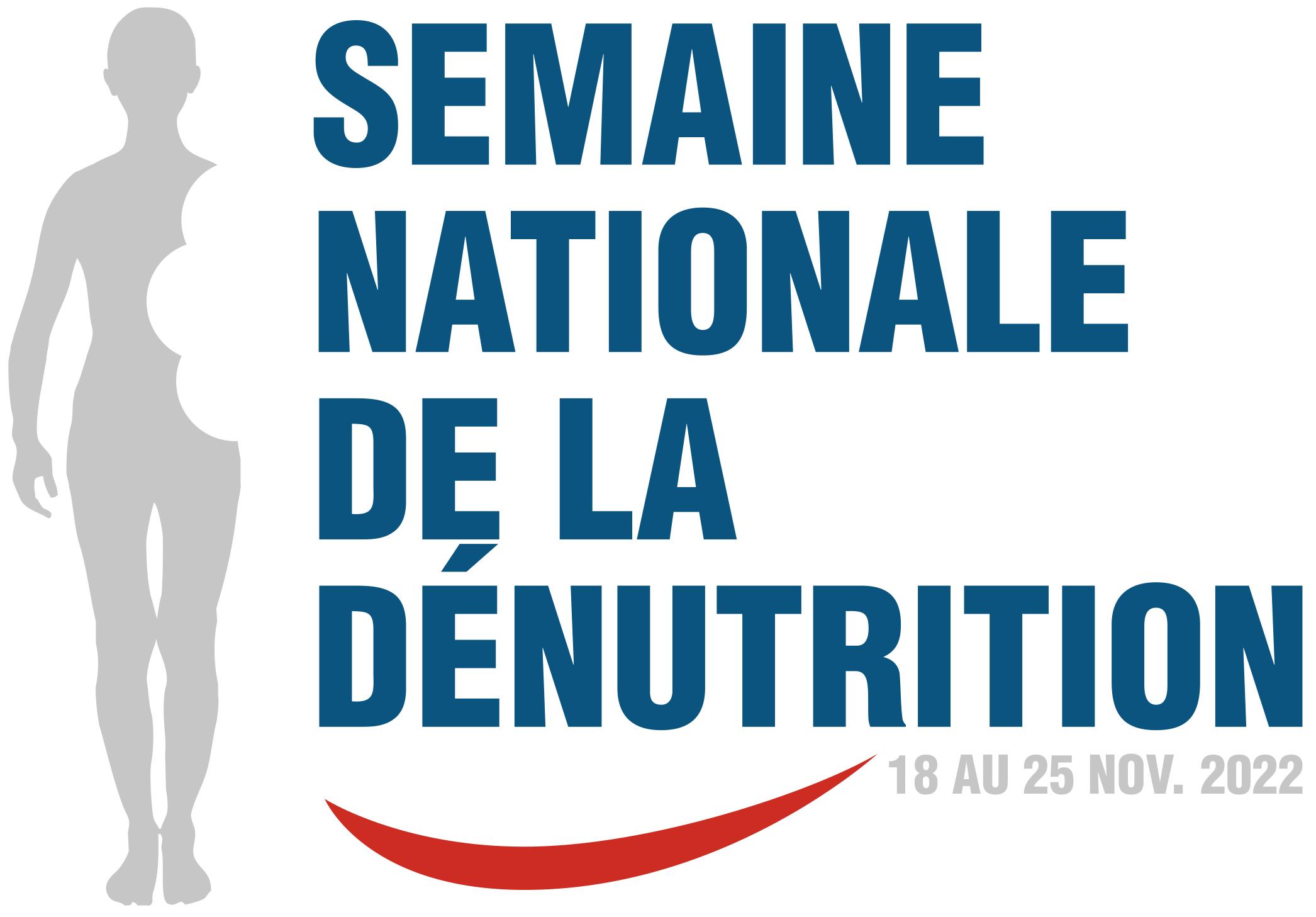 AMELIORATION DE L’HYGIENE ORALE ET DE LA SANTE BUCCO-DENTAIRE:  UN PRE-REQUIS POUR LA PREVENTION DE LA DENUTRITION
Dr Joseph John Baranes
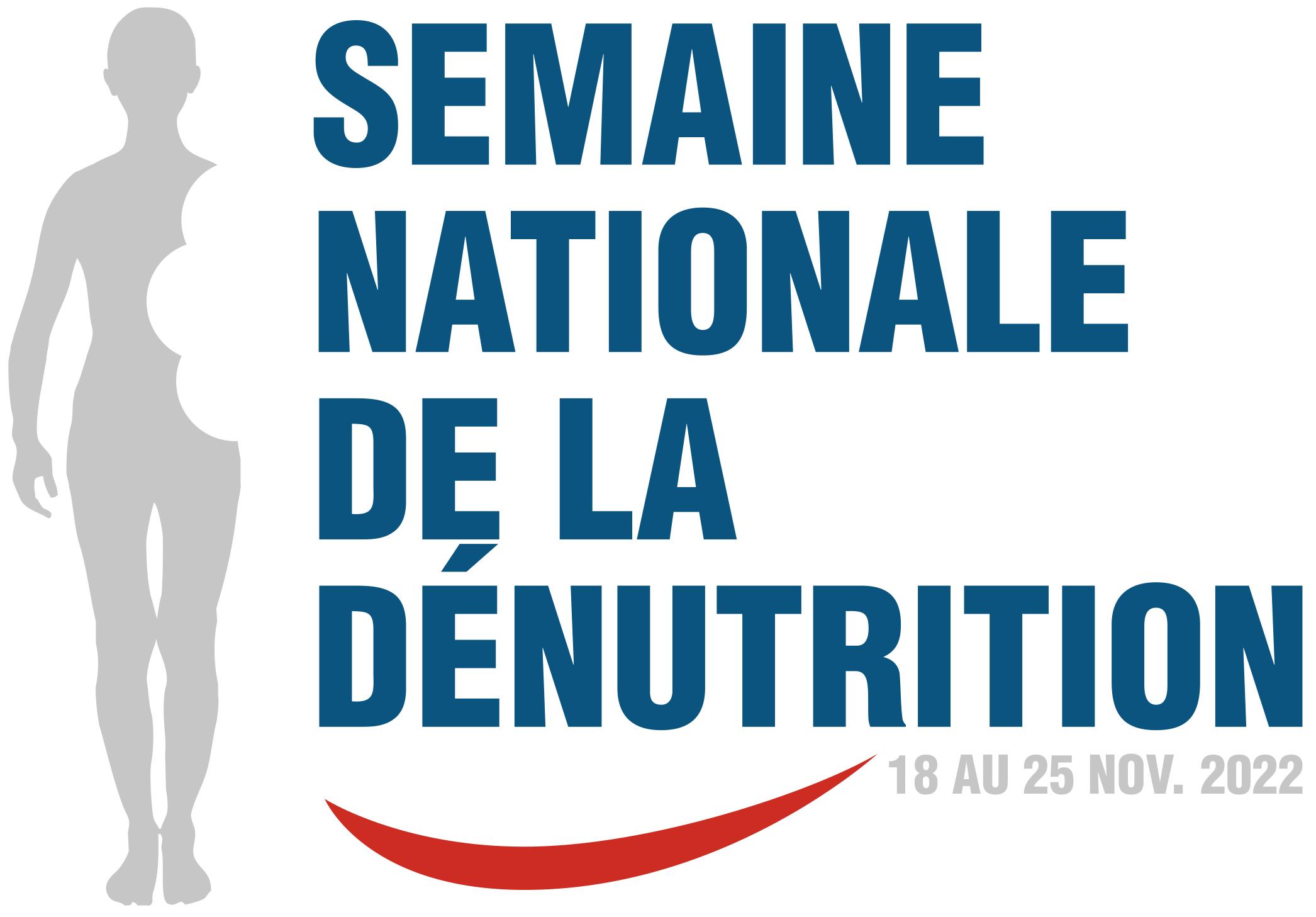 La santé bucco-dentaire : un rôle clef
Vie sociale, estime de soi, sourire
Alimentation, mastication/digestion, état nutritionnel
Douleurs, gênes, syndrome inflammatoire inexpliqué
Infection locale, à distance
Guérison, espérance de vie, mortalité
Co-morbidités, risques généraux, interactions
Santé & qualité de vie
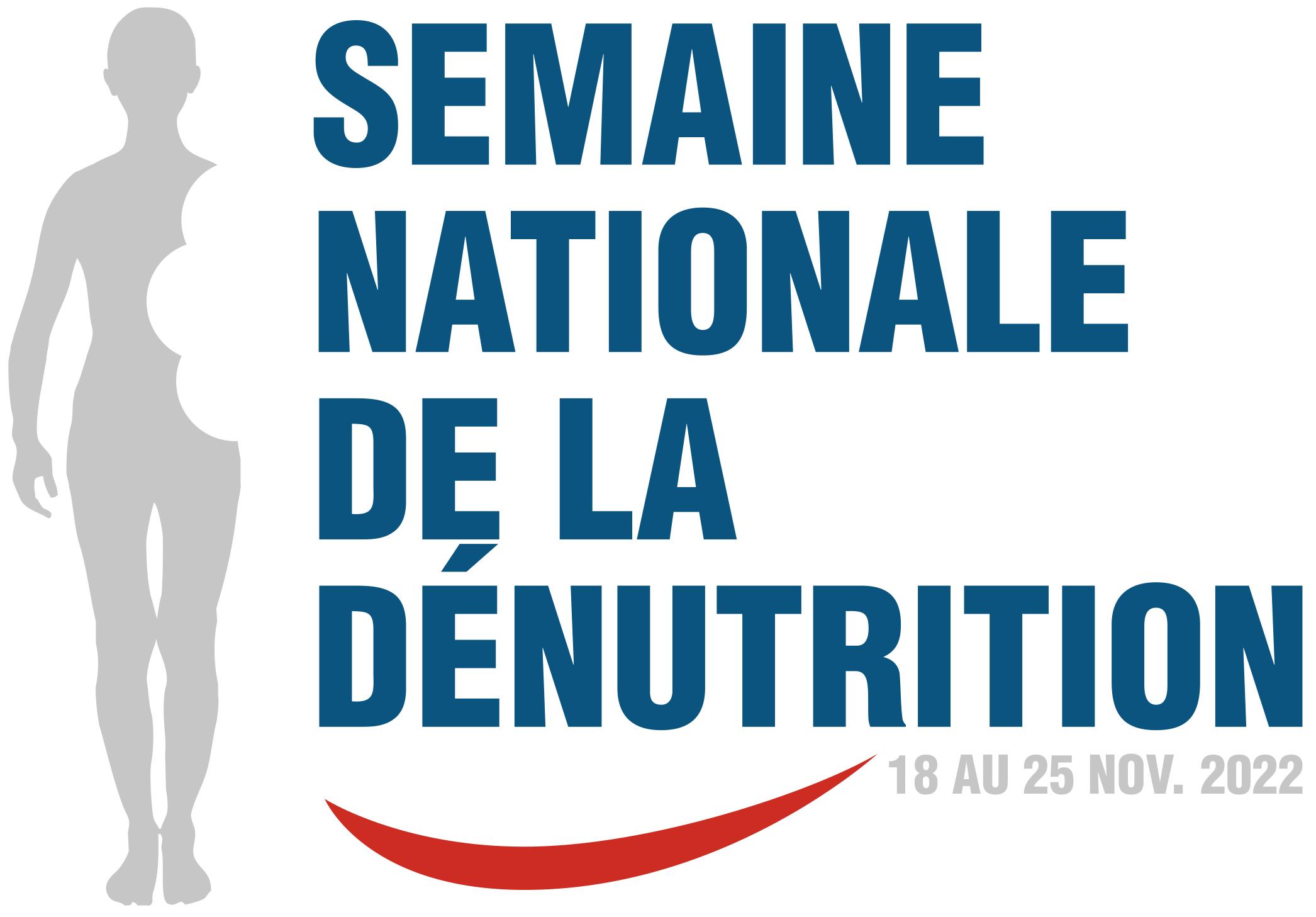 Importance de la santé orale
Toute la littérature médicale et scientifique fait état pour le sujet âgé de :

L’augmentation des pathologies bucco-dentaires avec l’âge
L’impact des pathologies bucco-dentaires sur l’état de santé général du patient âgé

L’OMS, dans son rapport de 2003 préconisait déjà de porter une attention particulière à  l’amélioration de la bucco-dentaire des personnes âgées
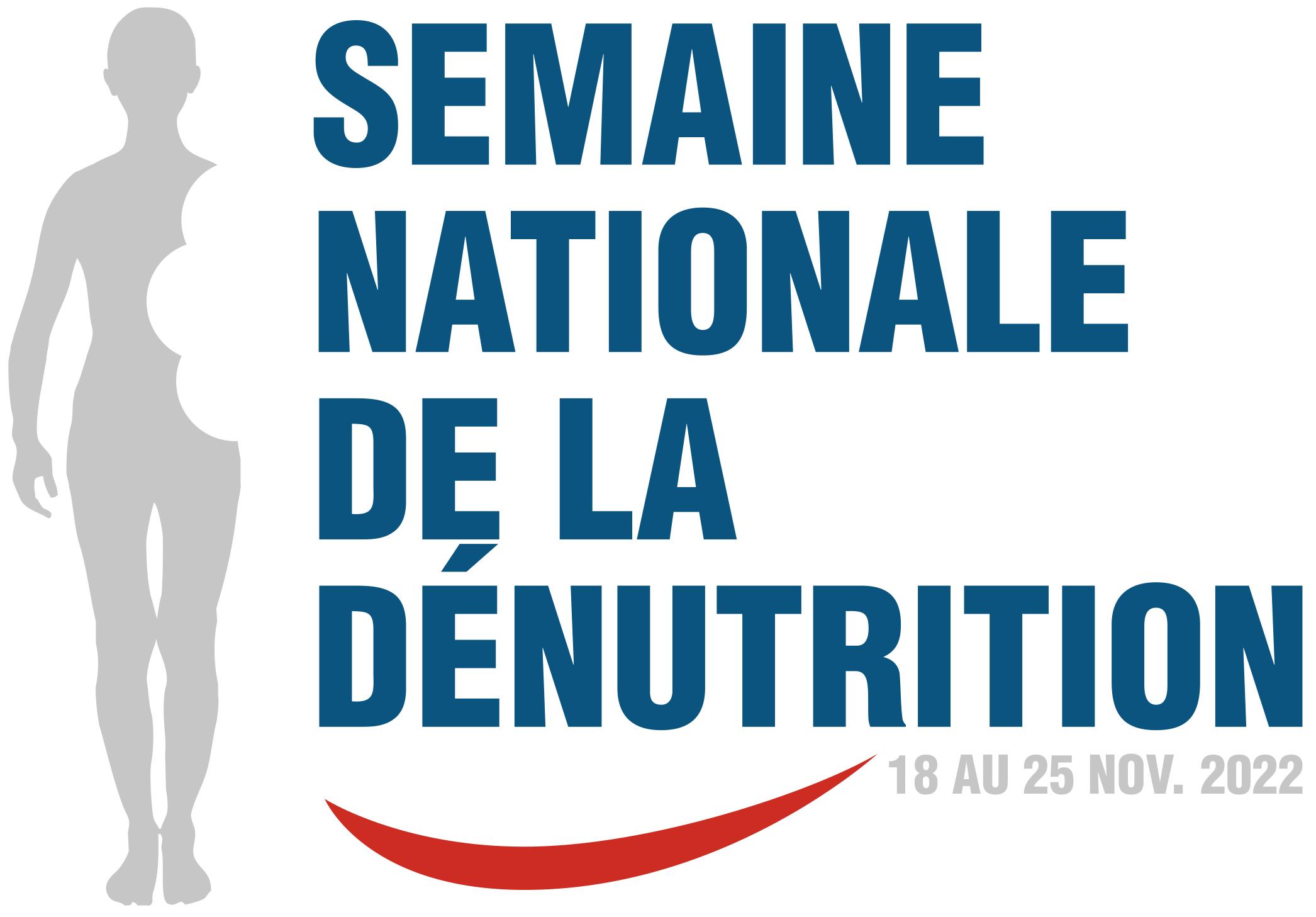 Impact des pathologies bucco-dentaires sur  l’état de santé général du patient âgé
Pathologies bucco-dentaires
Perte d’autonomie  et de qualité de  vie
Pathologies  systémiques
Pathologies  infectieuses
Dénutrition
Cardio-vasculaires
Diabète
Rénales
Hépatiques
Majoration du  risque de chute
Altération des  fonctions orales
Edentement :  handicap  fonctionnel et  social
Pneumopathies
Septicémie
Abcès cérébraux
Source : ARS – Champagne Ardenne - Février 2011
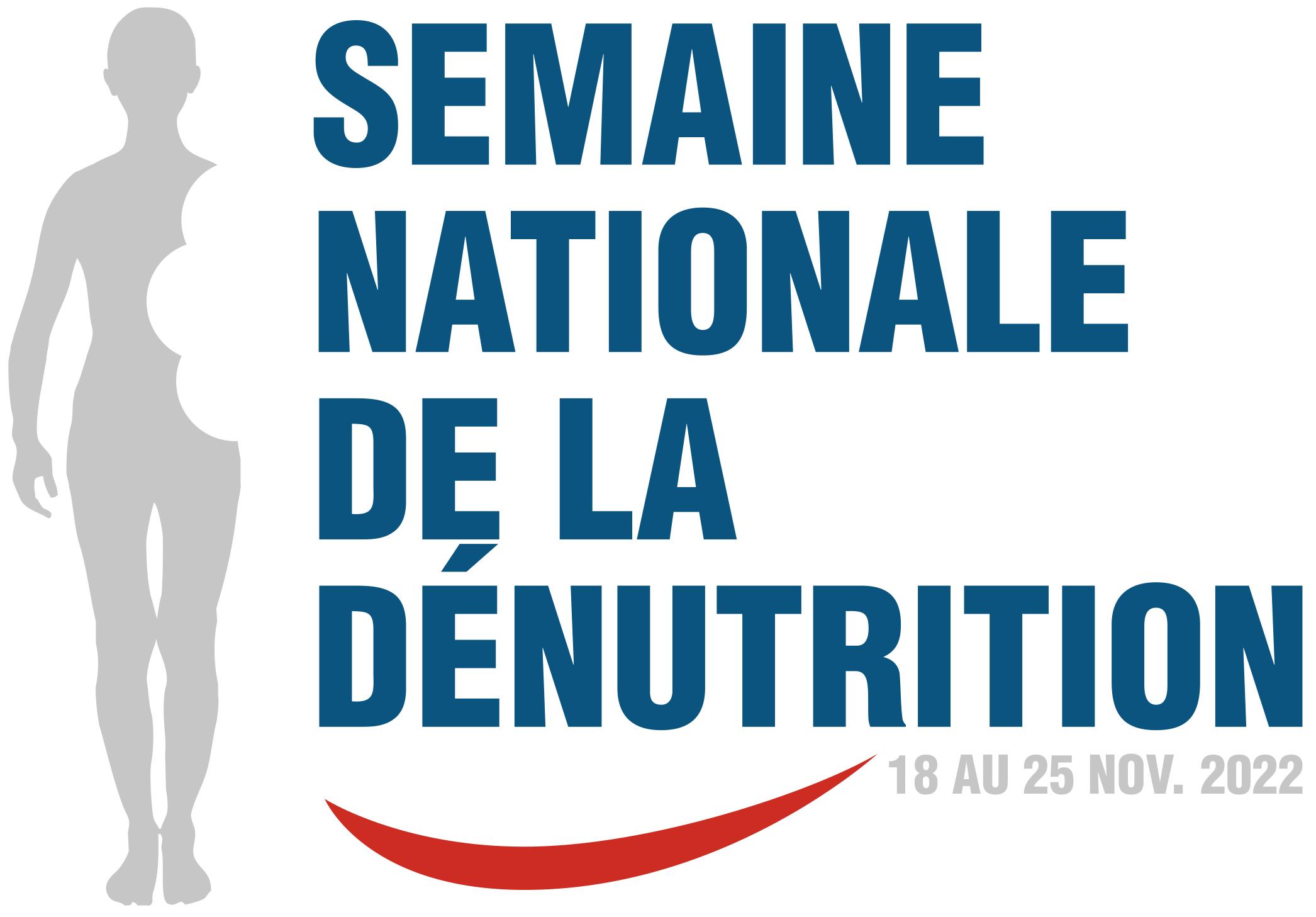 Carte conceptuelle: personne âgée-  alimentation-état buccal
Extrait du cours de DU d’odontologie clinique et vieillissement – Université Paris Descartes – 2005 - Dr G. Savard- Dr J. J. Baranes - Dr C. Nabet
PGNI, anxiété (HAMA),  dépression (HAMD), état  cognitif (MMS), autonomie  (AGGIR)
Qualité de vie, estime de soi
Modifications
Lentes et non perçues
sont
influe
subit
Évaluation
Métaboliques
utilise
MNA
fait l’objet
Causes
sont
Sociales et  environnementales
Alimentation
Echelle de Blandford
conduit
Physiologiques
Règles et régimes
appartient
sont  corrélés
peuvent être
Interventions
influent
Choix des aliments
Éducation et conseils
a
Plaisir
Personne âgée
influe
Perceptions de difficultés
a
État buccal
Mastication, déglutition
conditionnent
Vieillissement physiologique
État prothèses & dents restantes
provoque
Carences : vitamines,  fibre
Pathologies
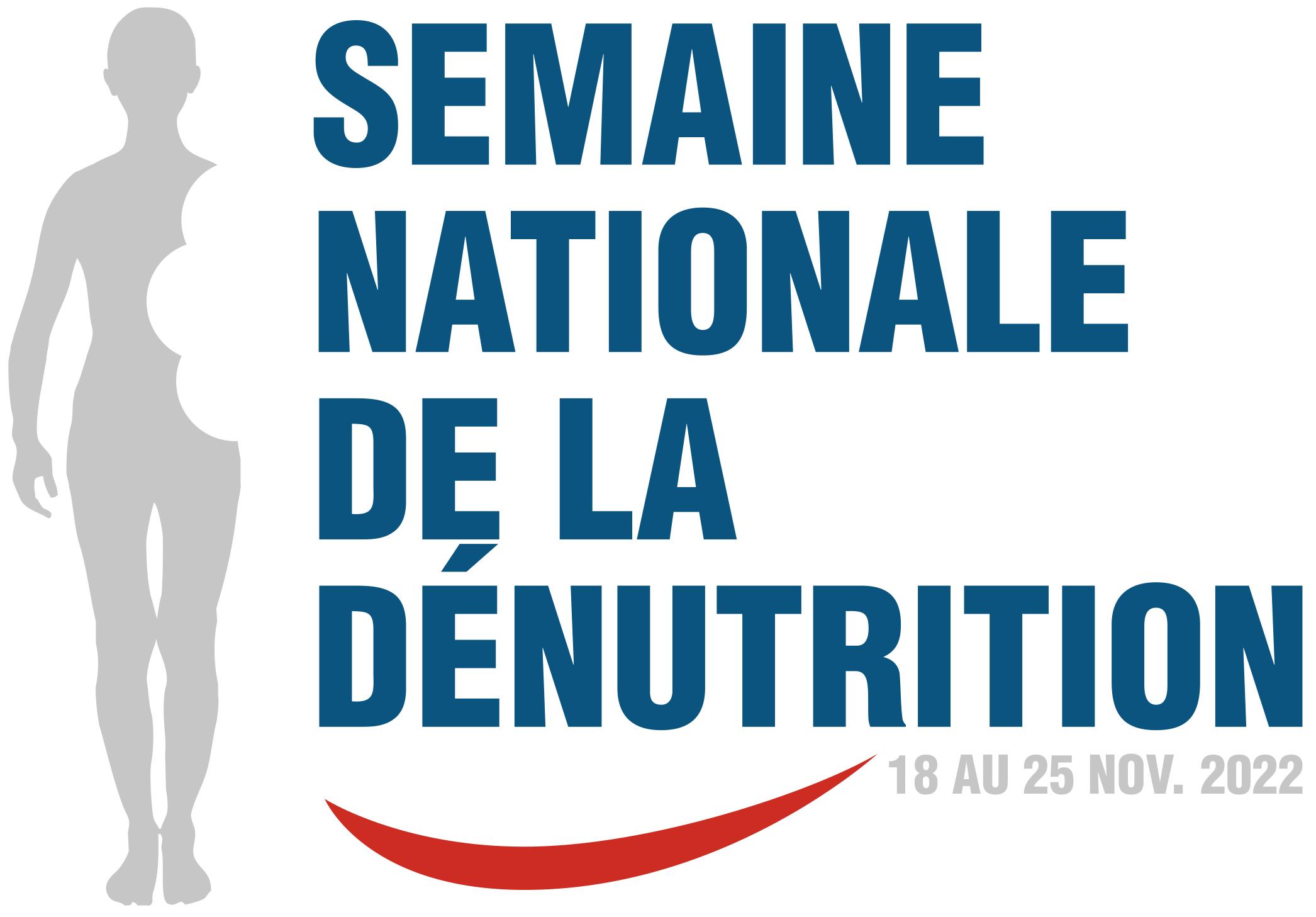 Etat bucco-dentaire ALARMANT
Toutes les études épidémiologiques des dernières années en
France montrent :
Un état bucco-dentaire gravement altéré avec des  répercussions sur l’état général
Une hygiène bucco-dentaire très insuffisante
Des besoins en soins et prothèses dentaires augmentant  avec l’âge et non traités
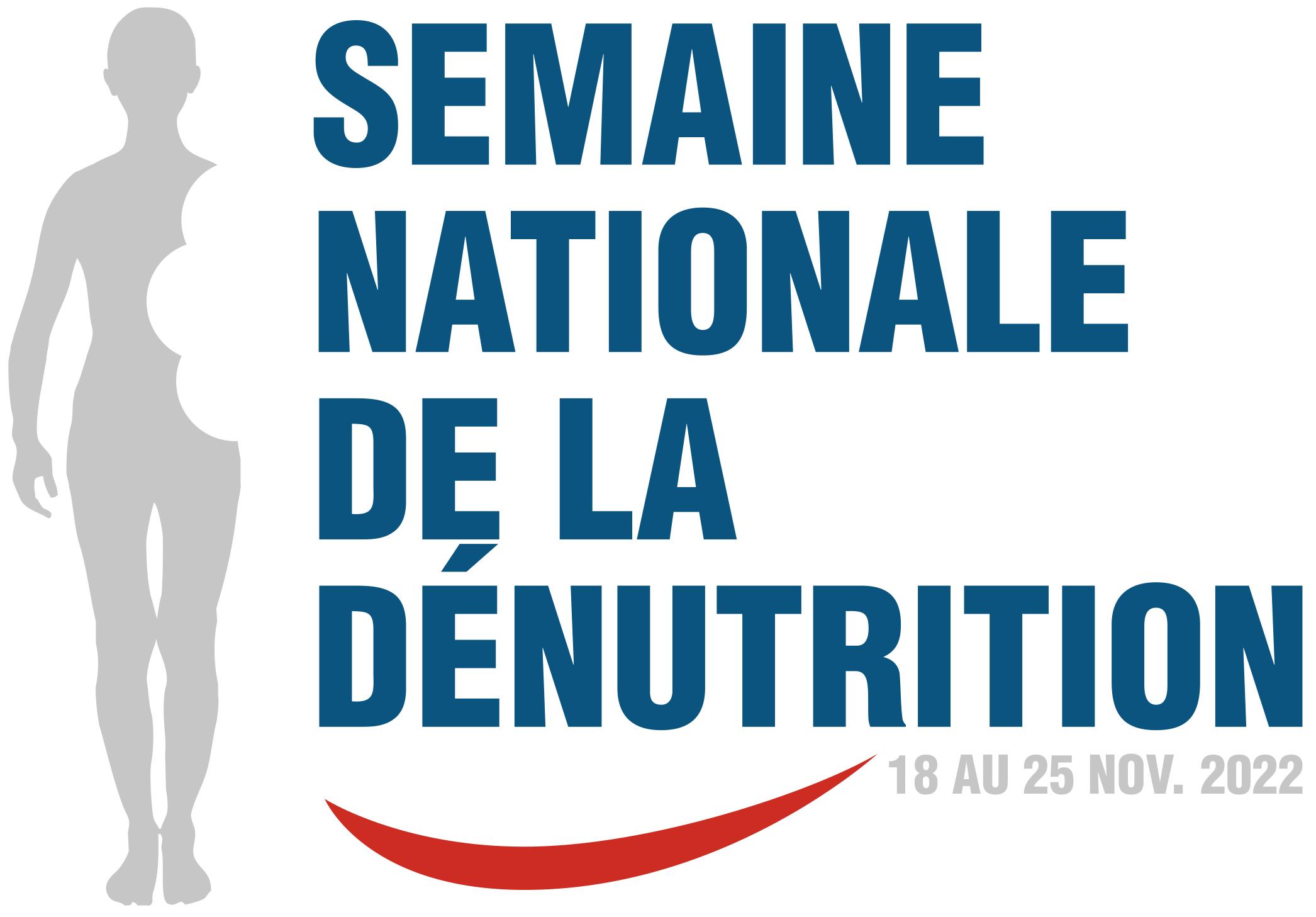 LA PROBLÉMATIQUE : ÉTAT BUCCO-DENTAIRE ET DÉNUTRITION
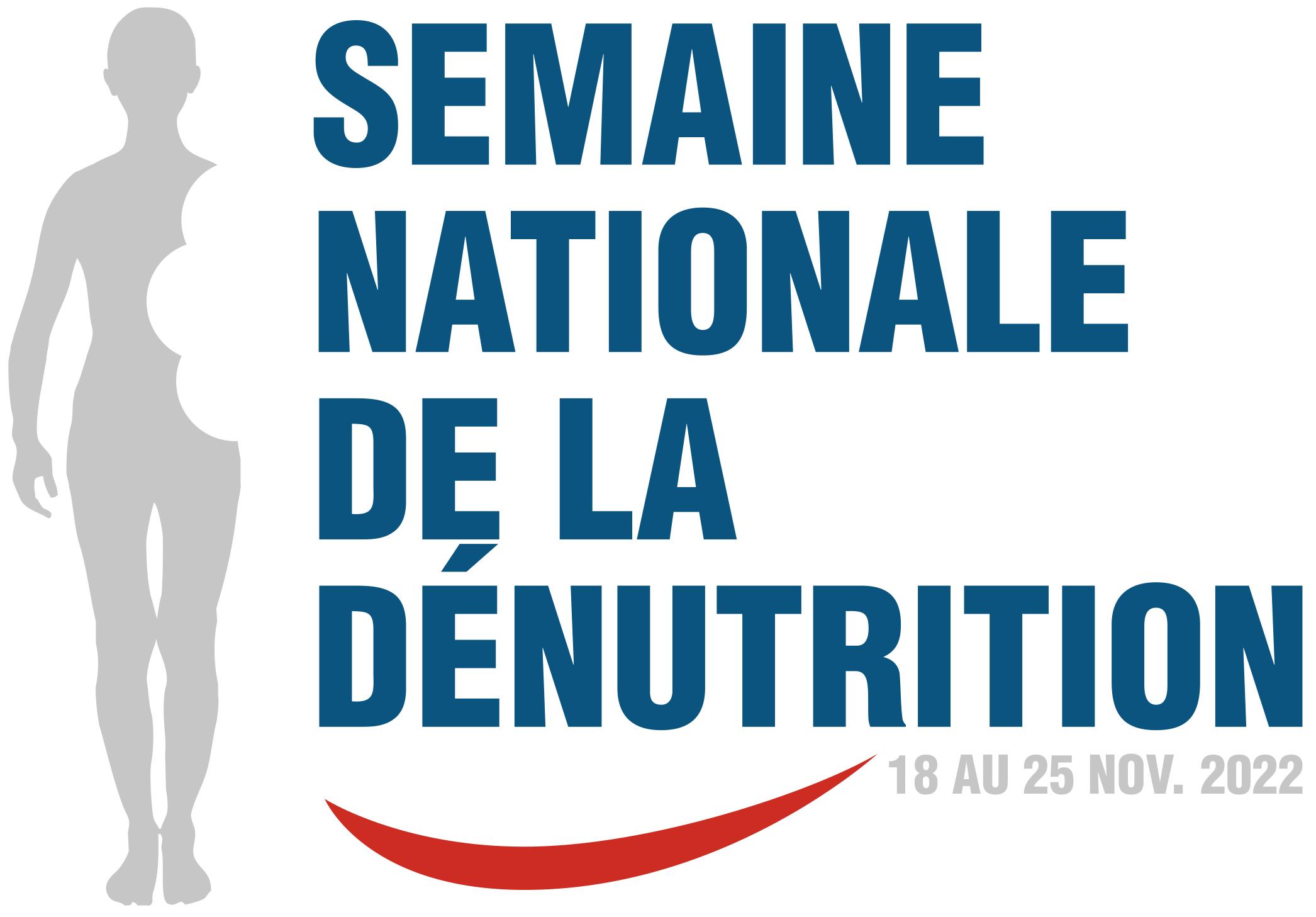 Etat des lieux : sujets âgés, un état bucco-  dentaire préoccupant
Un certain renoncement aux soins en rapport avec :
L’âge, l’état cognitif, la dépendance
Des filières de soins encore peu adaptées
Des difficultés économiques en rapport avec les taux de remboursement de prothèses et de  certains soins (parodontologie, fluoration, …)
Absence de besoin ressentie par les personnes âgées

			RÉSIGNATION
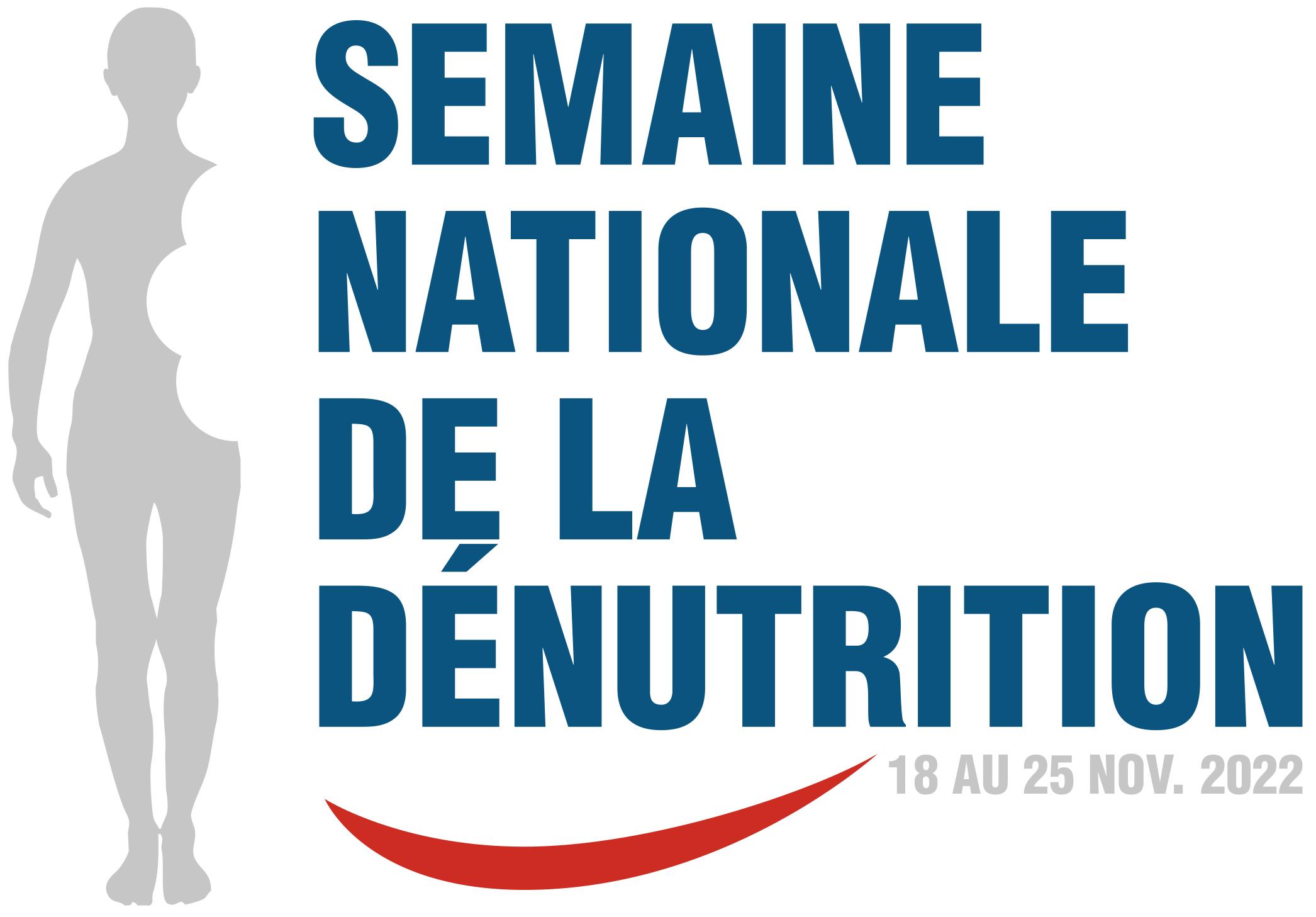 Etat des lieux : sujets âgés, un état bucco-dentaire préoccupant  les freins dans les établissements et au    domicile
Manque de temps, peur de l’agressivité des résidents , dégoût ,tabou, maltraitance / bientraitance pour  les soignants, les aidants et les familles.

Turn-over important et manque de personnel.
Pas d’examen bucco-dentaire d’entrée en établissement et quasi-absence de protocole d’hygiène ou de  soins.

Peu de motivation et d’implications des équipes de directions.

Un manque de formation de tous les soignants (AMP, IDE, médecin coordonnateur, …) aidants et familles.
RÉSIGNATION
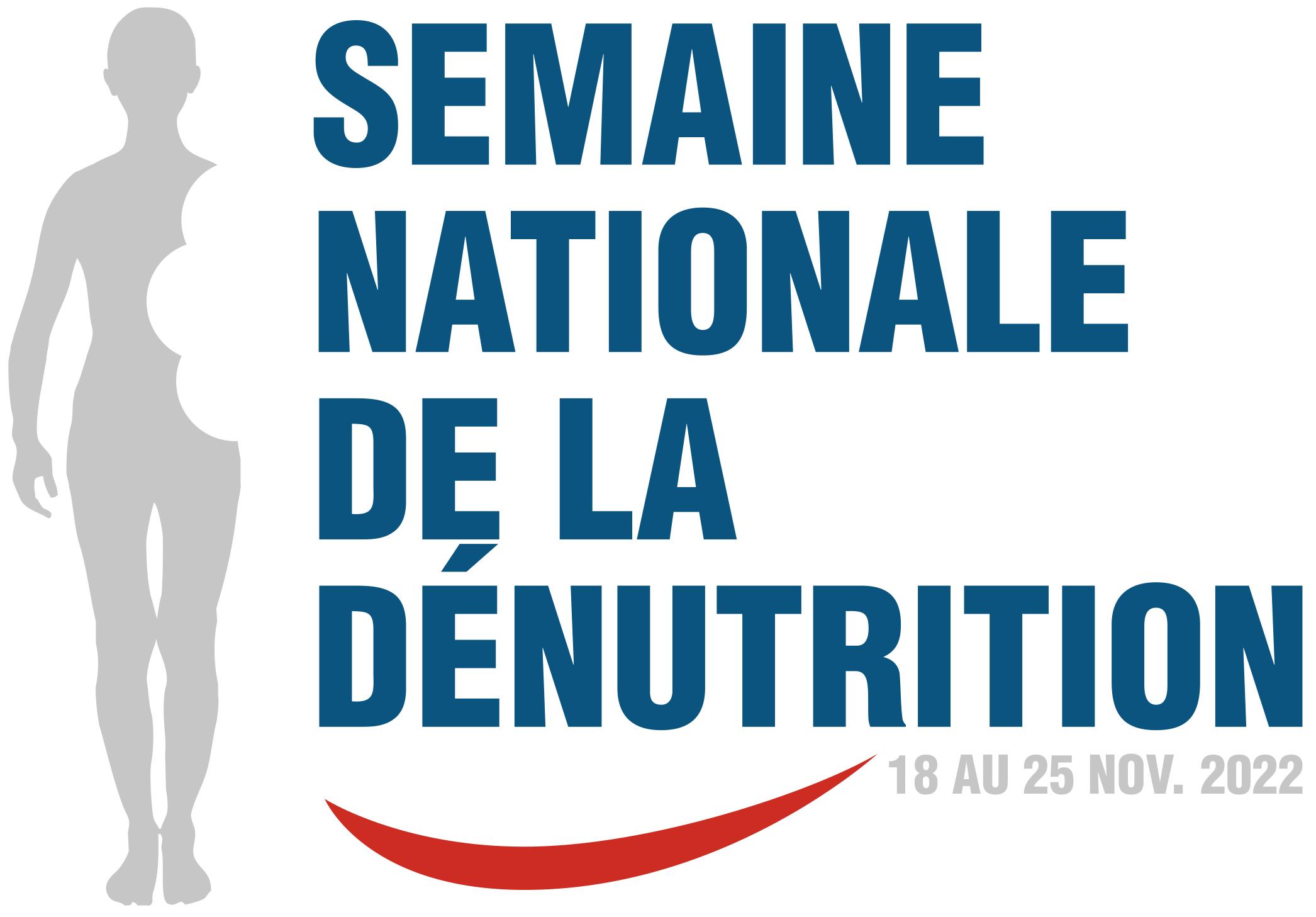 Formation des soignants  
Sensibilisation des aidants, famille  Interprofessionnalité
Sont la clef de voûte de l’amélioration de la santé bucco-dentaire en  établissement, au domicile et de la prévention de la nutrition.
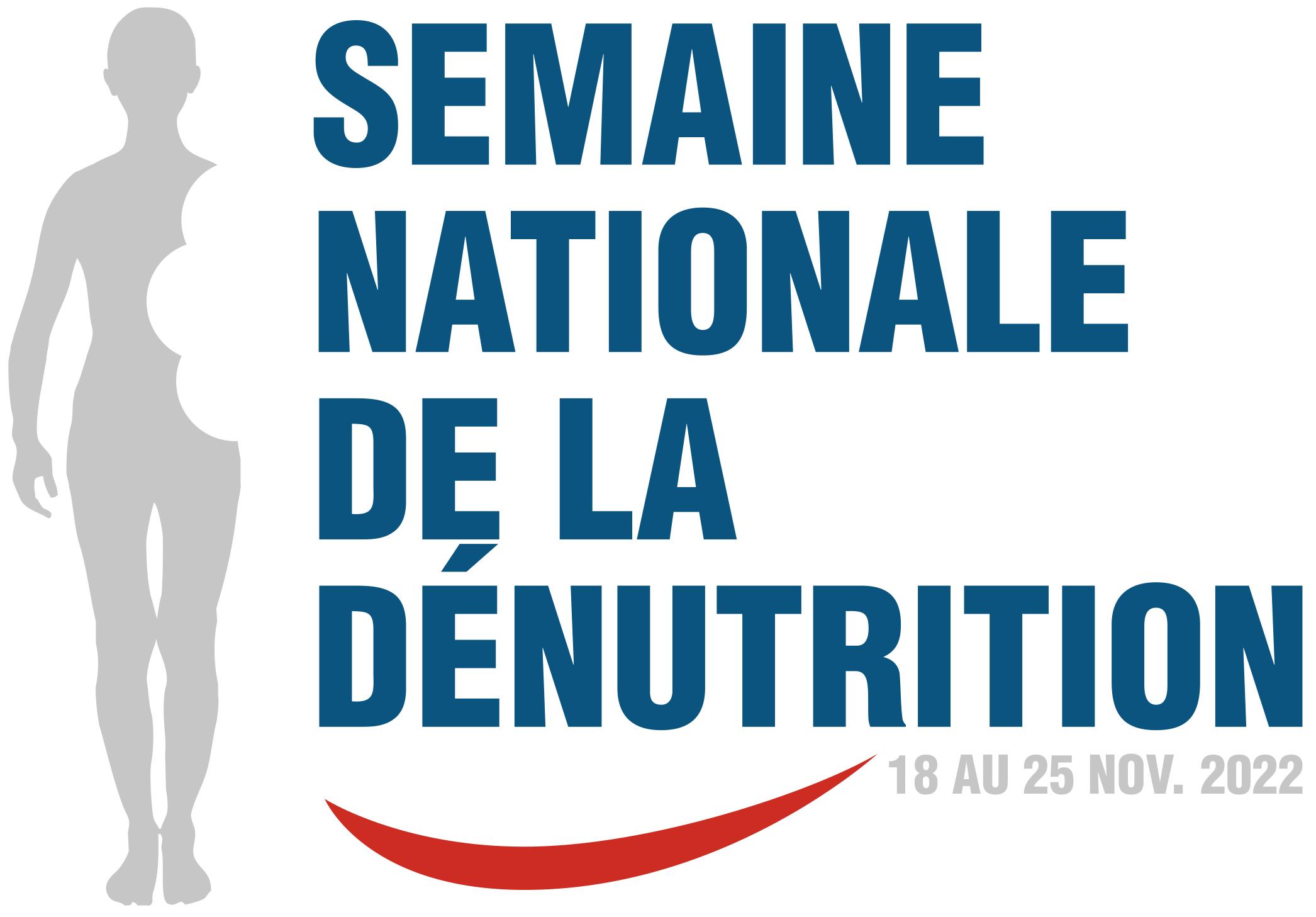 Prospectives face à ce défi de santé publique
Unités mobiles  Télé-expertise

Filières de soins adaptées
Réseaux
Formation des chirurgiens-dentistes de proximité
Formation des médecins coordonnateurs
Formation des soignants : référents formateurs en confort et santé orale
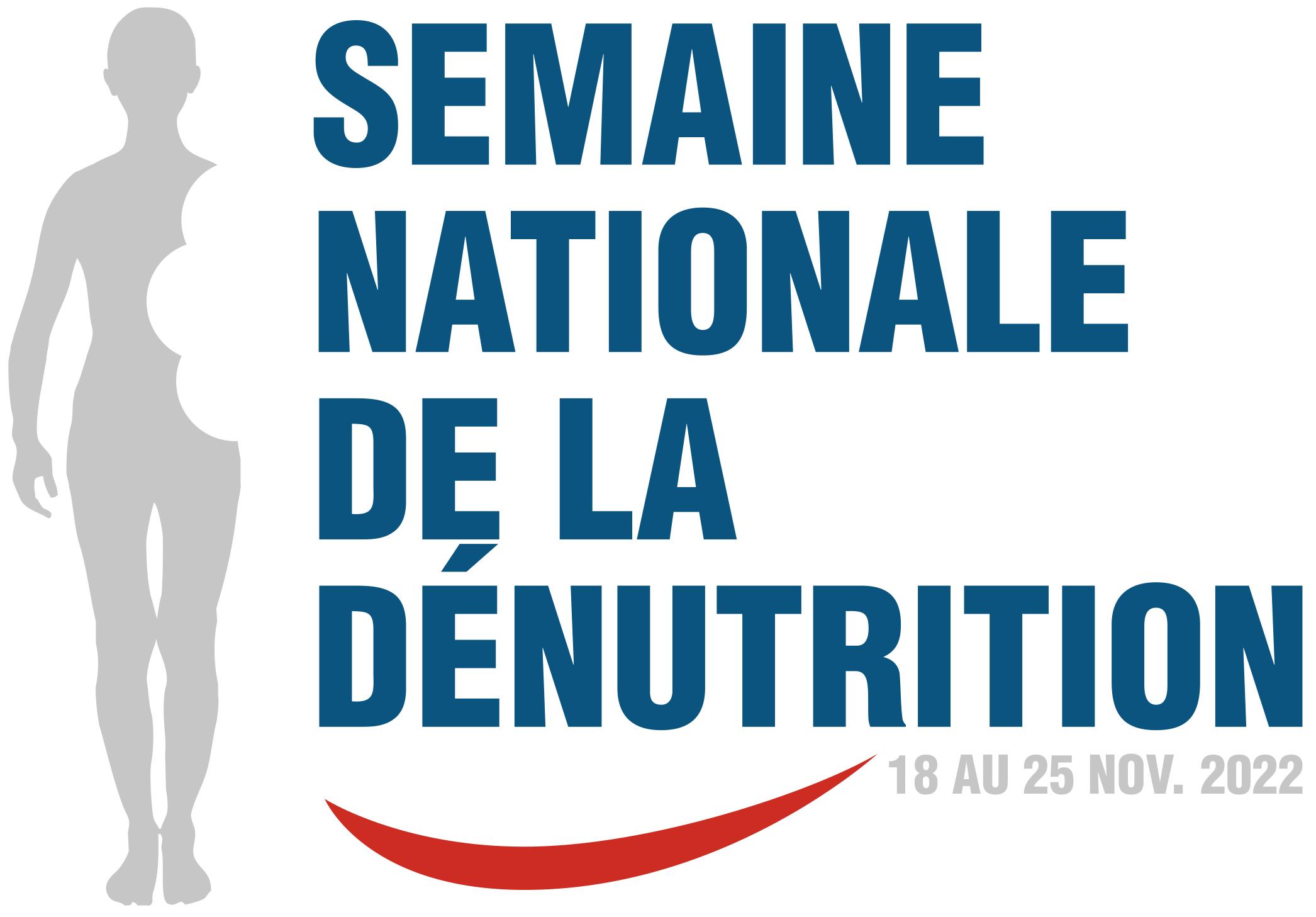 Propositions du collectif
Un bilan de santé oral doit être mis en place à l'âge de la retraite. Il doit être répété à l’admission  dans les établissements. Ce bilan gratuit ainsi que les soins à minima indispensables à une  mastication efficace et non douloureuse doivent être remboursés intégralement dans le cadre de  référentiels de justes soins.

Les aidants familiaux et professionnels des personnes âgées, handicapées ou vulnérables doivent  faire l’objet de campagnes d’information quant à l’importance d’une bonne hygiène bucco-dentaire.


En EHPAD, MAS, FAM… Il faut mettre en place des formations avec l’application de référentiels, de  protocoles et d’évaluations pour valoriser une hygiène conforme aux recommandations et aux  bonnes pratiques.
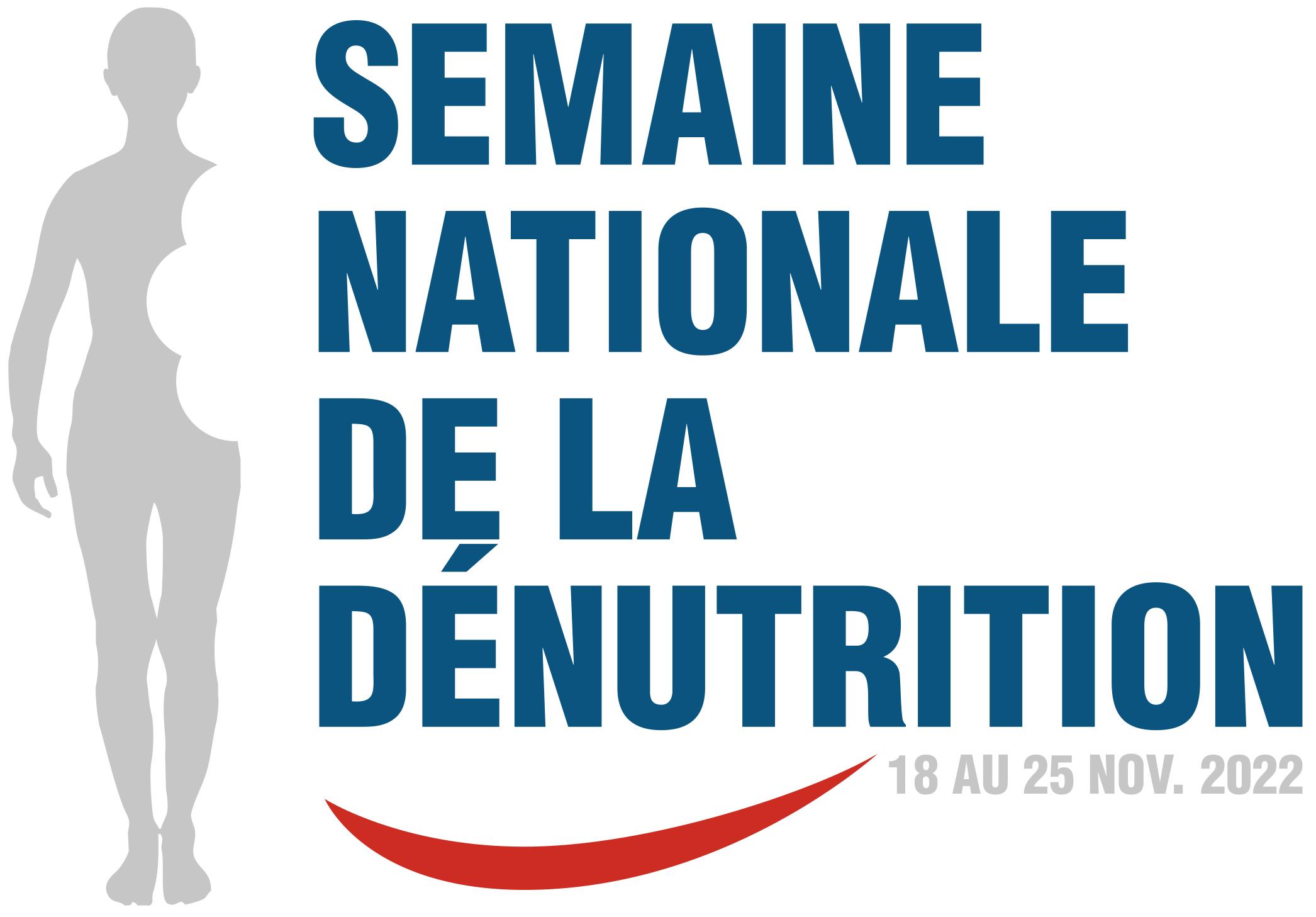